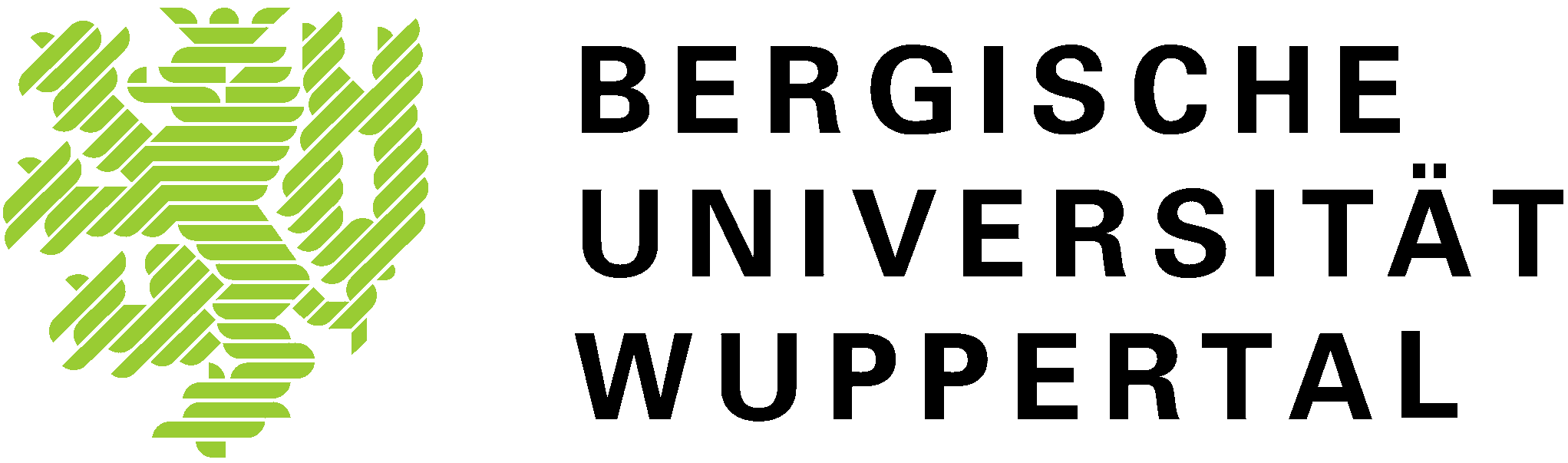 Standard Model @ Hadron CollidersIII. Electroweak (cont.)
P.Mättig
Bergische Universität Wuppertal
Peter Mättig, Graduiertenkolleg Berlin/Dresden 2012
The W mass
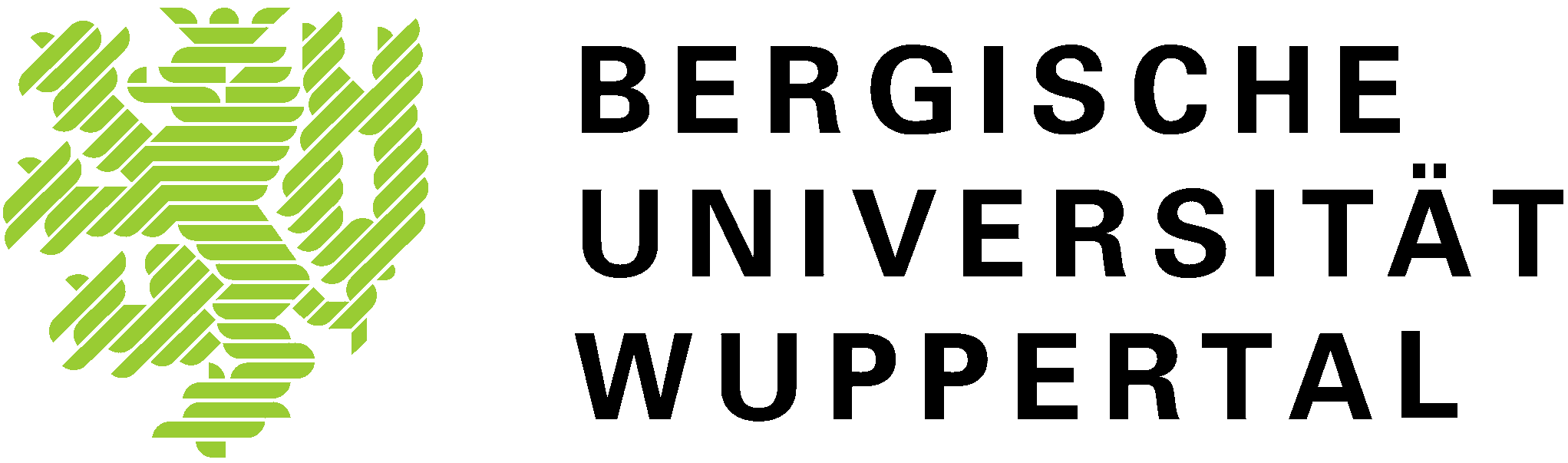 Fundamental parameter of the Standard Model
Radiative corrections 
sensitivity to mass of 
     Higgs boson

Precise measurement @ LEP:
80.376 ± 0.033 GeV
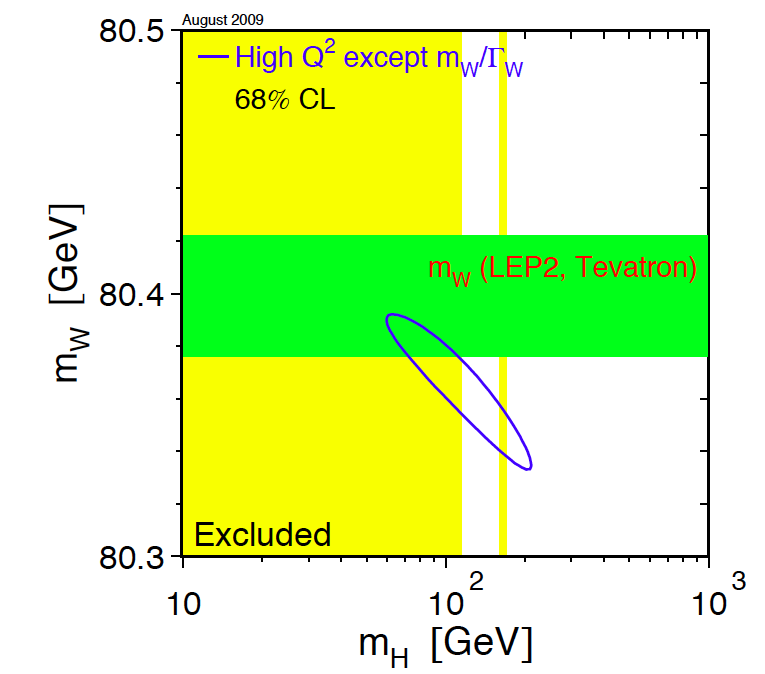 Peter Mättig, Graduiertenkolleg Berlin/Dresden 2012
Mass determination at hadron coll.
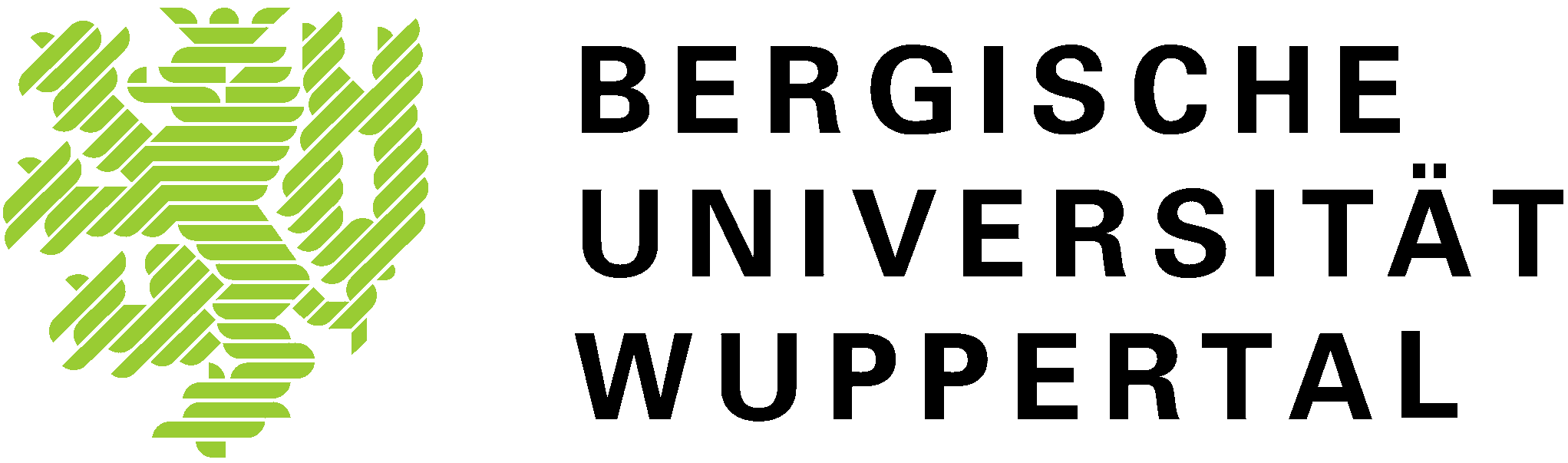 Determination with electron/muon and neutrino


But:
 How well is the energy scale e/m known?
 ... and what is the energy and direction of n?

 Use well known MZ to calibrate energy scale
 consider only transverse momentum of n
     identify with ‚missing transverse energy‘
Peter Mättig, Graduiertenkolleg Berlin/Dresden 2012
Jacobian peak
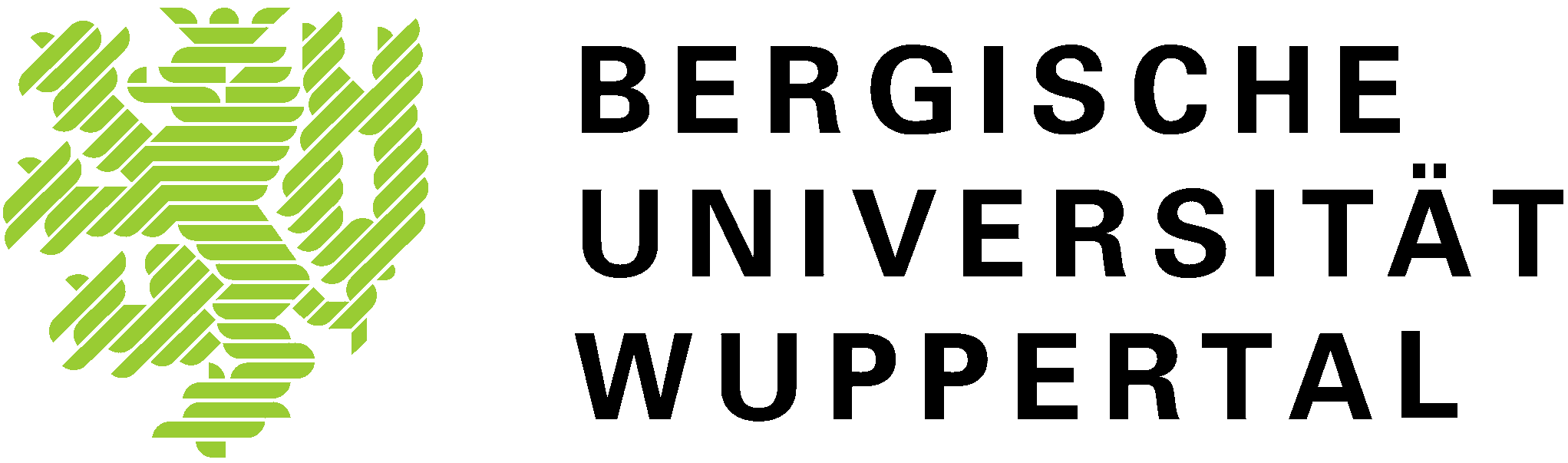 Relation mass  transverse momentum
Cross section section  pole at pT  = Mw/2
damped by natural width of W - boson
Peter Mättig, Graduiertenkolleg Berlin/Dresden 2012
[Speaker Notes: D\sigma  polarisation: (1 – cos theta*)^2]
W mass at hadron coll.
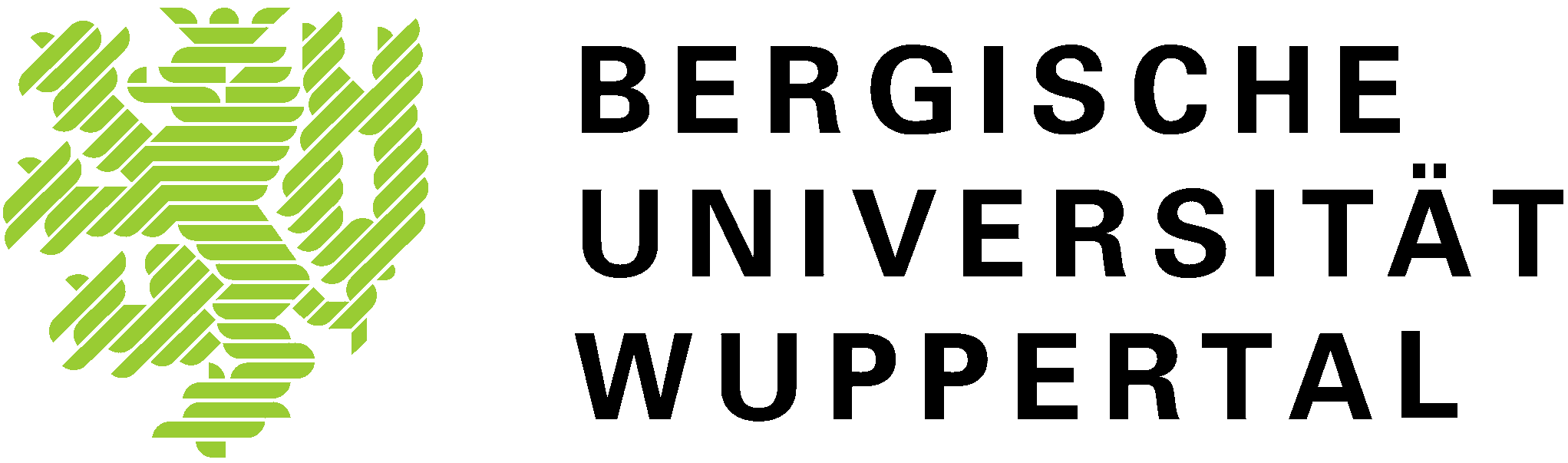 Reflects phase space in spherical decay:
Largest if decay perpendicular to flight direction
angle wrt beam in W rest system
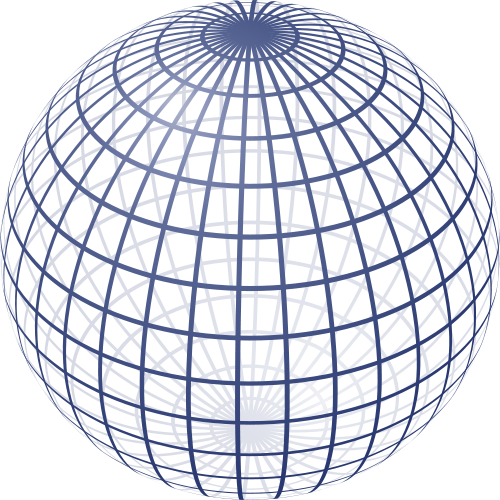 max pT = MW/2
Peter Mättig, Graduiertenkolleg Berlin/Dresden 2012
W mass at hadron colliders
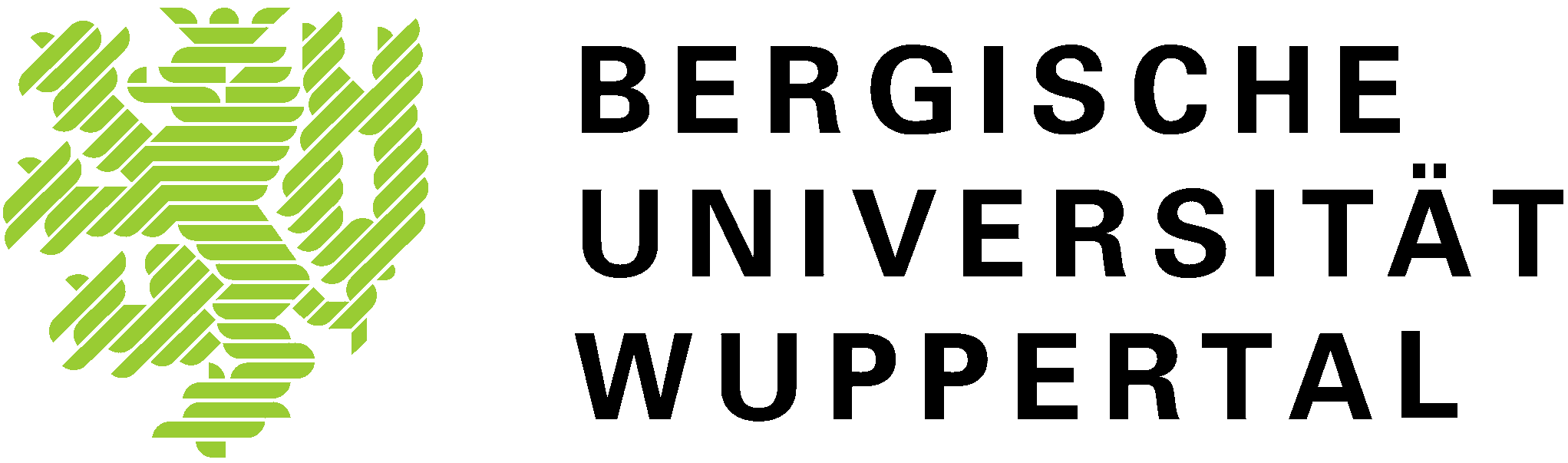 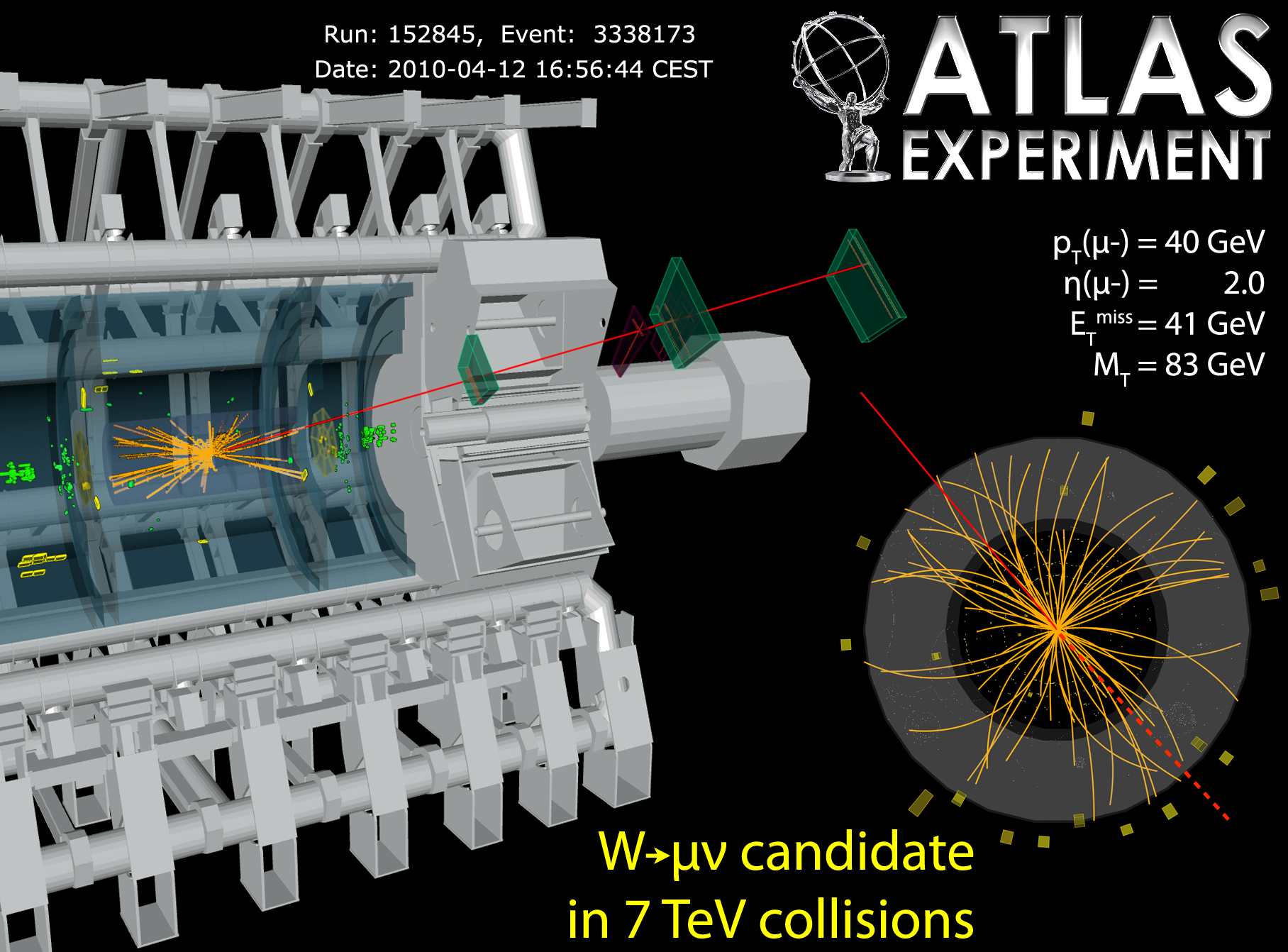 m
Unbalanced transverse momentum
Observed missing transverse momentum not only due to n:
 mismeasurements
 additional jets/underlying ev.

Very similar in well known Z0 events        X - check
Peter Mättig, Graduiertenkolleg Berlin/Dresden 2012
Reality: Jacobian peak smeared out
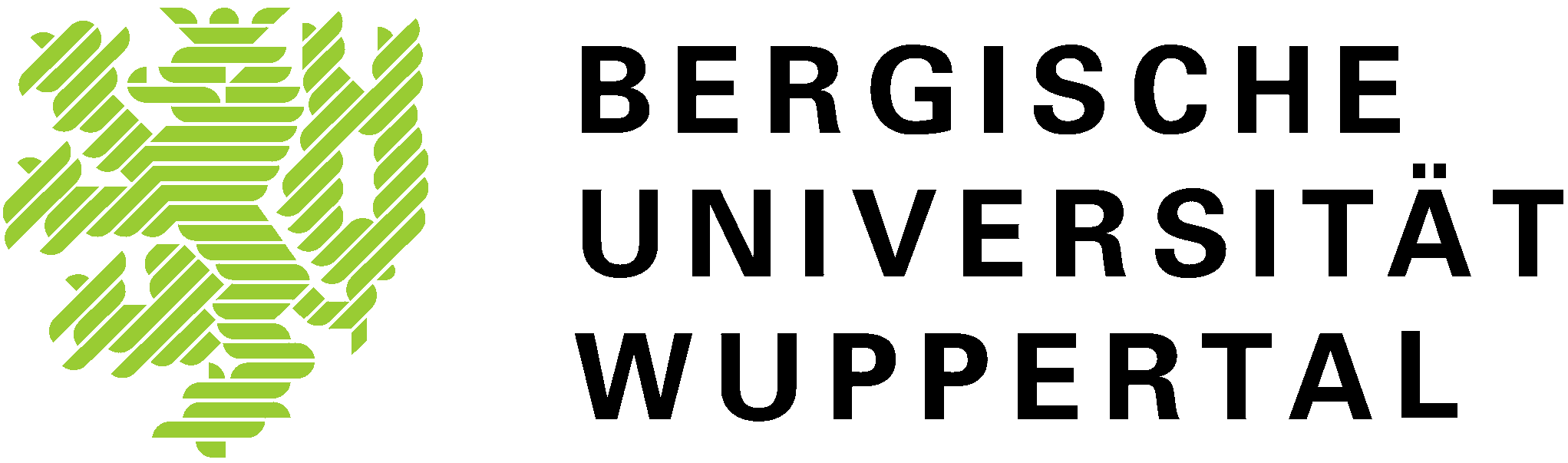 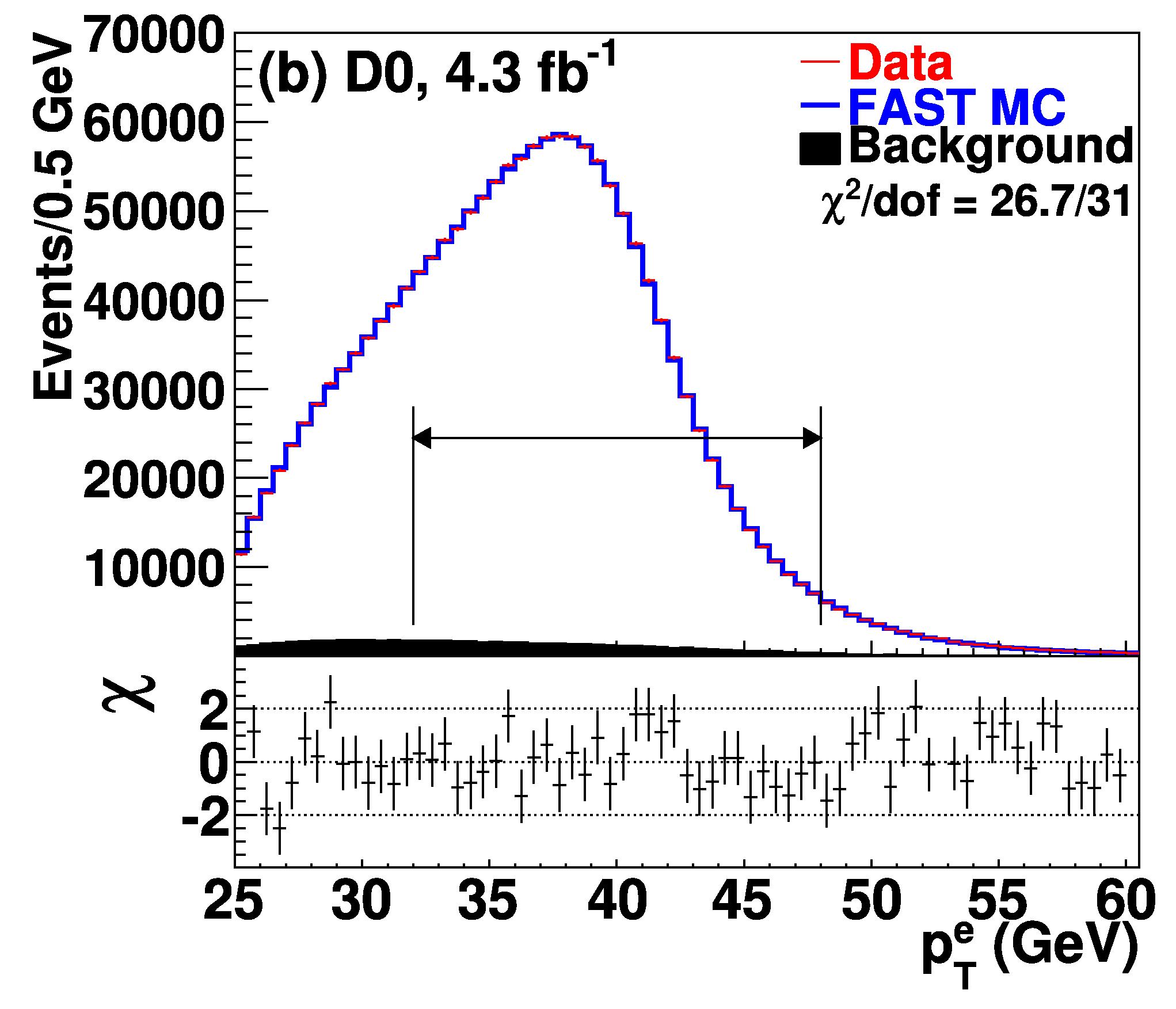 Fast drop around MW/2 but
smeared out 
 W – boson: G ~ 2 GeV
 QCD effects
 detector distortions
MW = 80.342±0.014 GeV
Peter Mättig, Graduiertenkolleg Berlin/Dresden 2012
Source of uncertainty: energy scale
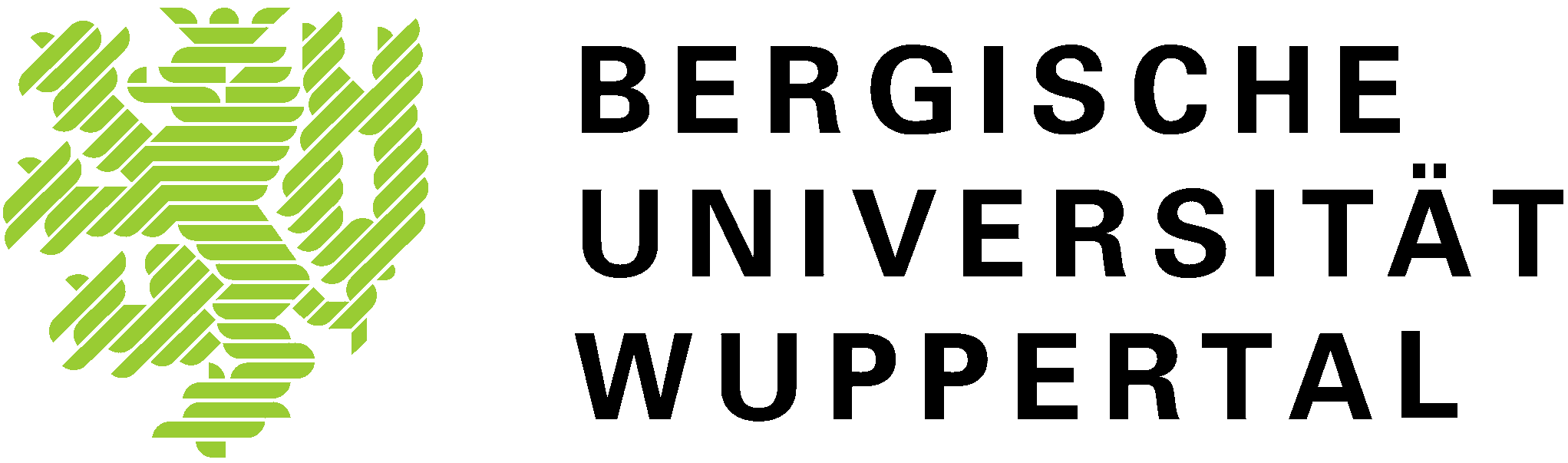 How well does one know the ‚true‘ energy ?
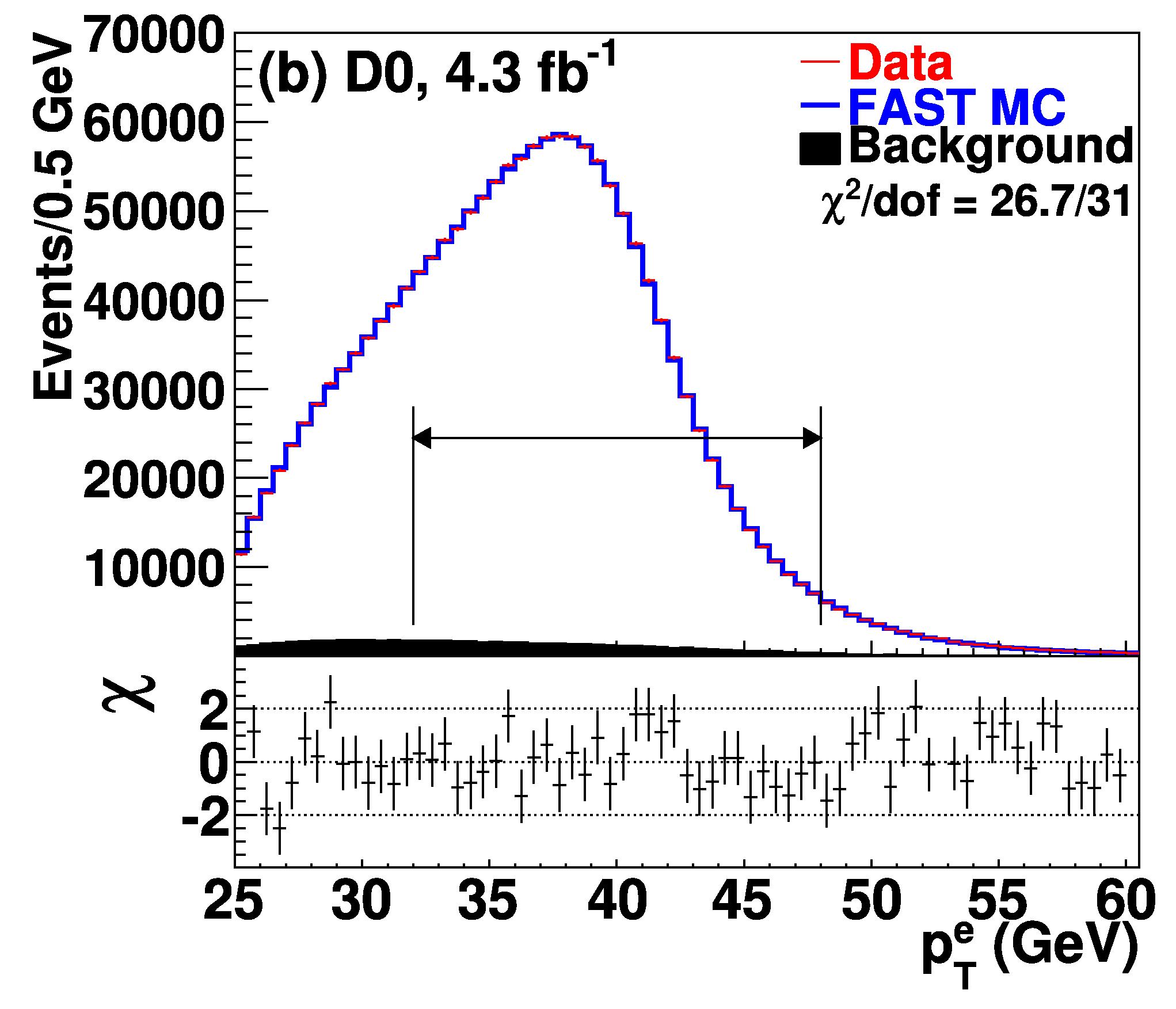 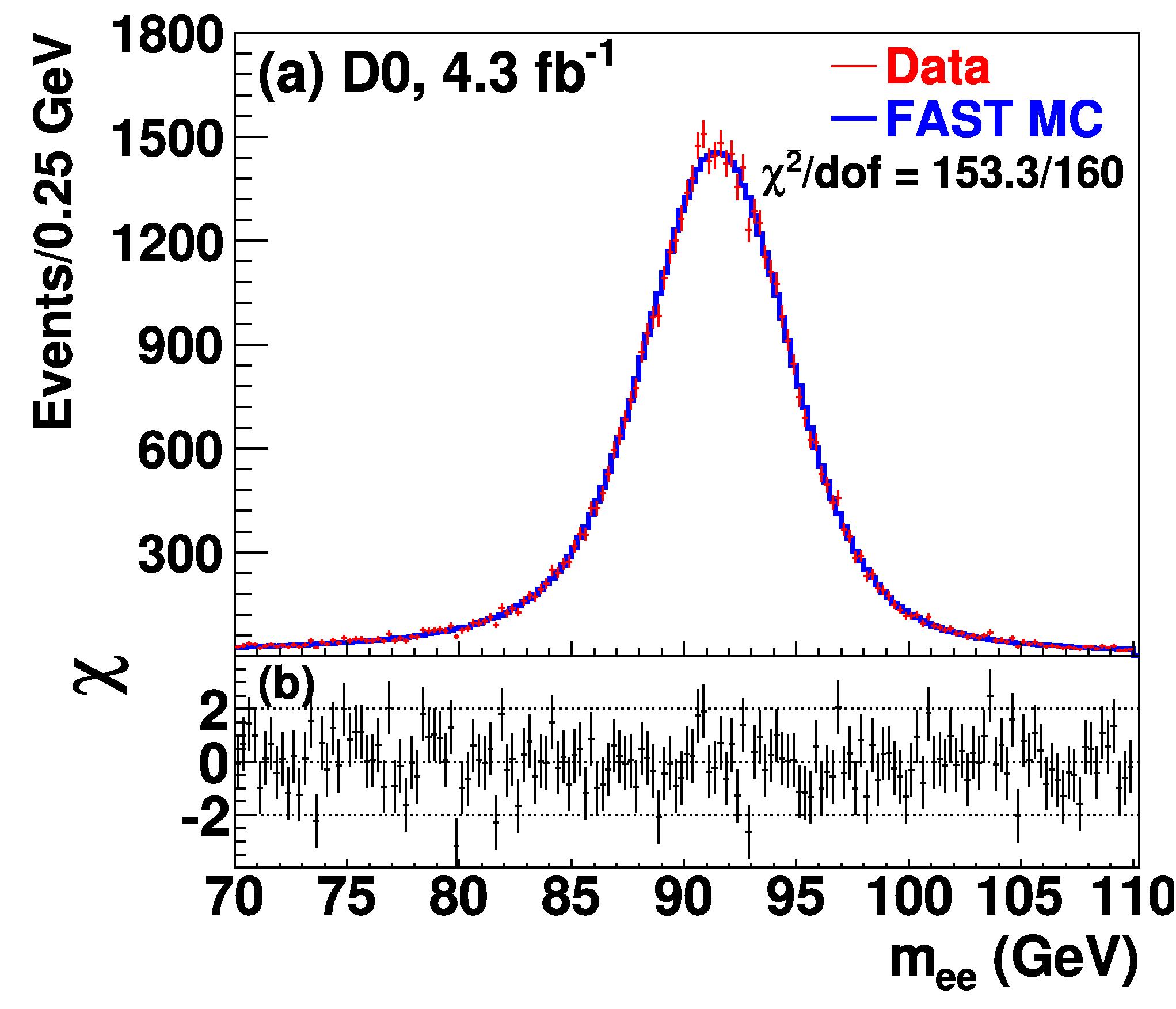 Electron energy calibration via Z0
Peak at MZ
Peter Mättig, Graduiertenkolleg Berlin/Dresden 2012
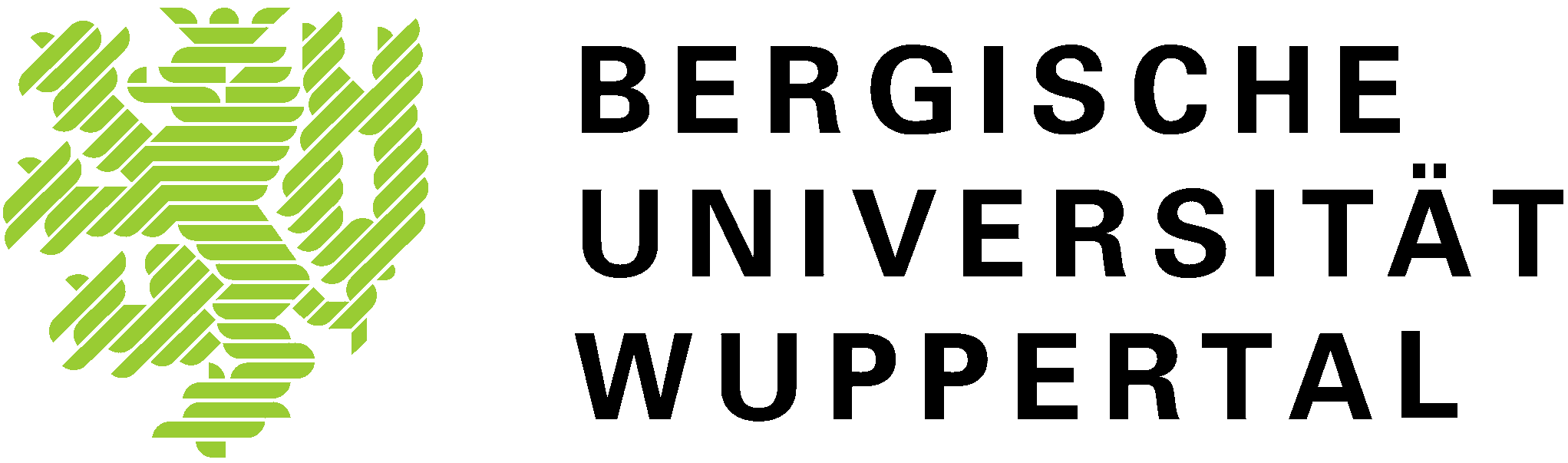 Source of uncertainty: energy resolution
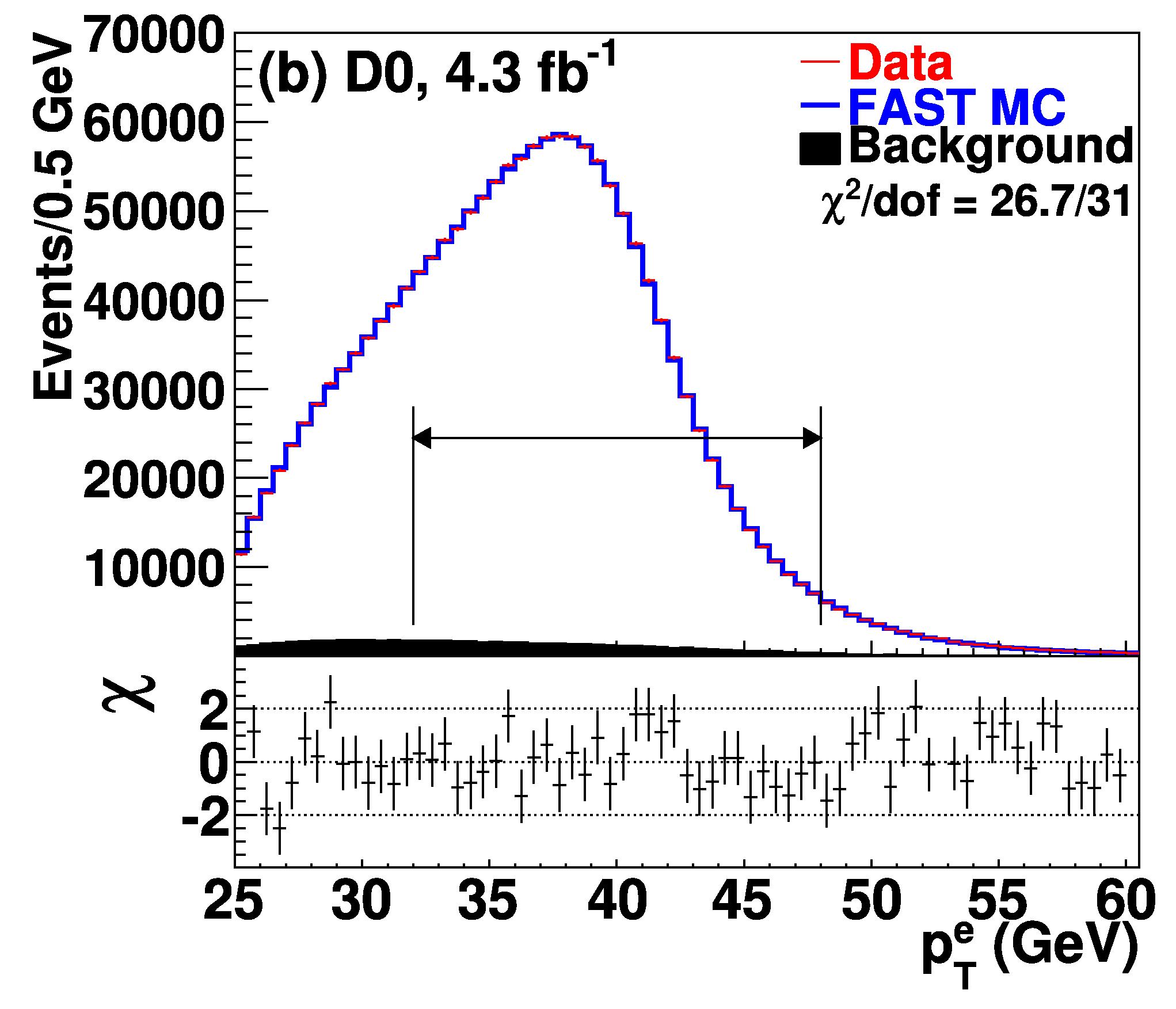 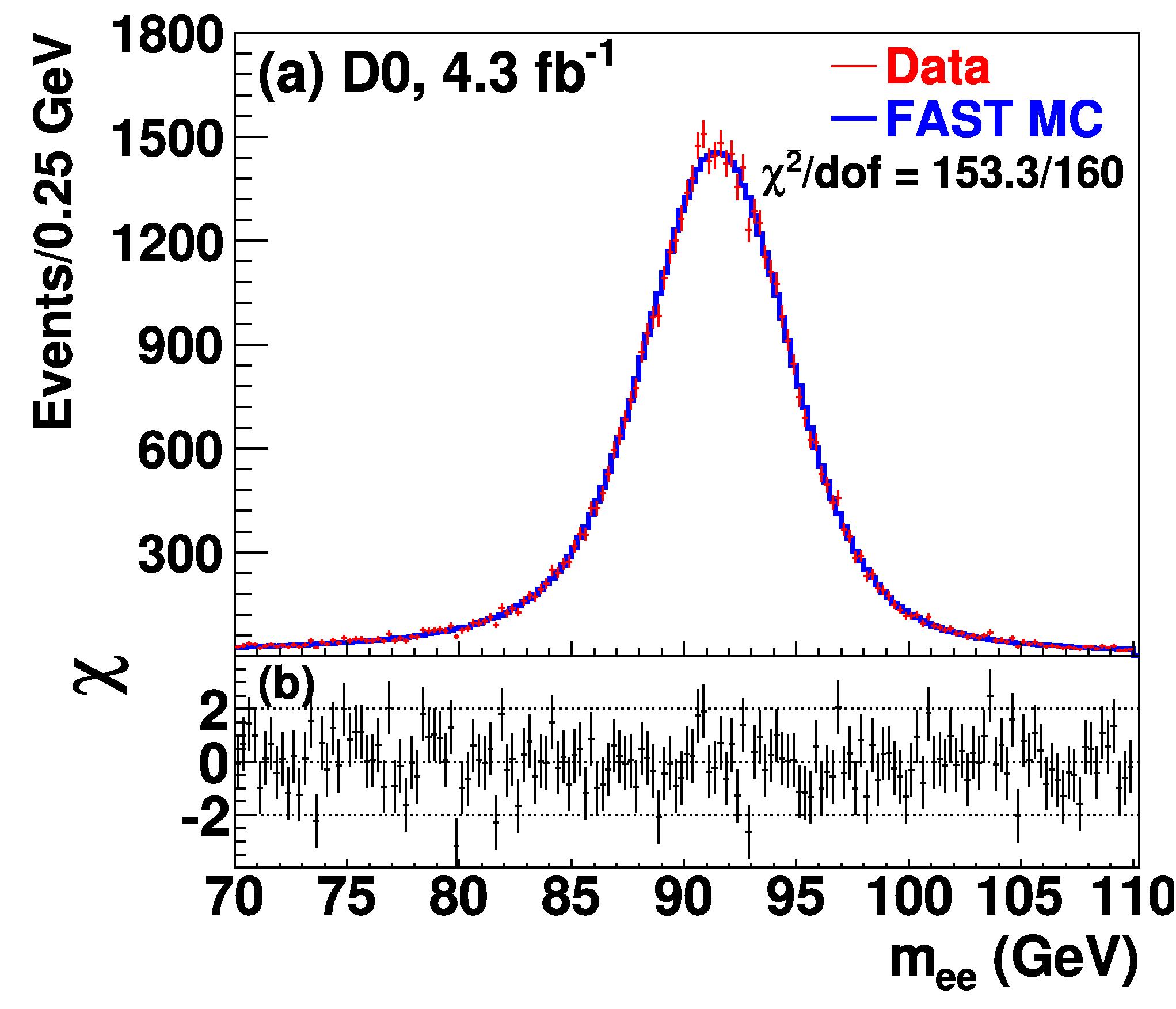 Peter Mättig, Graduiertenkolleg Berlin/Dresden 2012
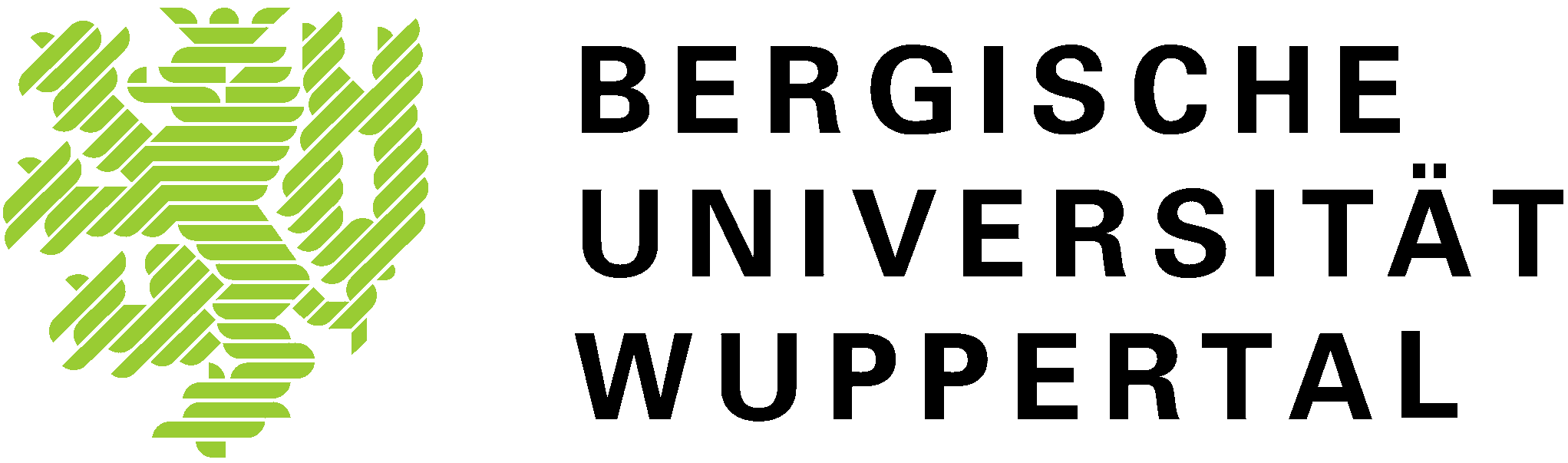 Source of uncertainty: pT of W - boson
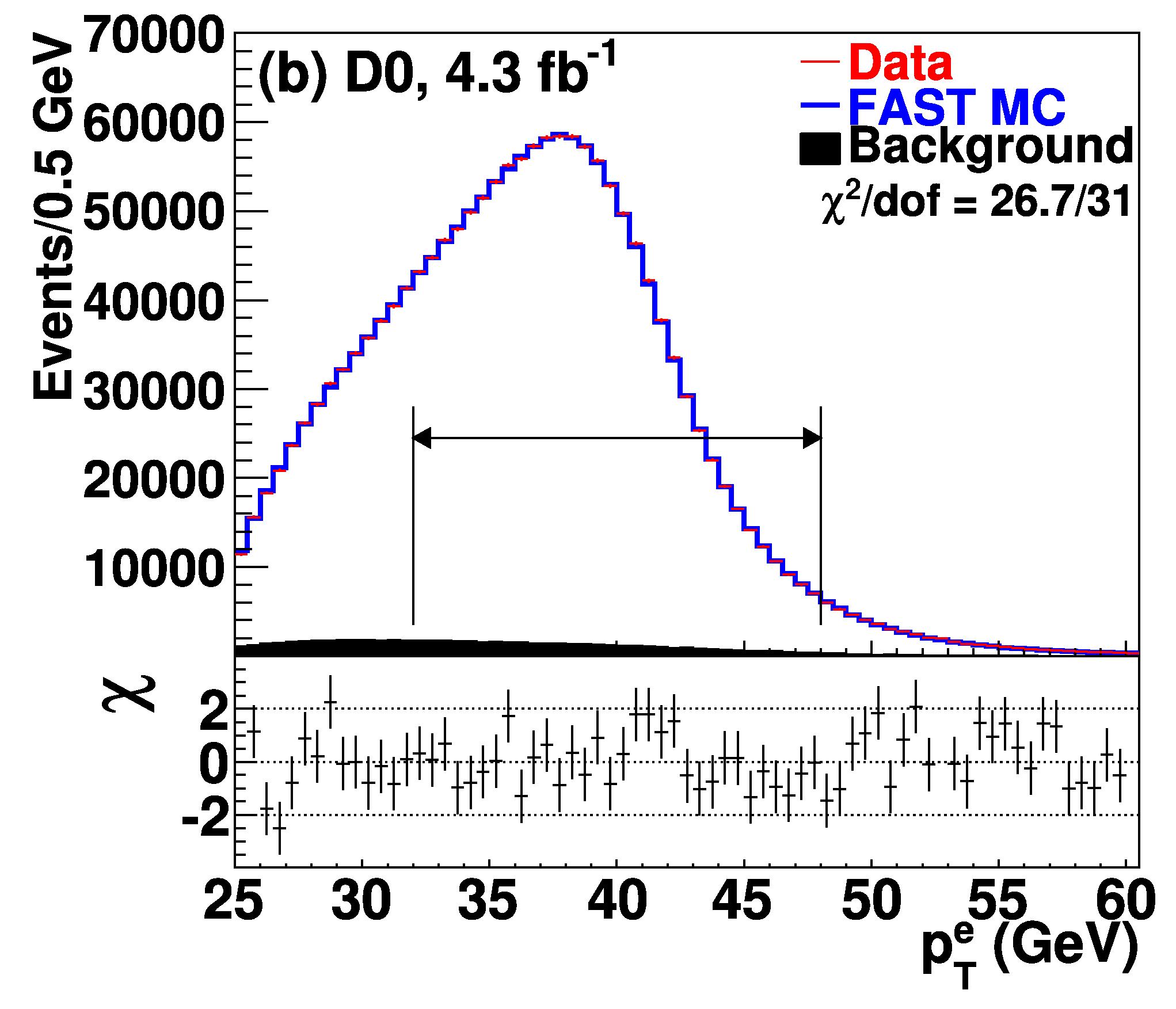 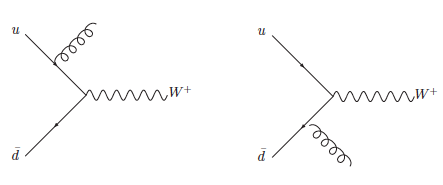 pT(W) ~ pT (Z)
But different couplings, (small) sensitivity to pdfs
Peter Mättig, Graduiertenkolleg Berlin/Dresden 2012
Two other methods
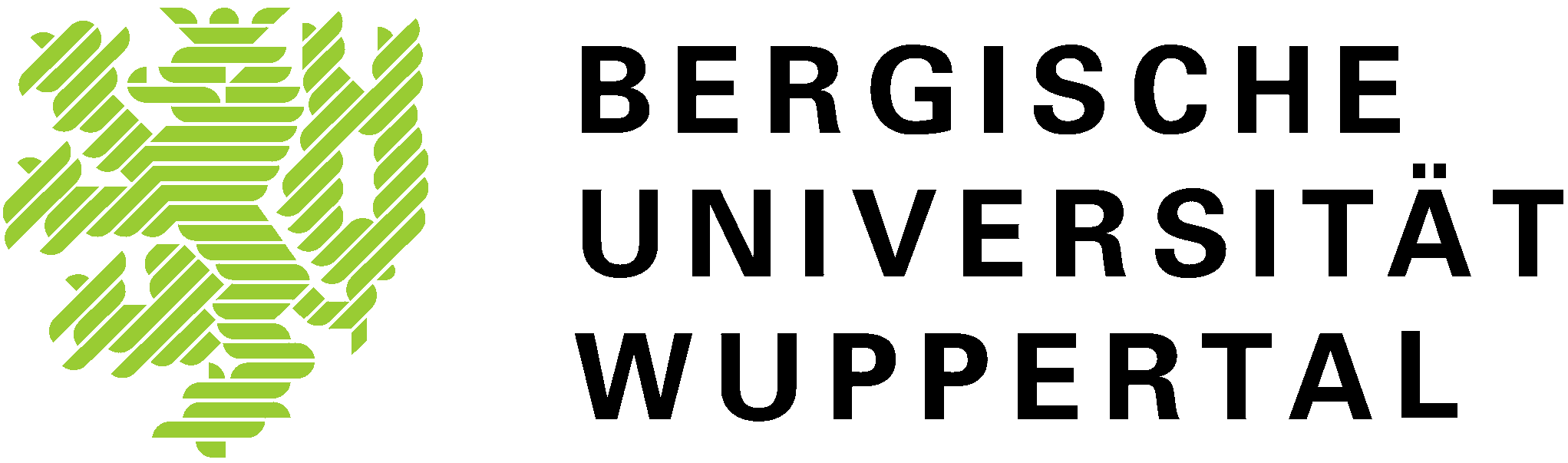 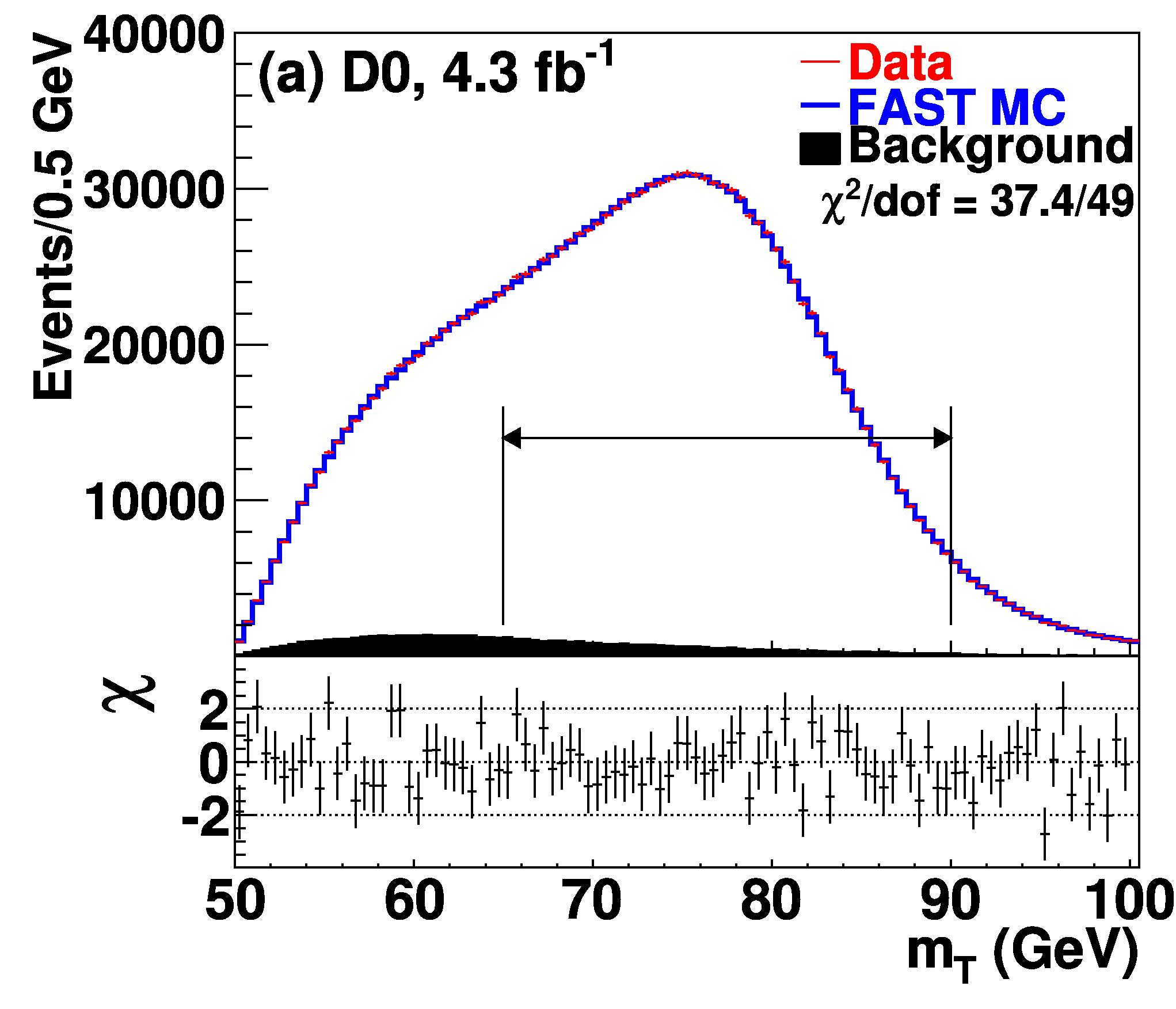 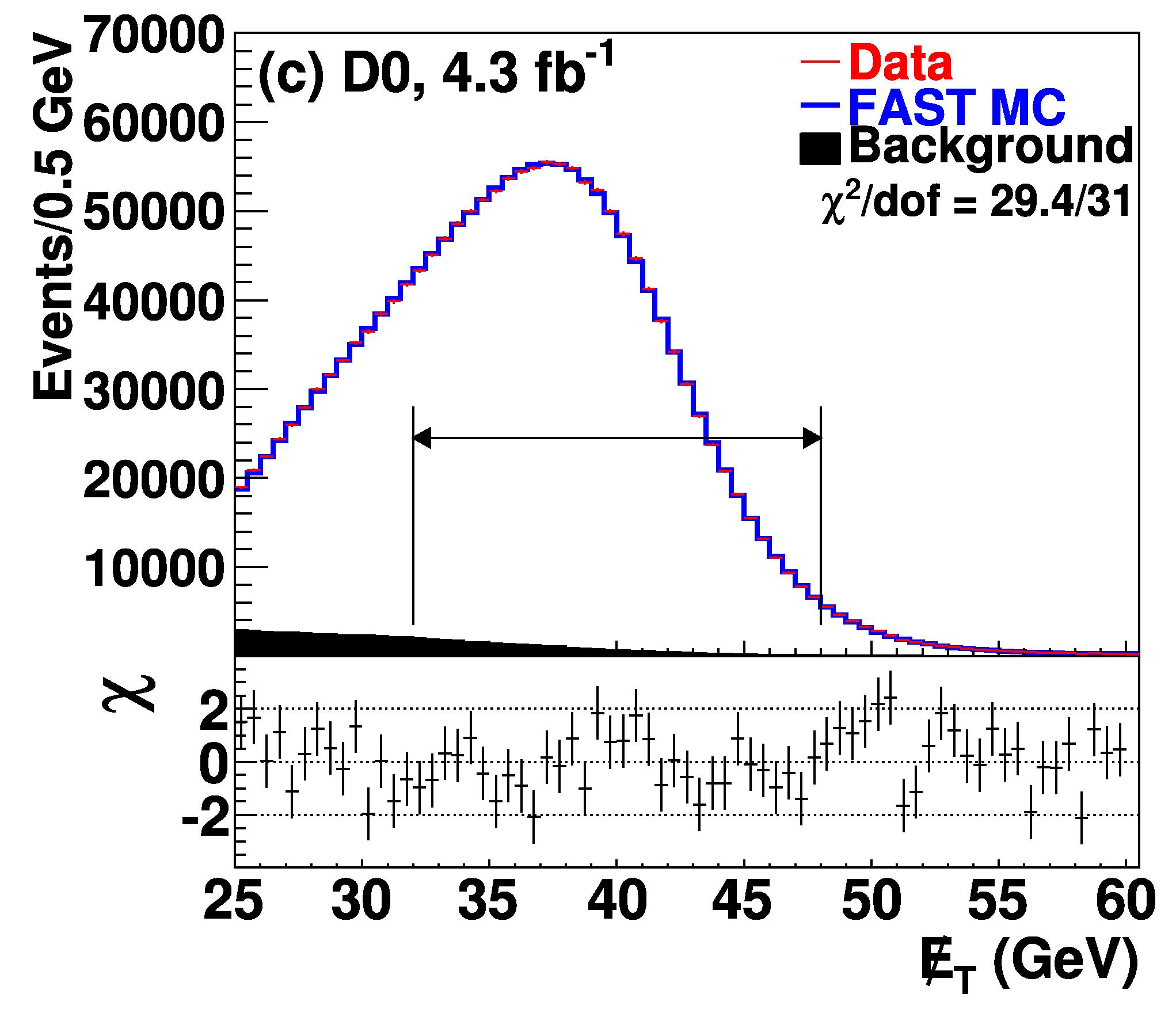 80.371±0.013                                          80.355±0.015
Peter Mättig, Graduiertenkolleg Berlin/Dresden 2012
Knowing the  shape & scale  MW
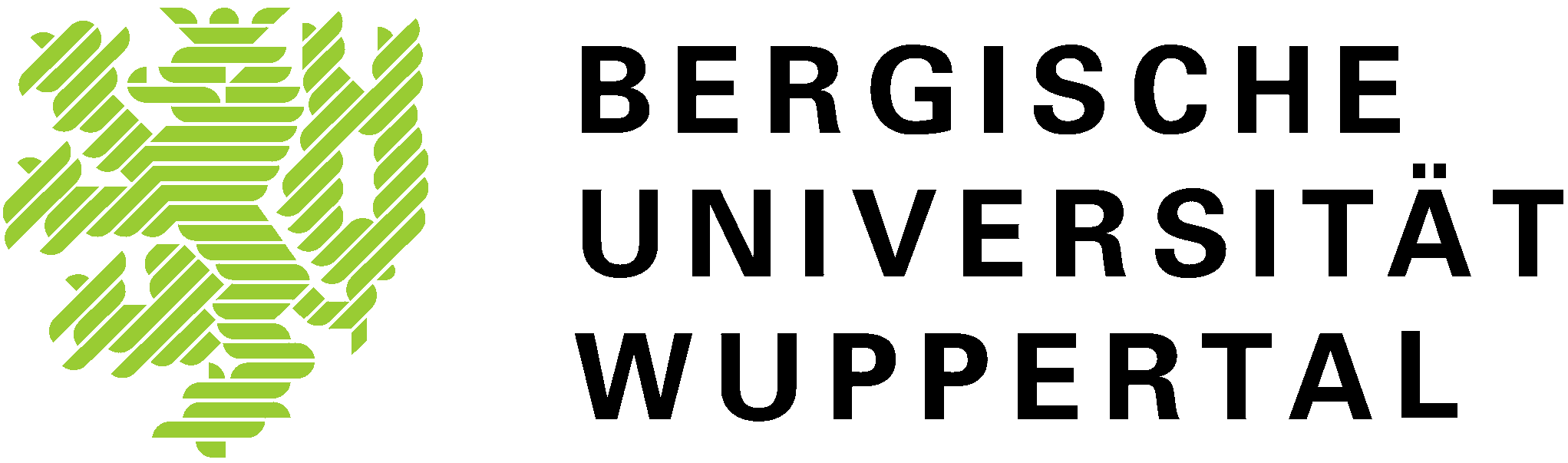 Models used to estimate the transfer Z  W
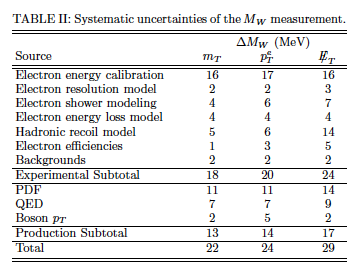 Note: 
Measurements are 
to ~ 74% correlated
D0 measurement MW = 80.375 ± 0.023 GeV
Peter Mättig, Graduiertenkolleg Berlin/Dresden 2012
W mass result
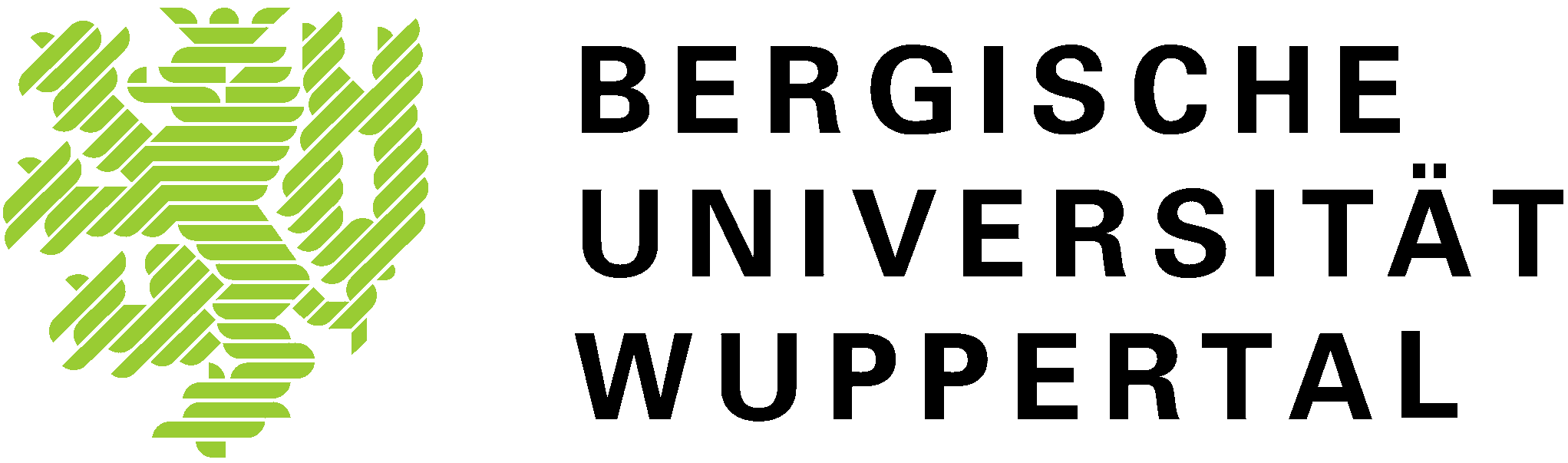 D0 measurement same precision as previous world average
It‘s been a long way! 
Highly precise measurement
Strong constraint on Standard Model!
Peter Mättig, Graduiertenkolleg Berlin/Dresden 2012
What can the LHC contribute?
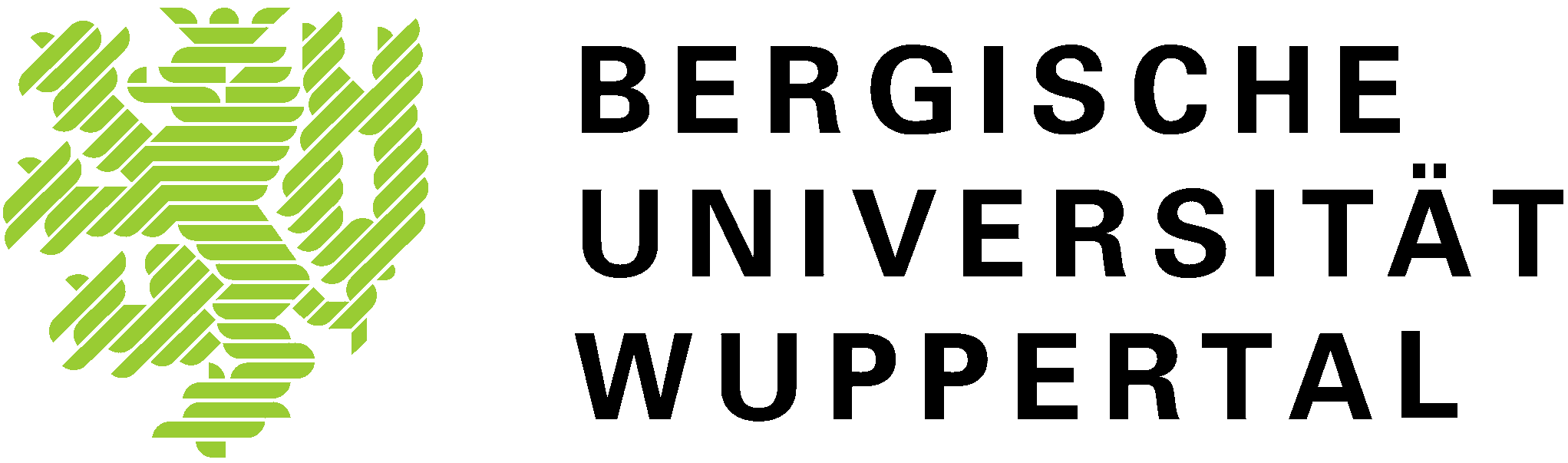 More W – bosons
 More Z0 to calibrate
 Better detectors
 self – calibration of pdf‘s (e.g. via V + jets)

 much larger pile – ups  affecting MET

Challenging, but possible
Peter Mättig, Graduiertenkolleg Berlin/Dresden 2012
Looking for TGVs
(Triple Gauge Boson Vertices)
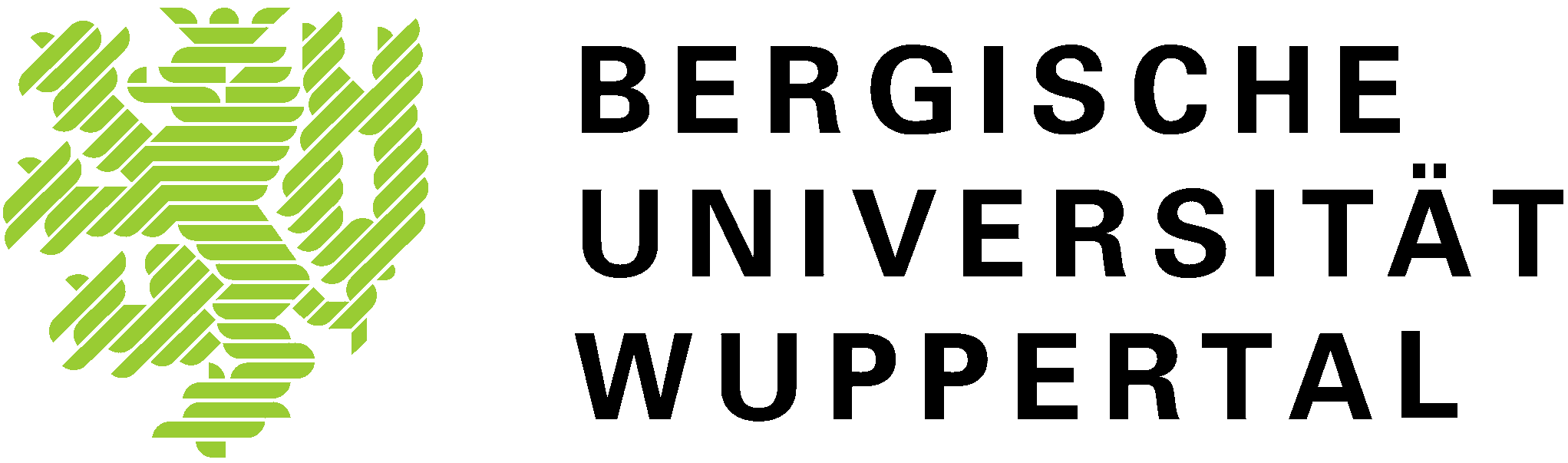 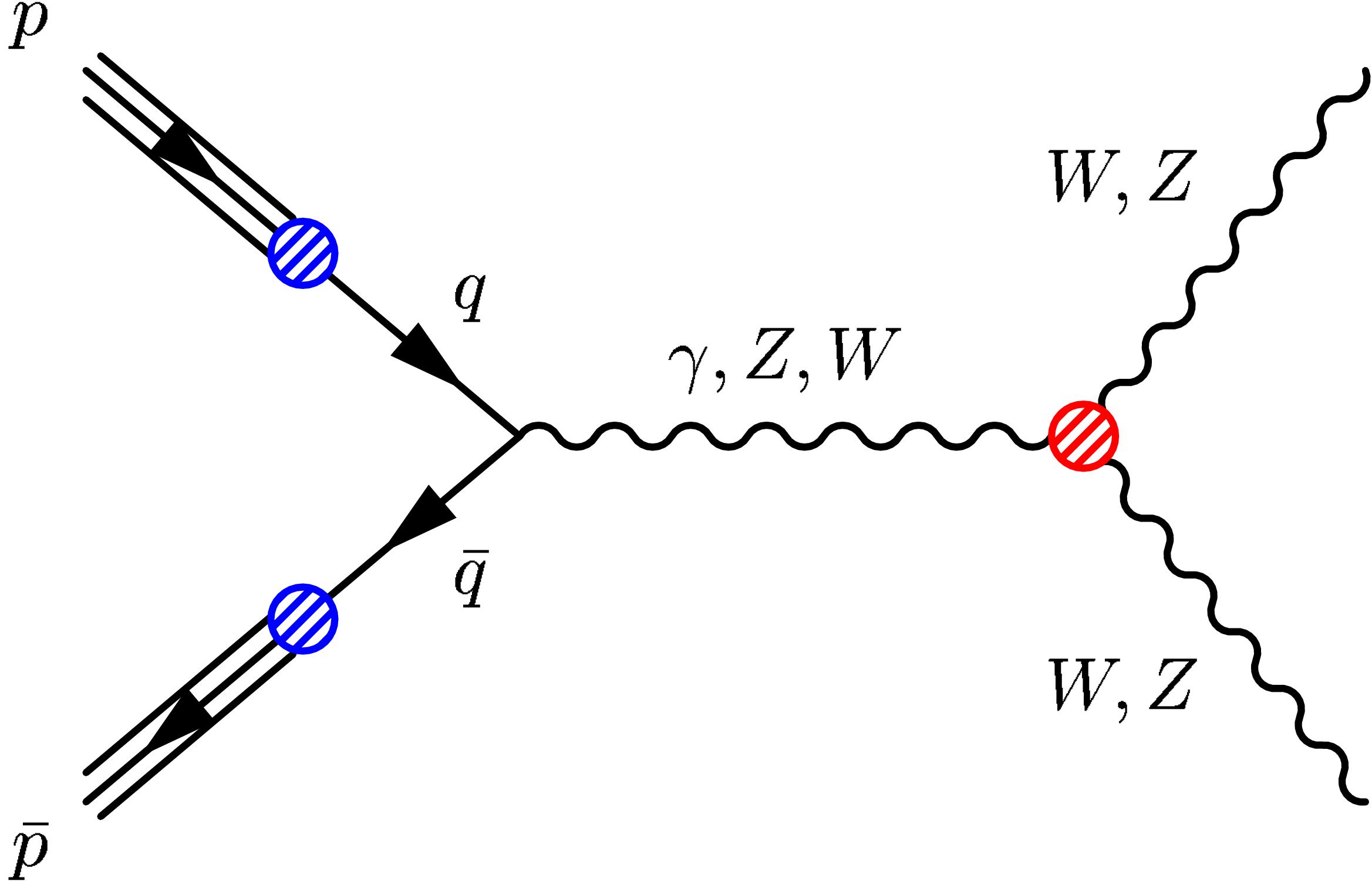 Vector Boson self interaction due to electrically and weakly 
charged bosons
Boson pairs also due to other
Processes

Theoretically NEEDED to cancel 
divergencies
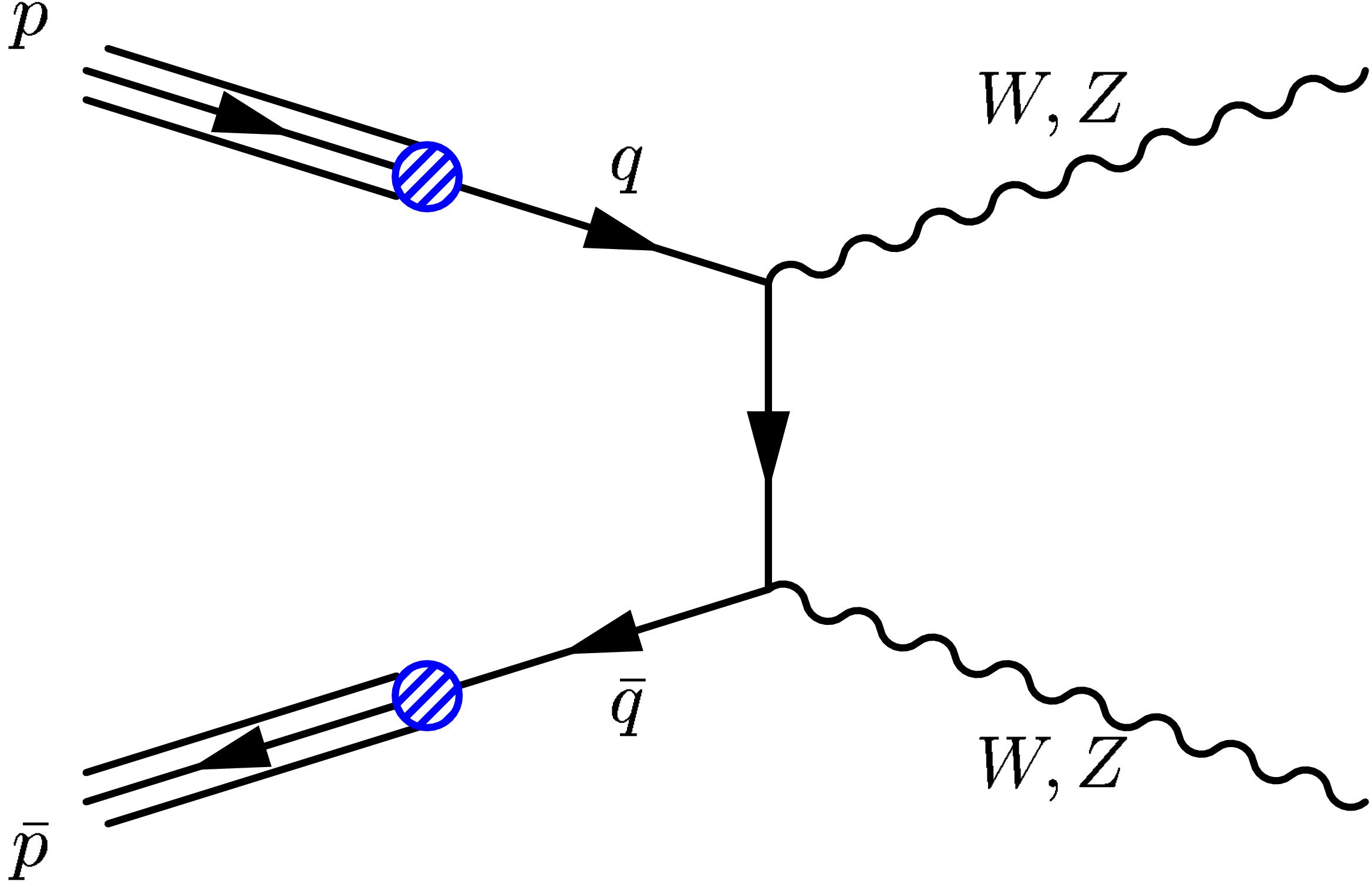 Peter Mättig, Graduiertenkolleg Berlin/Dresden 2012
Gauge Boson production in e+e-
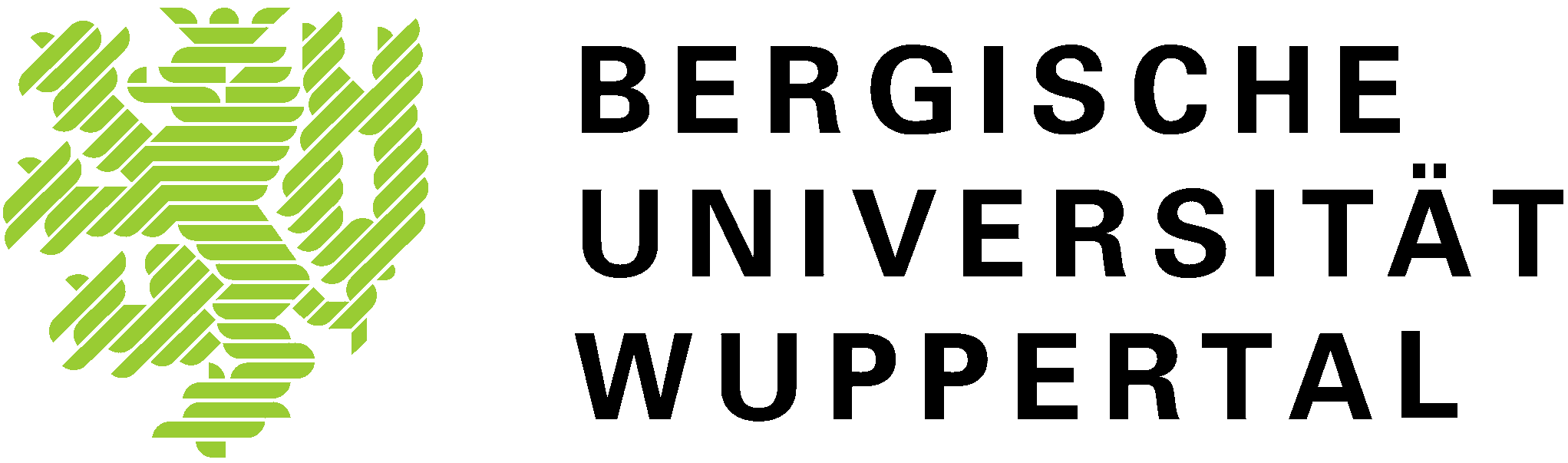 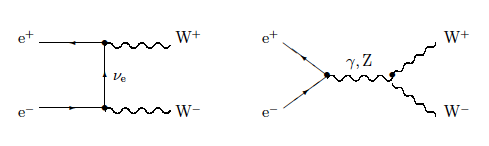 Without Z0: cross section infinite
Early motivation to introduce Z0

(N.B. general & succesfull recipe: postulate new particles to avoid infinities)

Links boson + fermion couplings  local gauge theories
Peter Mättig, Graduiertenkolleg Berlin/Dresden 2012
But are couplings as predicted?
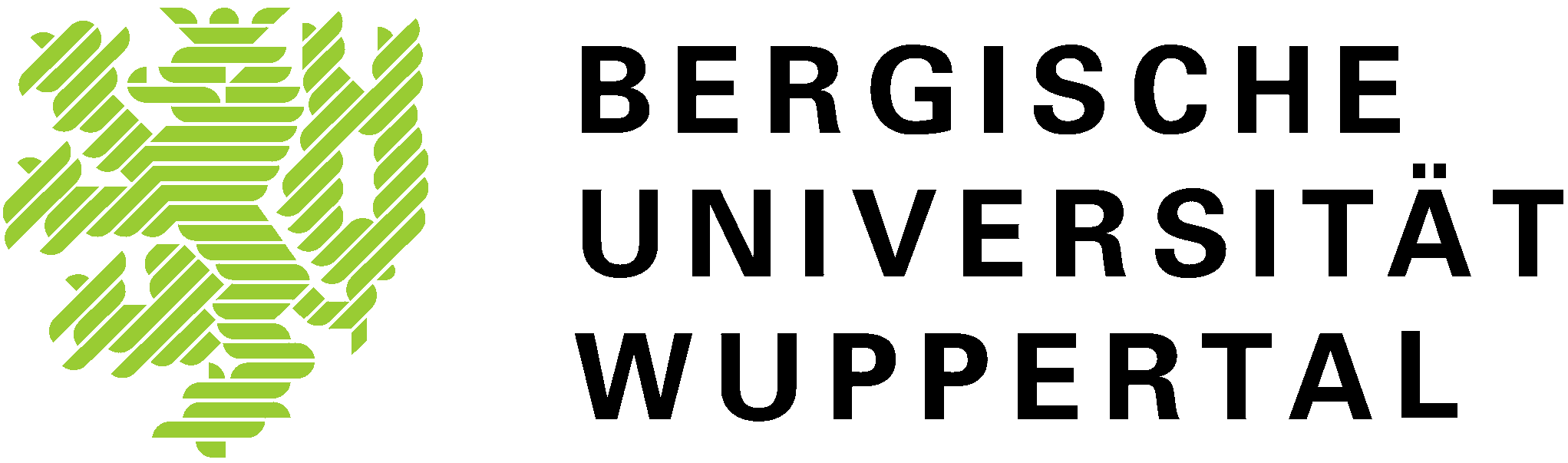 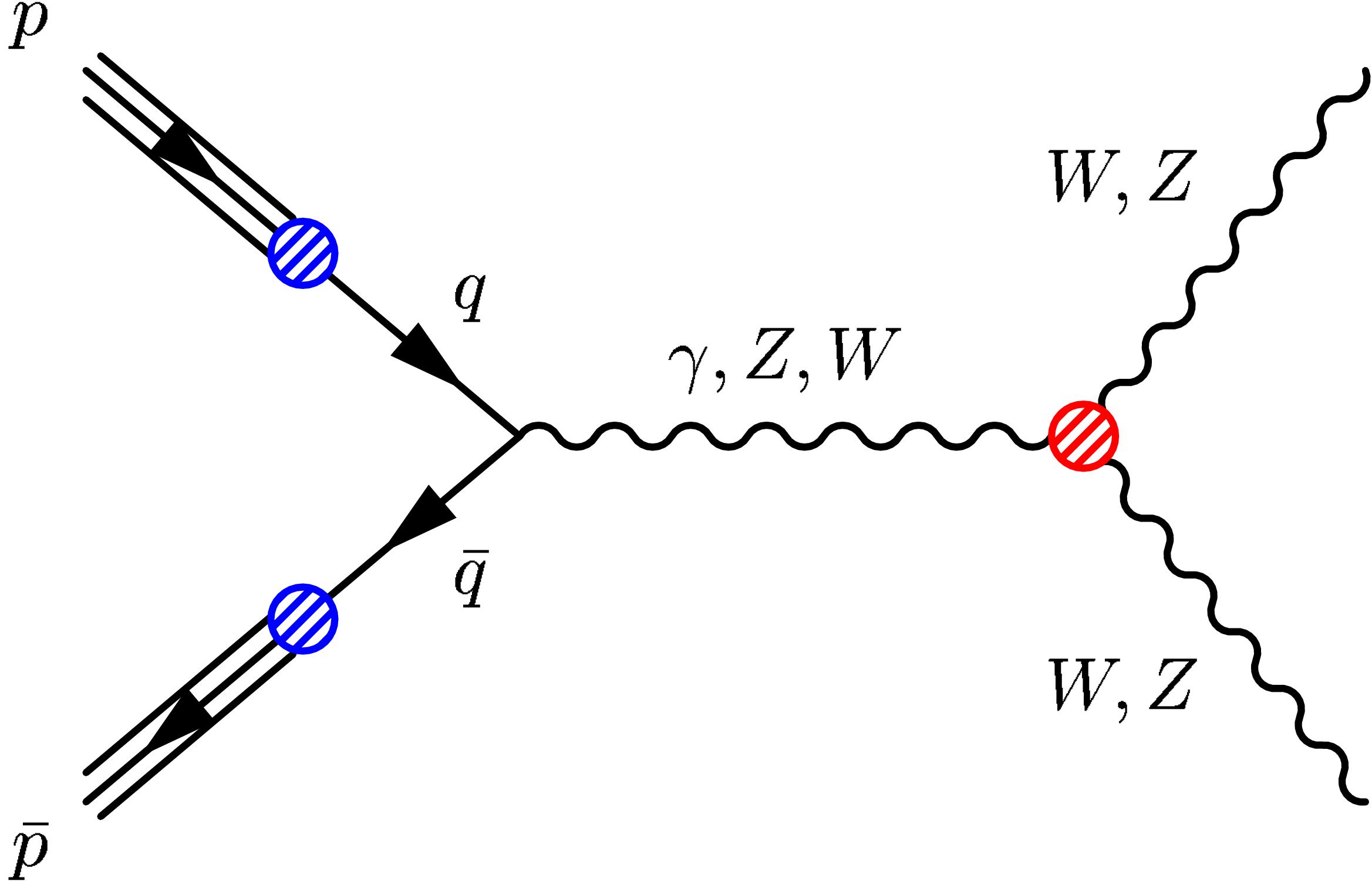 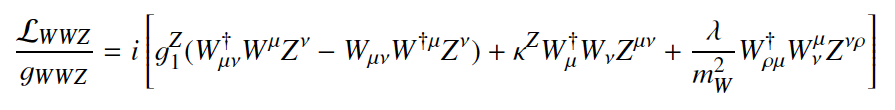 Modify g1, k, l and see if prediction agrees with data
 Potential deviations of g1, l grow with M2WW
  Potential deviations of k grow with MWW

High mass reach at hadron colliders: 
                    special sensitivity to g1, l
Peter Mättig, Graduiertenkolleg Berlin/Dresden 2012
LEP legacy
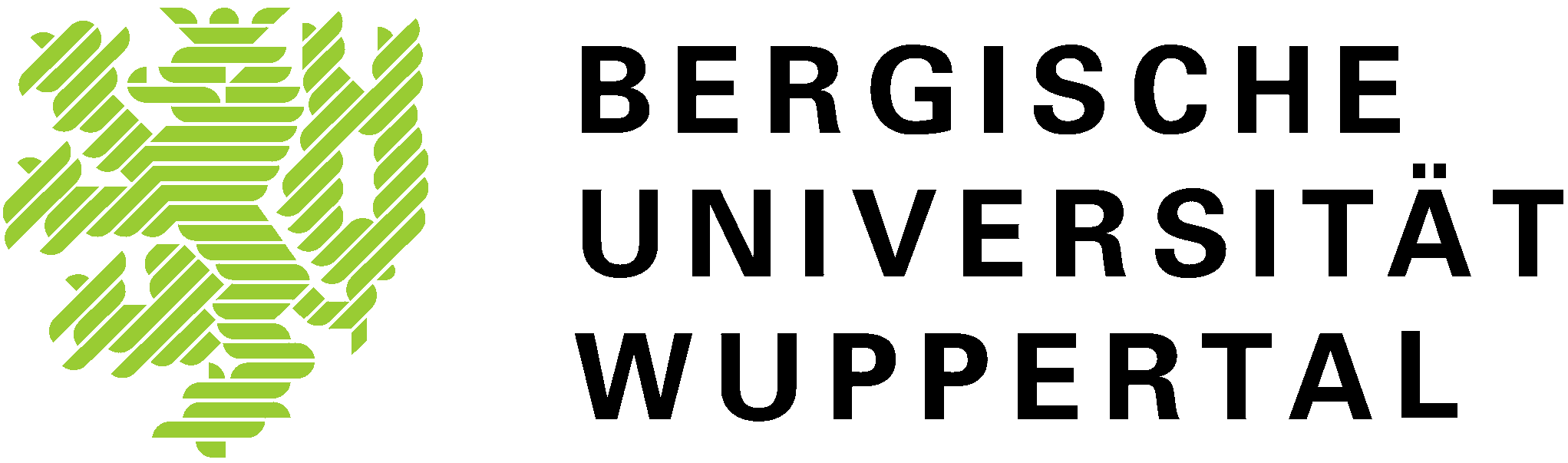 Note:
in e+e-  W+W-
no discrimination between
g and Z coupling!
Peter Mättig, Graduiertenkolleg Berlin/Dresden 2012
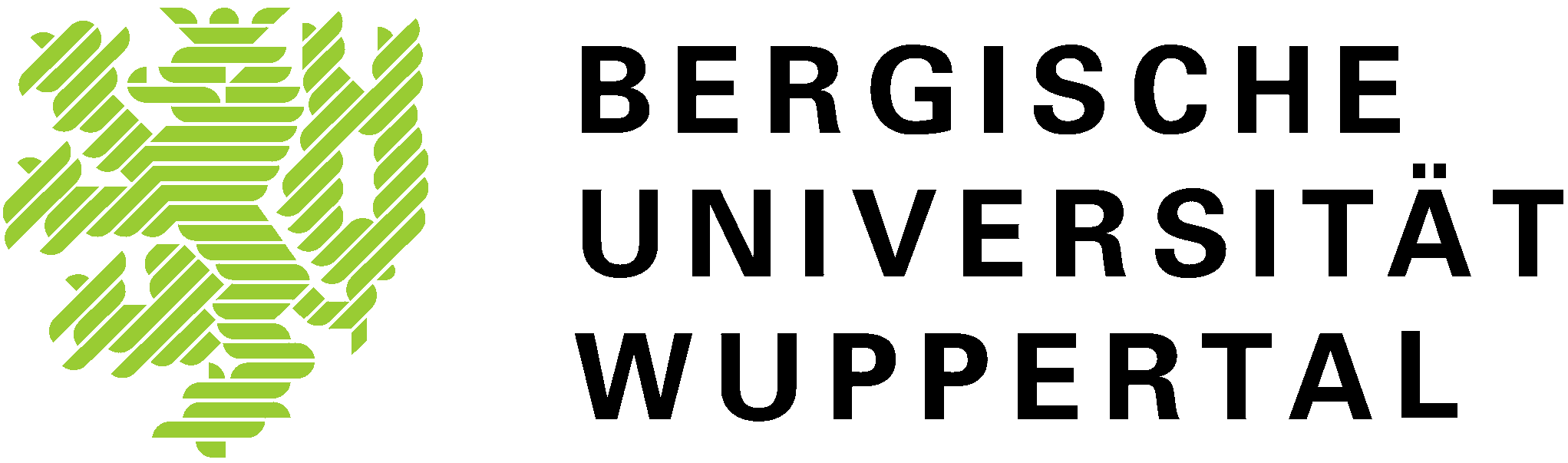 Selecting ZW events
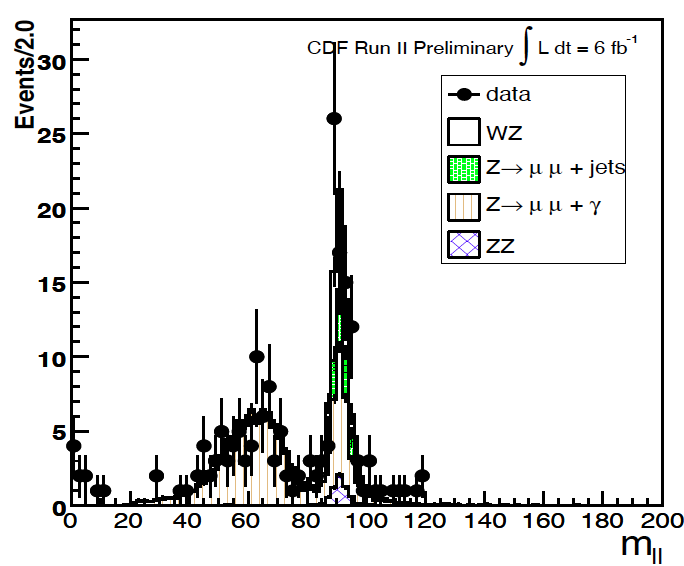 Step 1: 
select Z0  e+e-, m+m-
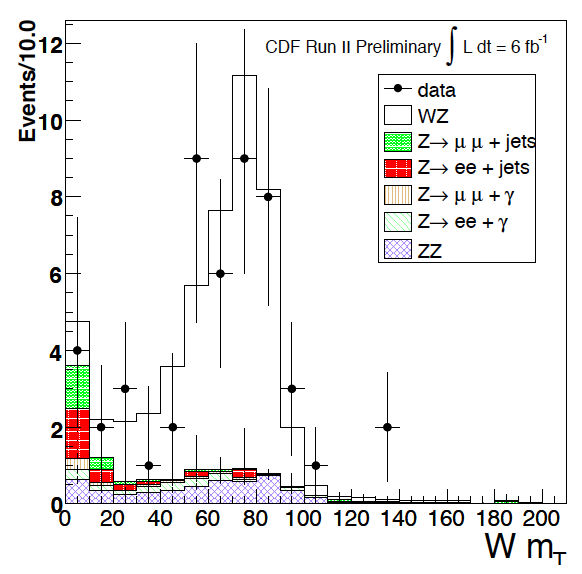 Step 2: 
in residual event:
lepton & missing energy
 W - mass
Peter Mättig, Graduiertenkolleg Berlin/Dresden 2012
Test at hadron collider
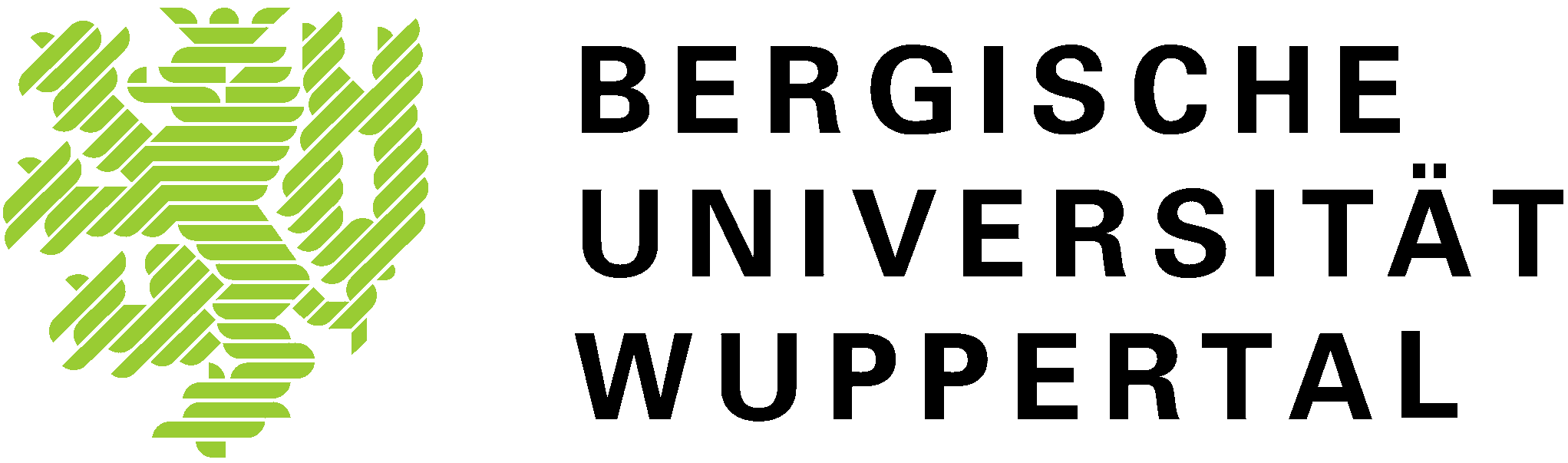 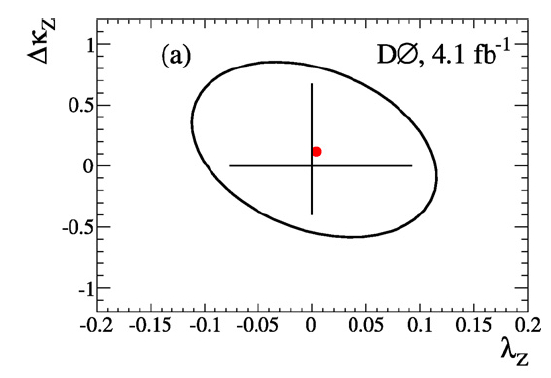 Search for correlated deviations in
parameters 
No deviation from Standard Model observed!
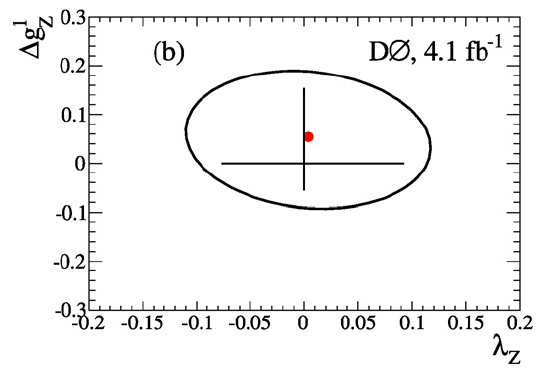 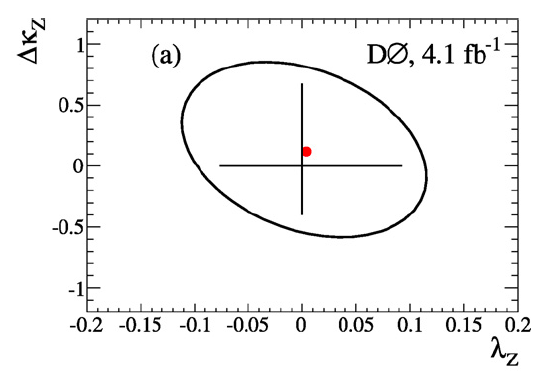 Results from Tevatron
Peter Mättig, Graduiertenkolleg Berlin/Dresden 2012
LHC entering the game
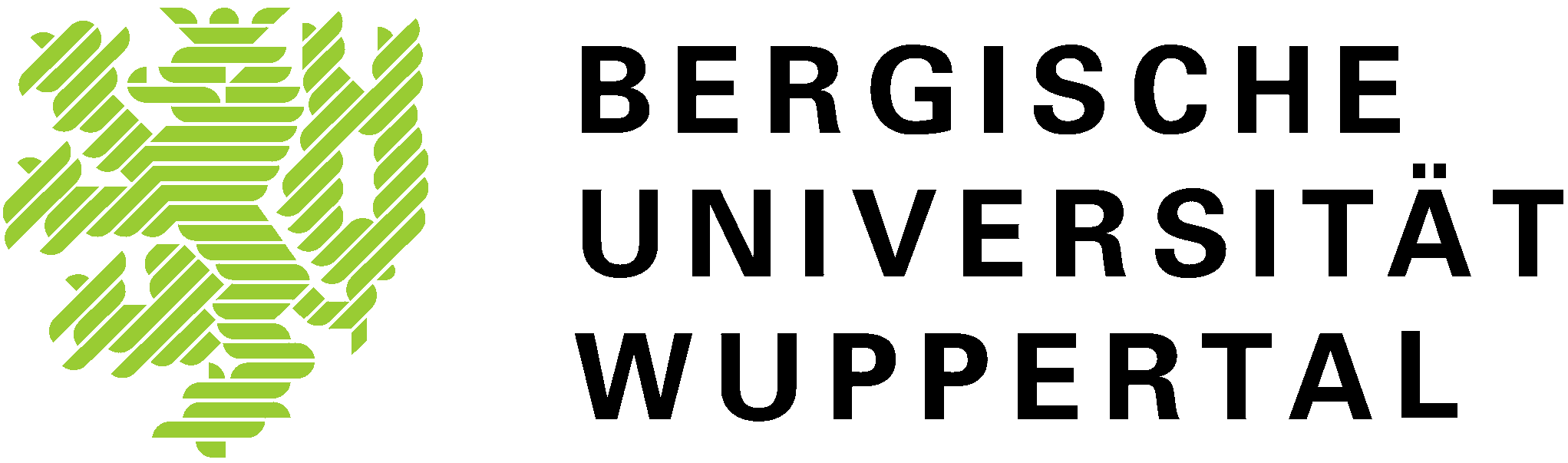 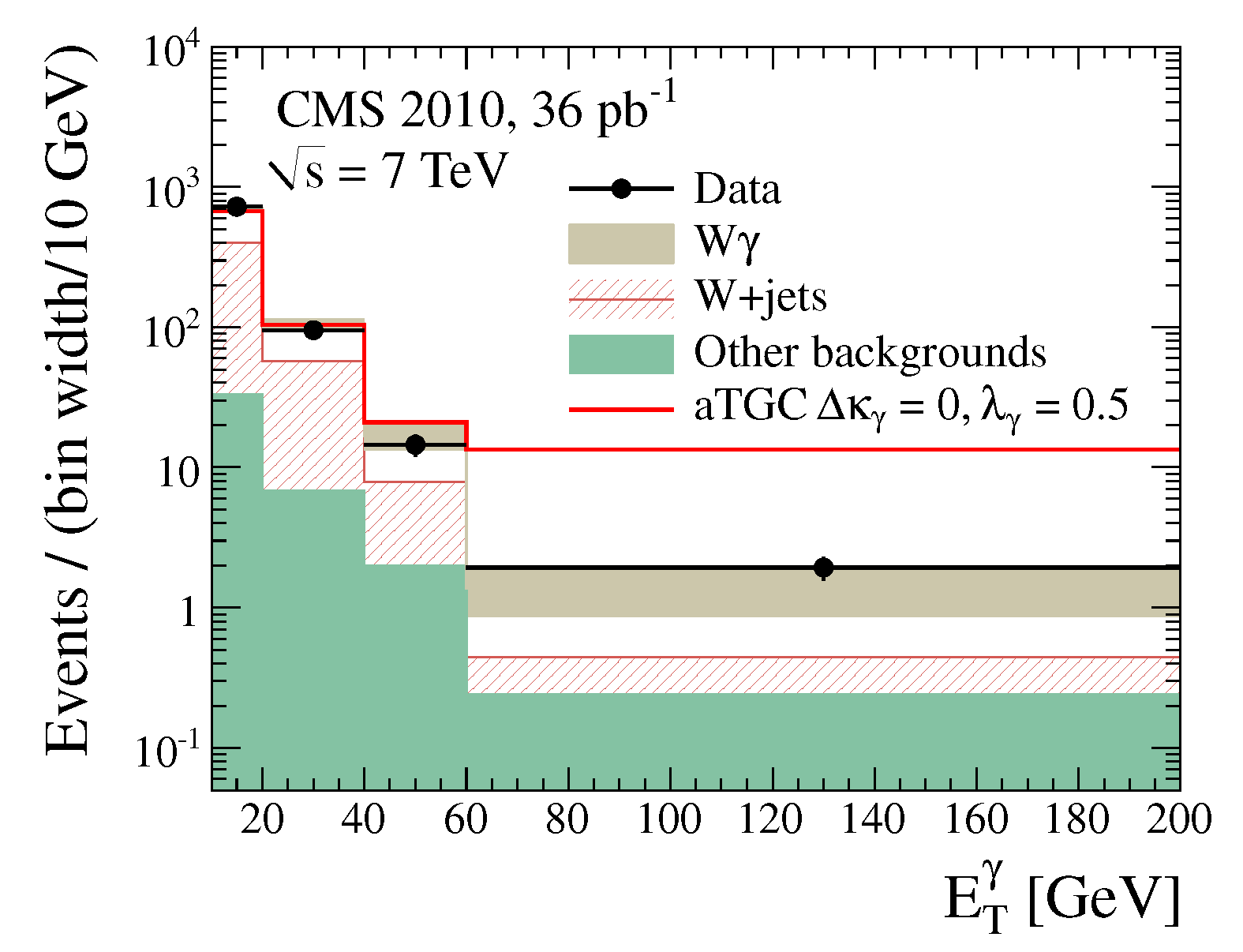 Study of Wg production
 
    W Wg
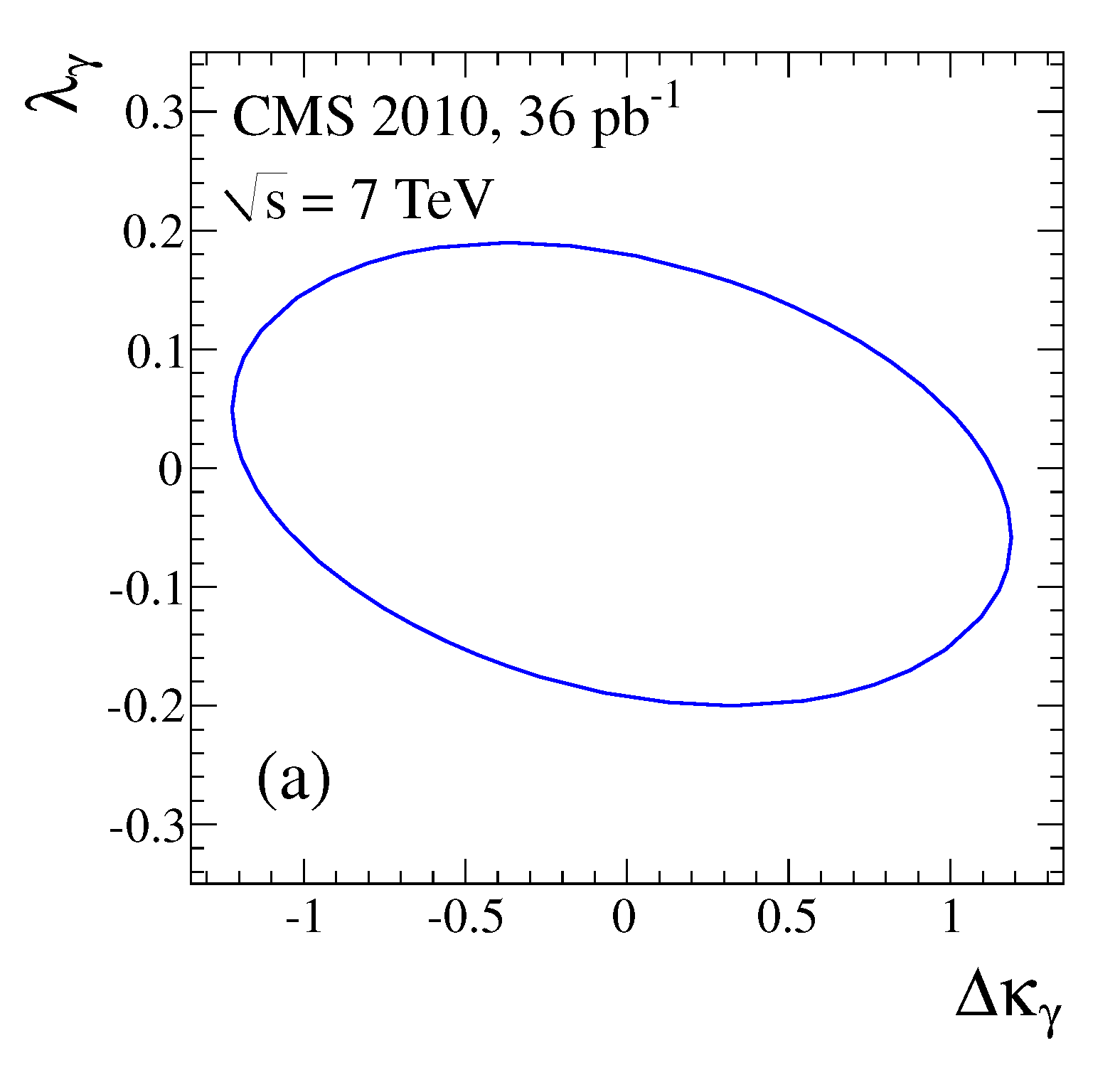 High pT photons:
sensitivity to lg

Eventually higher LHC energy
         significant improvement
Peter Mättig, Graduiertenkolleg Berlin/Dresden 2012
Physics with W, Z @ hadron colliders
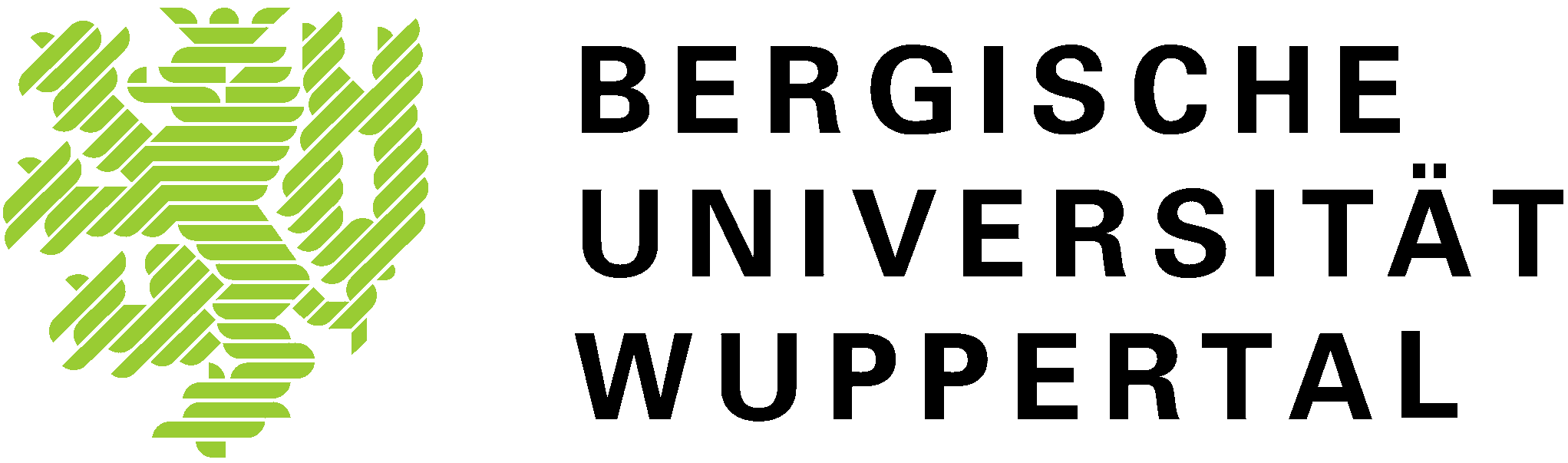 Millions of Z0 and W± at the LHC
 Precise tool to constrain parton distribution 
     functions
 Precision measurement of fundamental MW 
 Three – Boson coupling probed to highest energies
Peter Mättig, Graduiertenkolleg Berlin/Dresden 2012
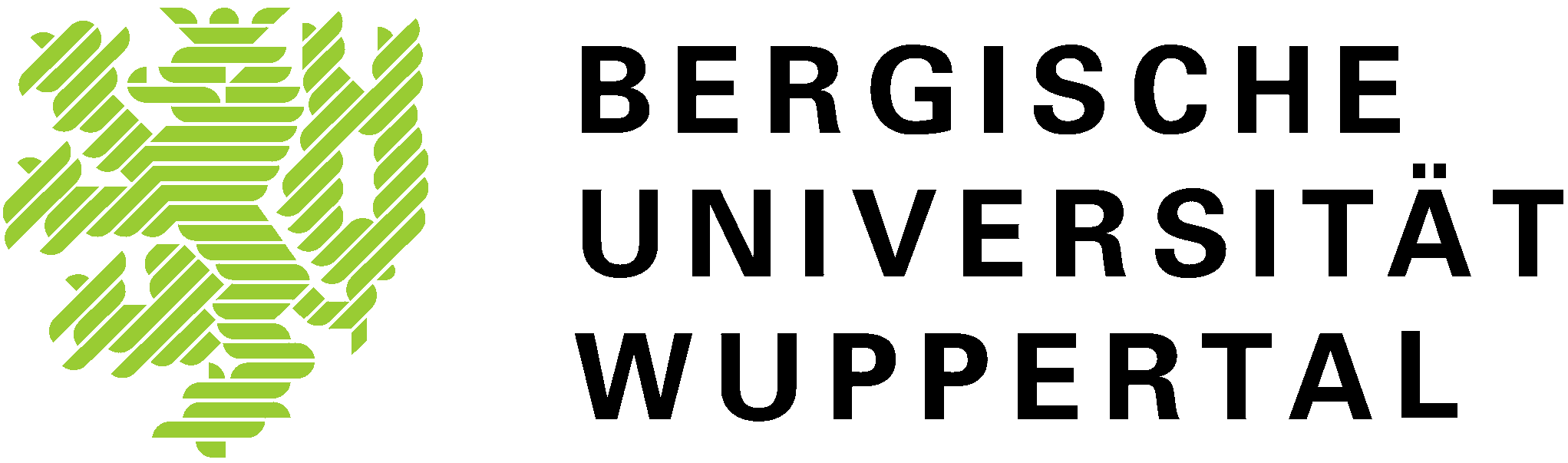 Standard Model @ Hadron CollidersIV. Top Quark
P.Mättig
Bergische Universität Wuppertal
Peter Mättig, Graduiertenkolleg Berlin/Dresden 2012
The mysterious top quark
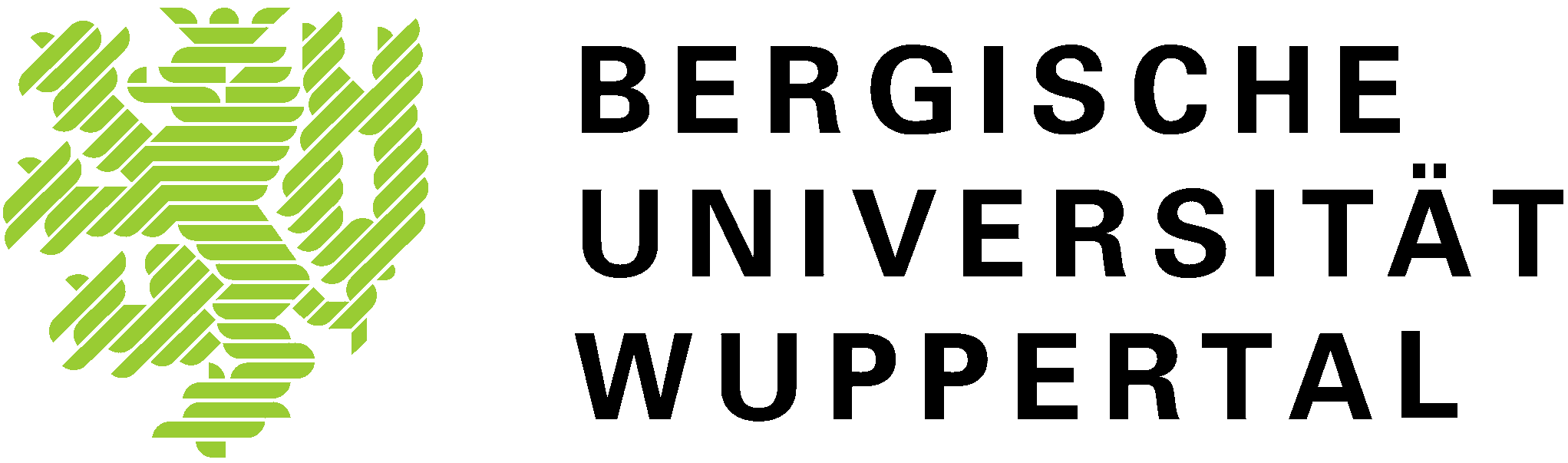 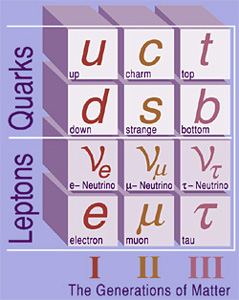 Top quark: no internal structure
but heavy as a gold atom
i.e. coupling strength to 
Standard Model Higgs Boson
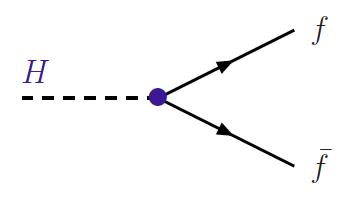 lt = 1
Does the top quark have a special role in particle physics?
Peter Mättig, Graduiertenkolleg Berlin/Dresden 2012
A brief history of the top quark
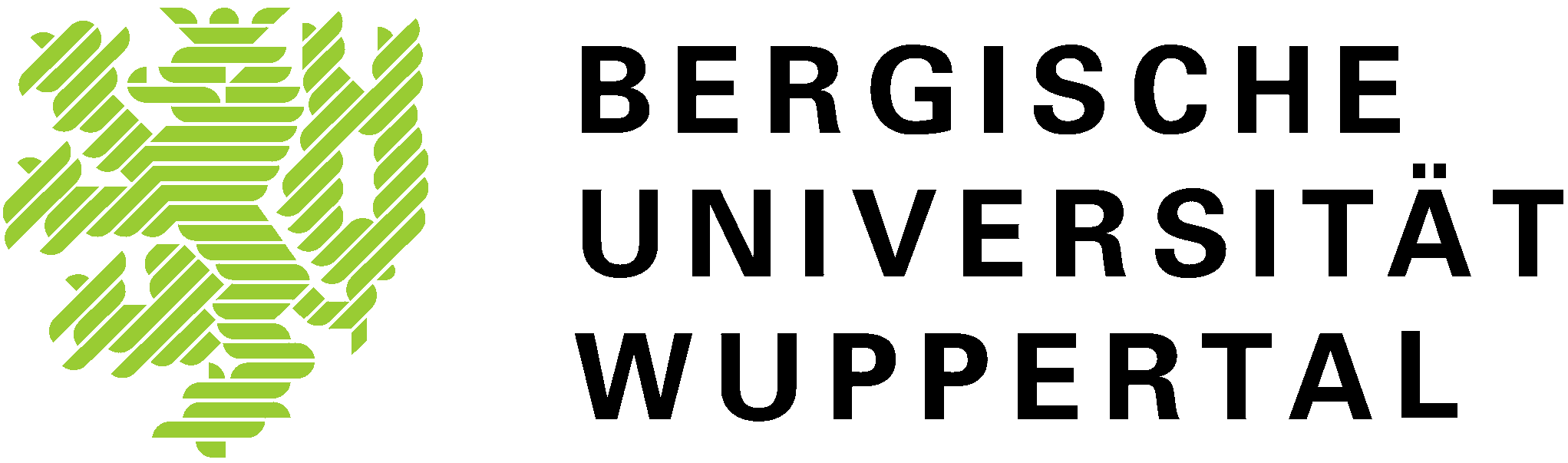 Known to exist since 1973
Phenomenological prejudice: around 15 GeV
(N.B. (ss) = 1 GeV, (cc) = 3.1 GeV, (bb) = 9.4 GeV, .......)

(Partly) motivating aim for several accelerators:
e+e-: PETRA/PEP, TRISTAN, LEP, ....   pp: SppS
No signature found!
Observed in 1995 at Tevatron
Up to now a few thousand tt events 

LHC currently produces ~ 5000 tt events/day
When default energy/luminosity reached: close to 1M/day
Peter Mättig, Graduiertenkolleg Berlin/Dresden 2012
A brief history of the top quark II
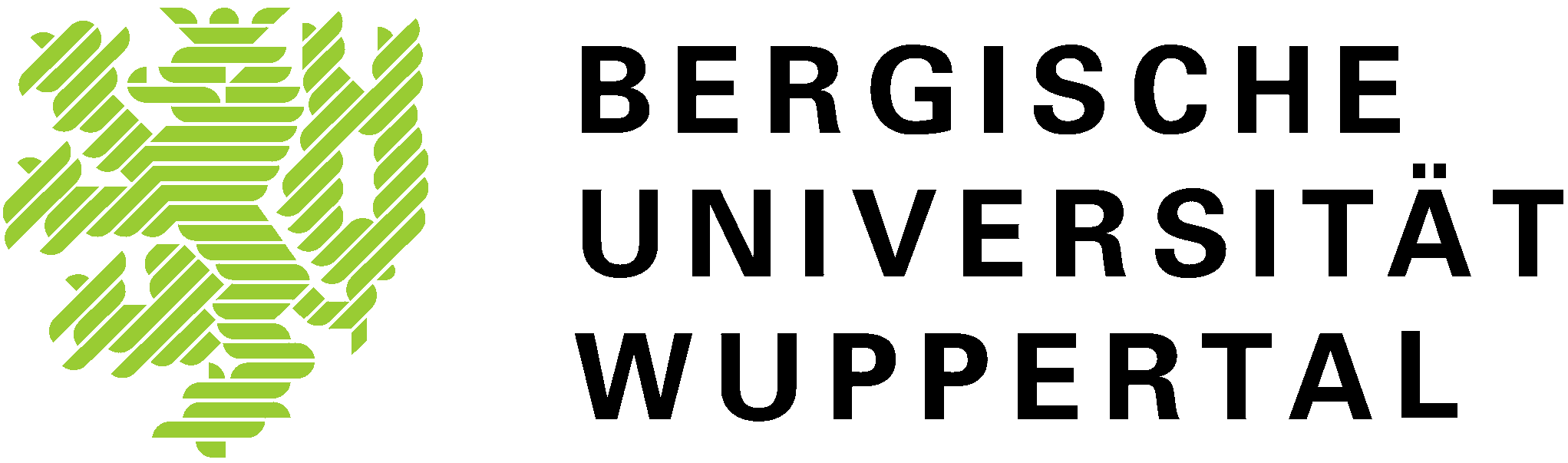 Electroweak quantum fluctuations at percent level: 
top must be very heavy
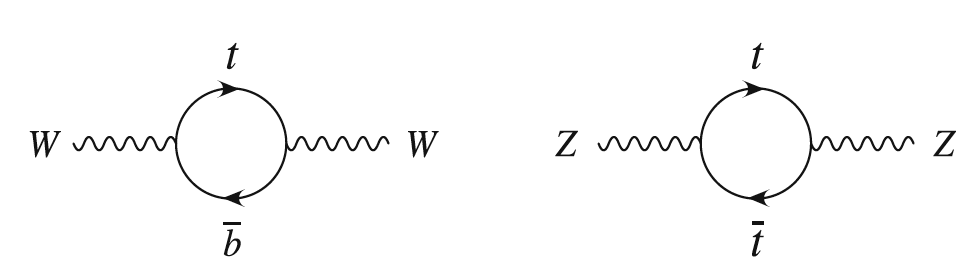 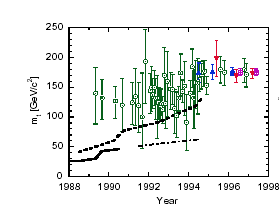 Precision measurements & theory in 1994
Peter Mättig, Graduiertenkolleg Berlin/Dresden 2012
Phenomenology of heavy top
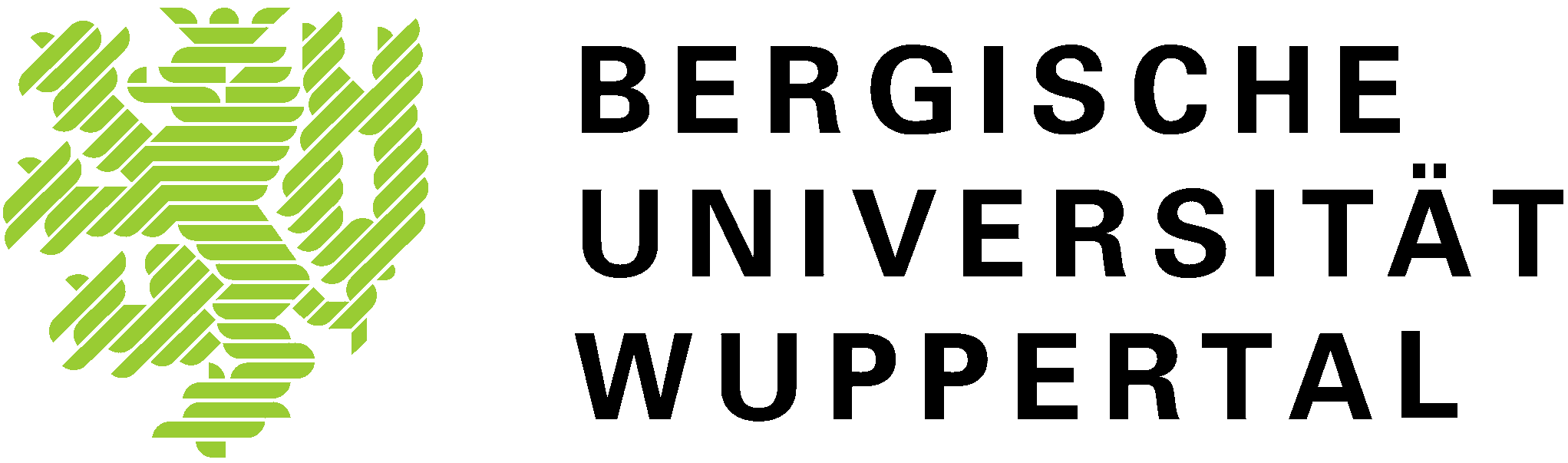 t
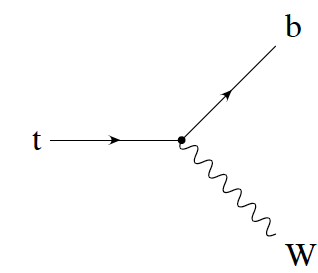 t
competing interactions:
g
b
b
For lighter quarks: strong interaction >> weak interactions
                                    colour neutral hadrons


For top quark:         strong interaction < weak interactions
                                    no top hadrons! ‚free quark‘
                                   top quarks decay before hadrons formed
Peter Mättig, Graduiertenkolleg Berlin/Dresden 2012
Phenomenology of heavy top
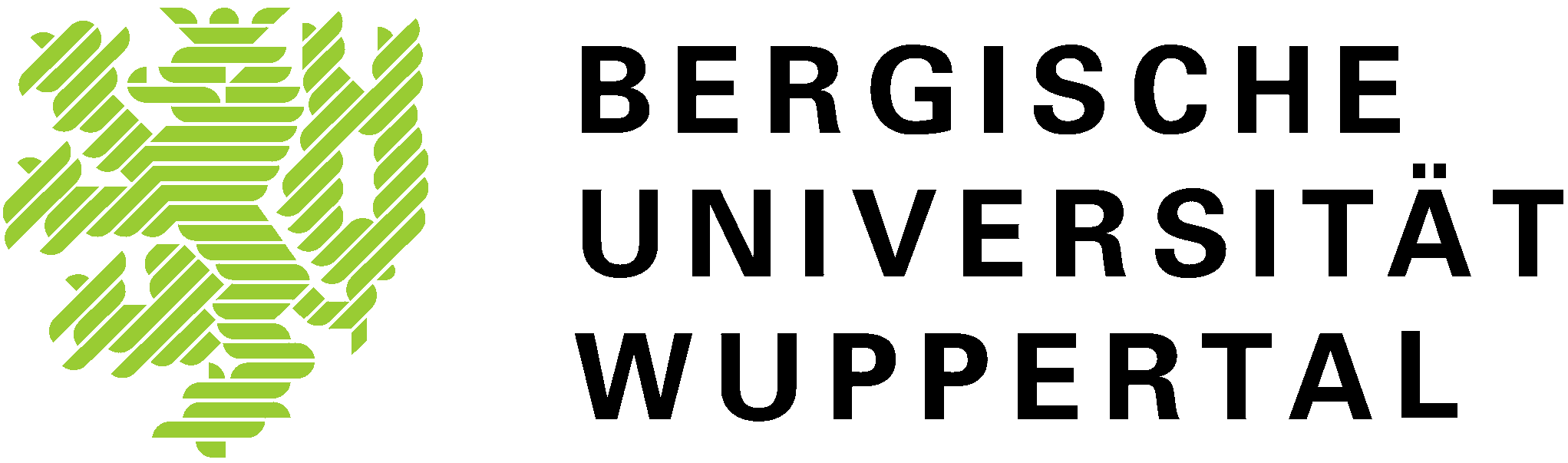 Decay properties of top quark unambigously predicted by SM
tt  (only)  6 quarks
     largest fraction, very high background

tt  4 quarks, charged lepton, neutrino
     Some 30% ‚usable‘, low background
     FAVOURED channel

tt  2 quarks, 2 charged l, 2 neutrinos
      Only  5% ‚usable‘, very low 
      background, difficult to reconstruct
Decay fractions largely determined by fractions of W - decay
Peter Mättig, Graduiertenkolleg Berlin/Dresden 2012
Production of top quarks
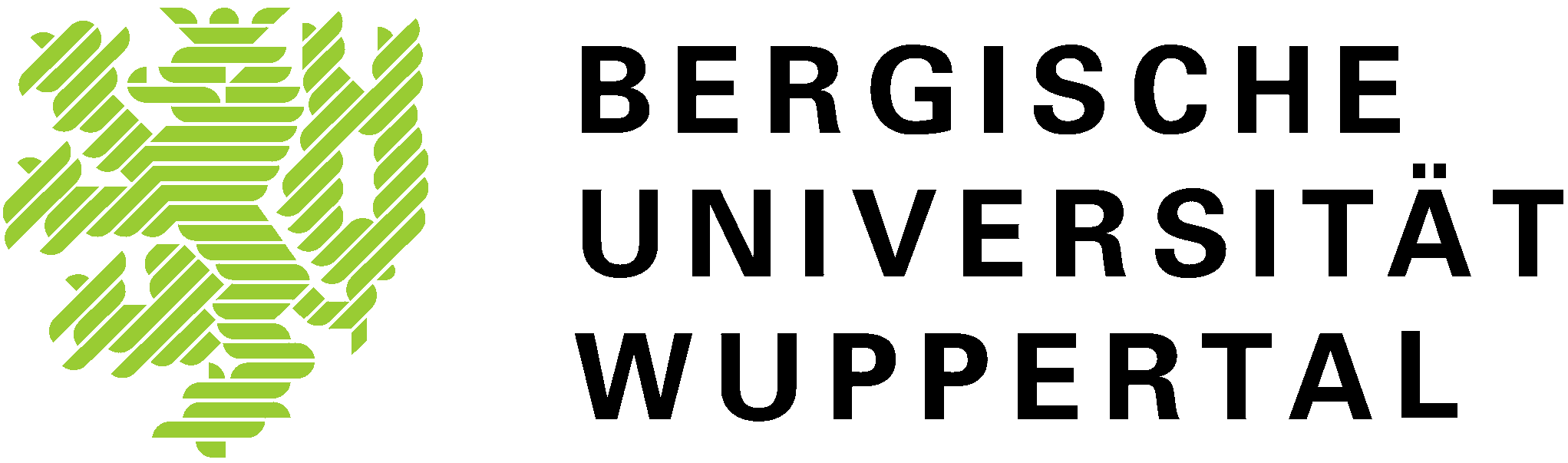 What x required for top production?
0.18 at Tevatron

0.05 at LHC (0.025 @ 14 TeV)
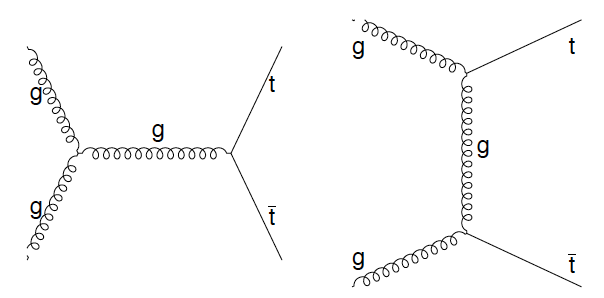 Dominant at LHC for low Mtt
Suppressed @ Tevatron
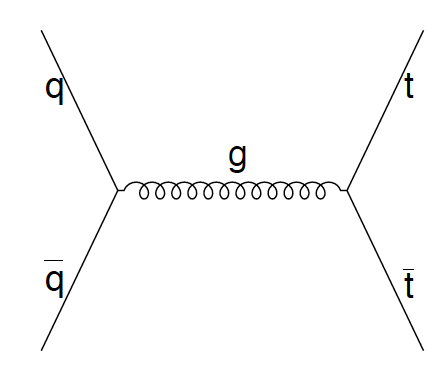 Relevant at LHC for high Mtt
Dominant @ Tevatron
Peter Mättig, Graduiertenkolleg Berlin/Dresden 2012
A semileptonic tt event
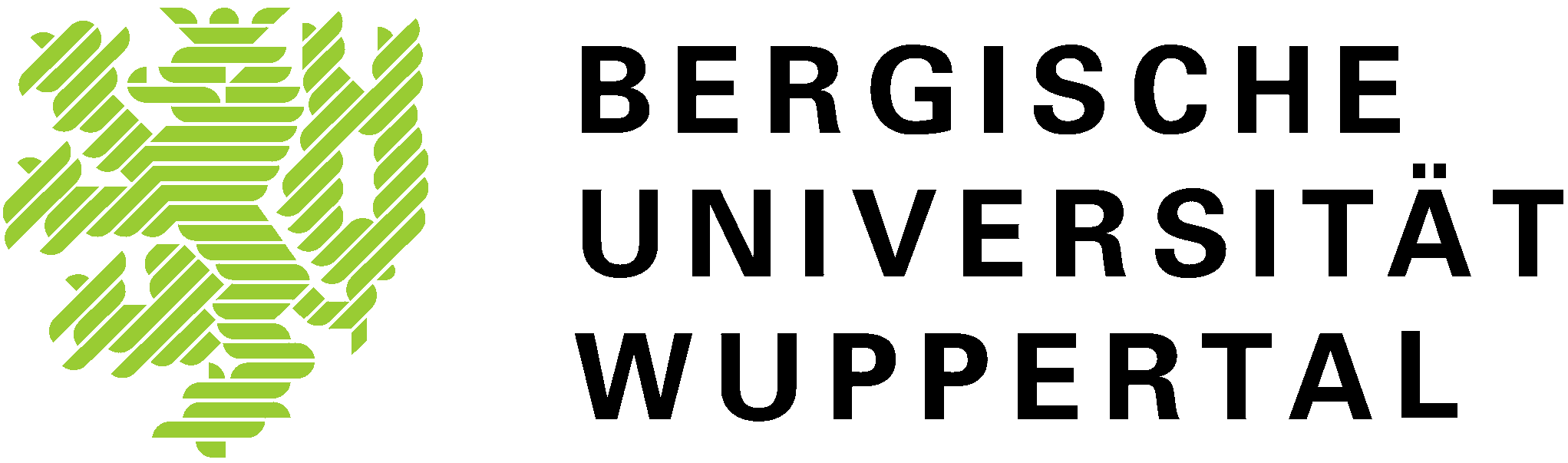 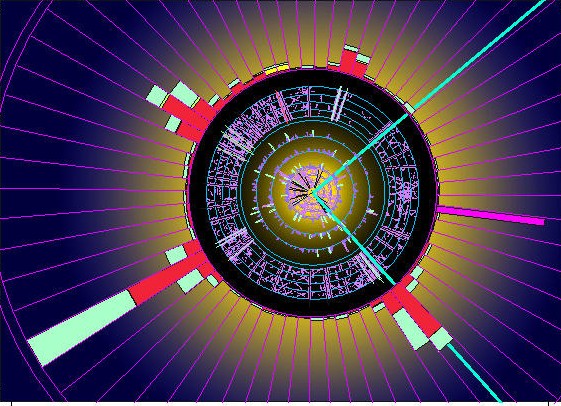 Peter Mättig, Graduiertenkolleg Berlin/Dresden 2012
Is the top quark a normal fermion ?
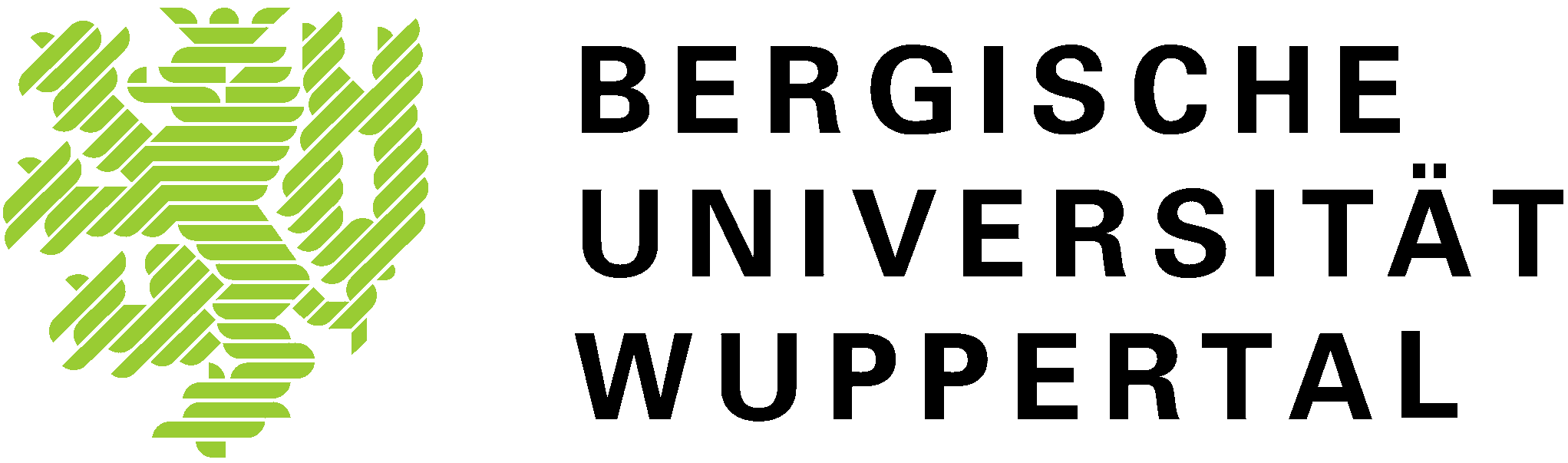 A rich experimental program:

 precise determination of mass
 inclusive and differential cross sections
 decay distributions
 decay branching ratios
 .... and signatures beyond the Standard Model 
        (particles decaying into tZ, tW, tb, .......)
Peter Mättig, Graduiertenkolleg Berlin/Dresden 2012
How to measure tt cross section
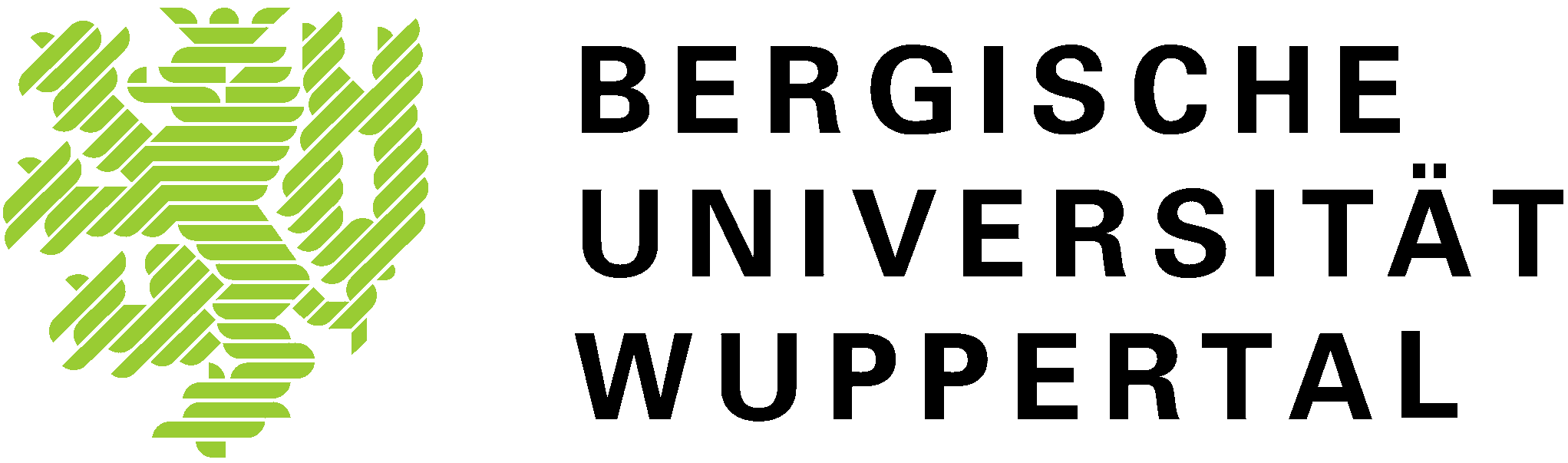 (Why should we?):
Sensitive to gluon –tt couplings
Test of QCD with massive quarks
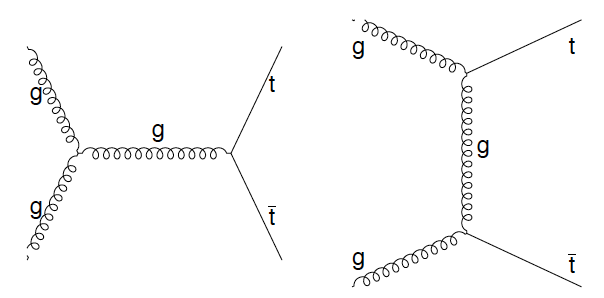 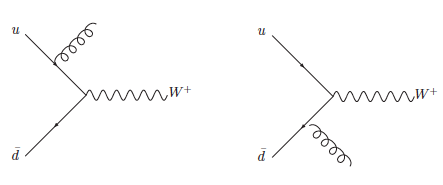 Select events:
 4 jets with pT> 25 GeV
 isolated electron,muon pT>20 GeV
 missing transverse energy > 20 GeV
Luminosity:
How many proton-collisions?
What fraction of tt events are retained after selection
Peter Mättig, Graduiertenkolleg Berlin/Dresden 2012
Cross section determination
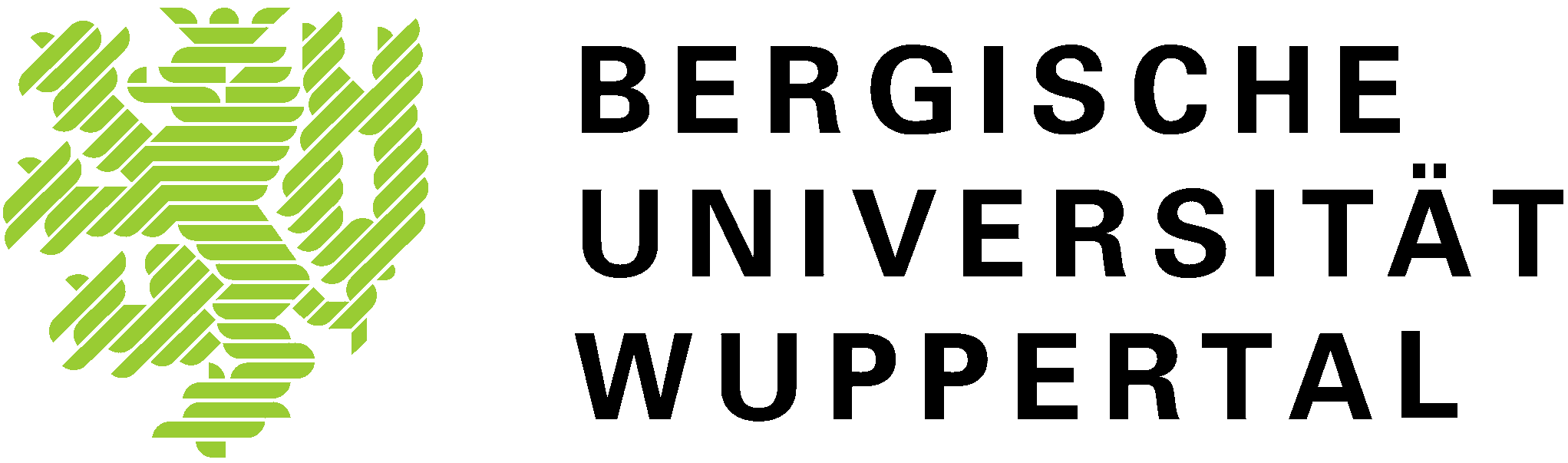 Experimental precision depends on how well 
- background, efficiency, luminosity can be controlled
Key issue determine efficiency
Log s
Largest uncertainties:
 Jet energy scale
 Background yield
 Jets from QCD
 selection efficiency
  e, m, .....
Observed pT
wrong energy scale
Selected pT range
True jet pT
Jet pt
Experimental uncertainty ~ 9%
Peter Mättig, Graduiertenkolleg Berlin/Dresden 2012
Cross section measuremnt
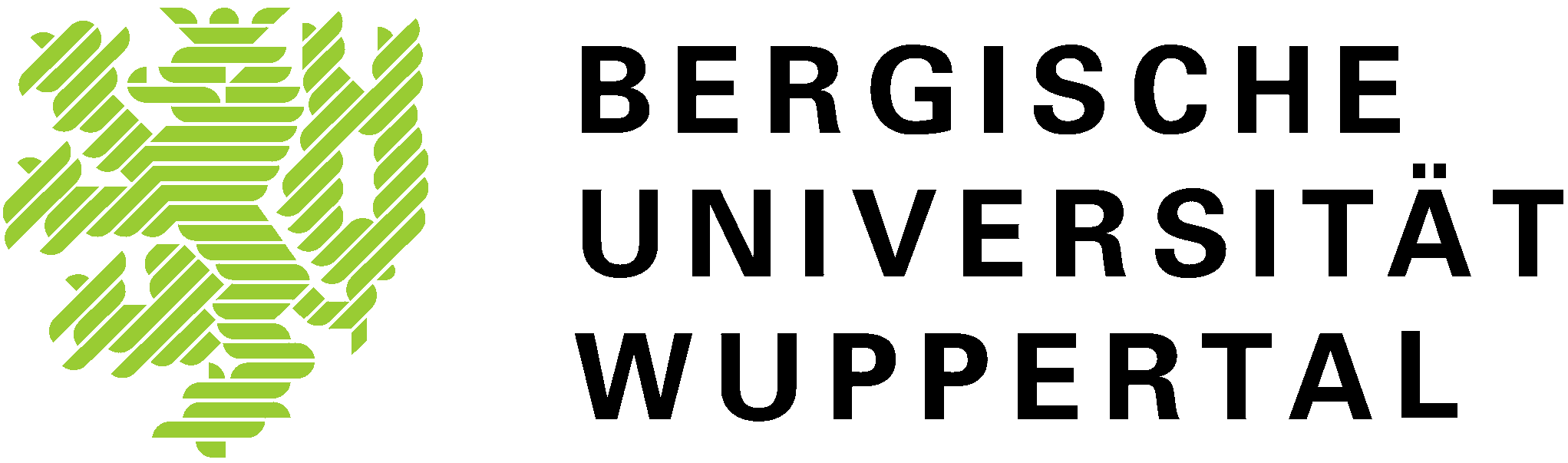 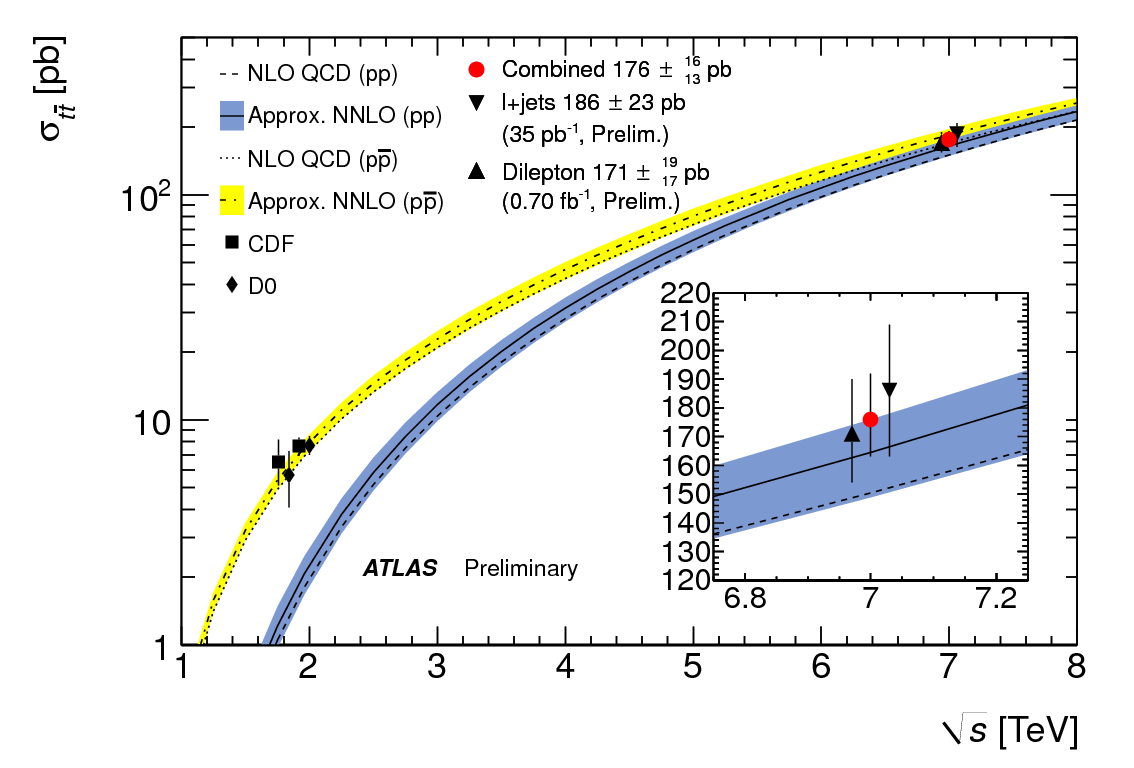 Theoretical uncertainty 7-10%

partly NNLO
Very good agreement between data and expectation
Peter Mättig, Graduiertenkolleg Berlin/Dresden 2012
Remember: constraints on SM
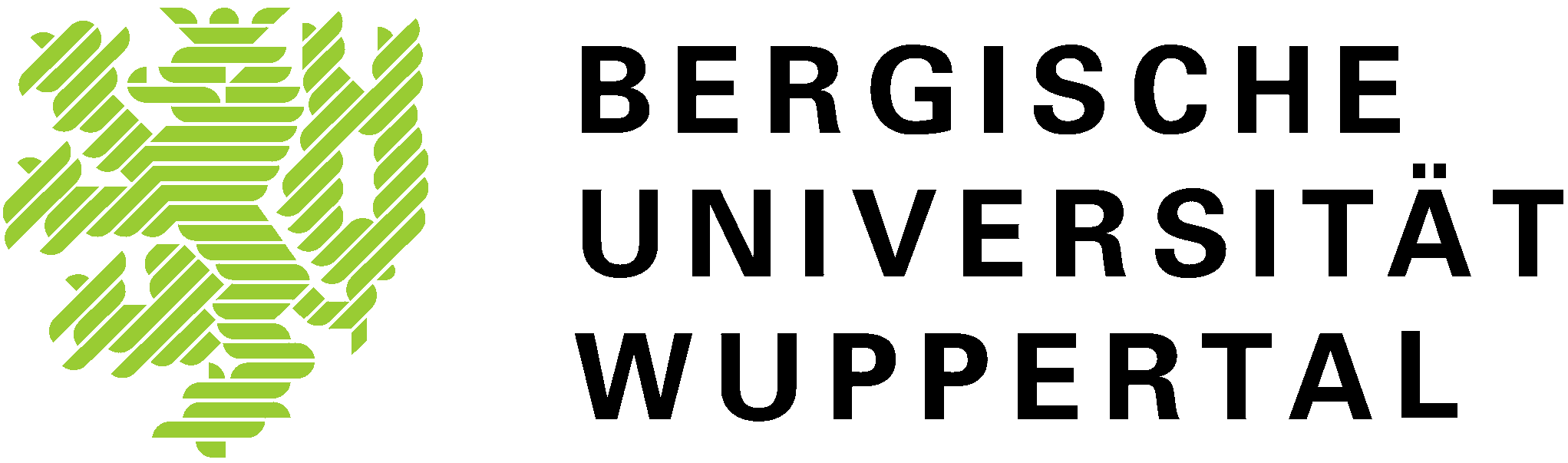 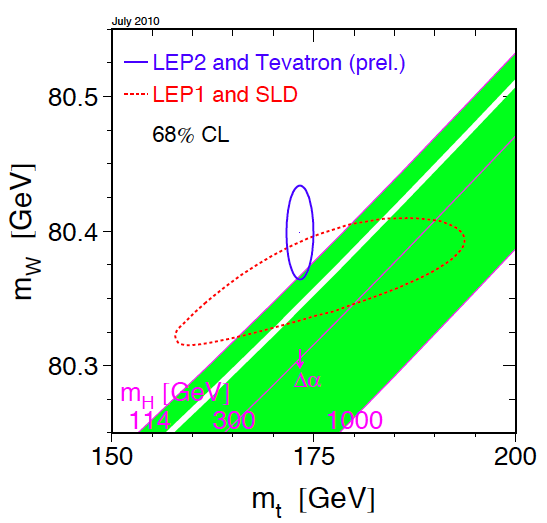 Peter Mättig, Graduiertenkolleg Berlin/Dresden 2012
Top mass from l+jet decays
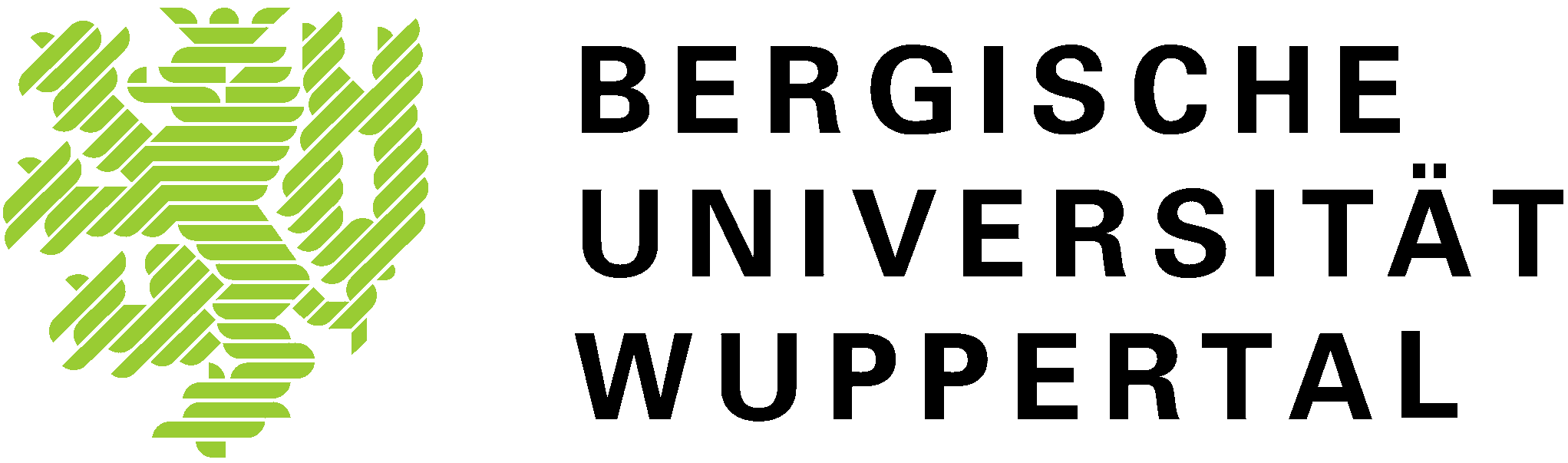 Favoured topology: tt   4 Jets (2 b –jets) + e/m + n
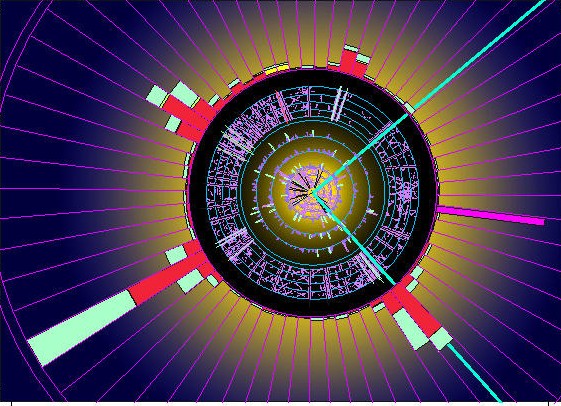 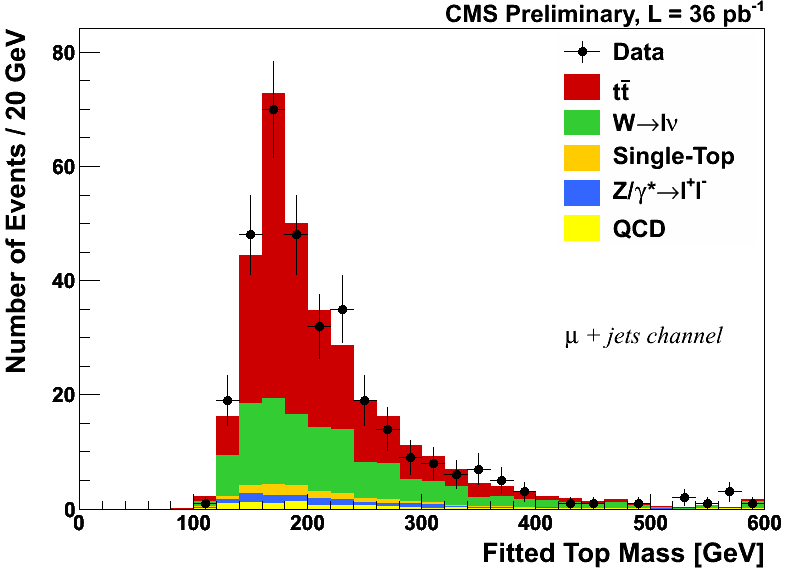 The problems:
 How to get the z – component of n 
 Out of 4 (or more) jets: which jet belongs to which top?
 What is the energy scale of jets (and electrons)
Peter Mättig, Graduiertenkolleg Berlin/Dresden 2012
Problem 1: pz(n)
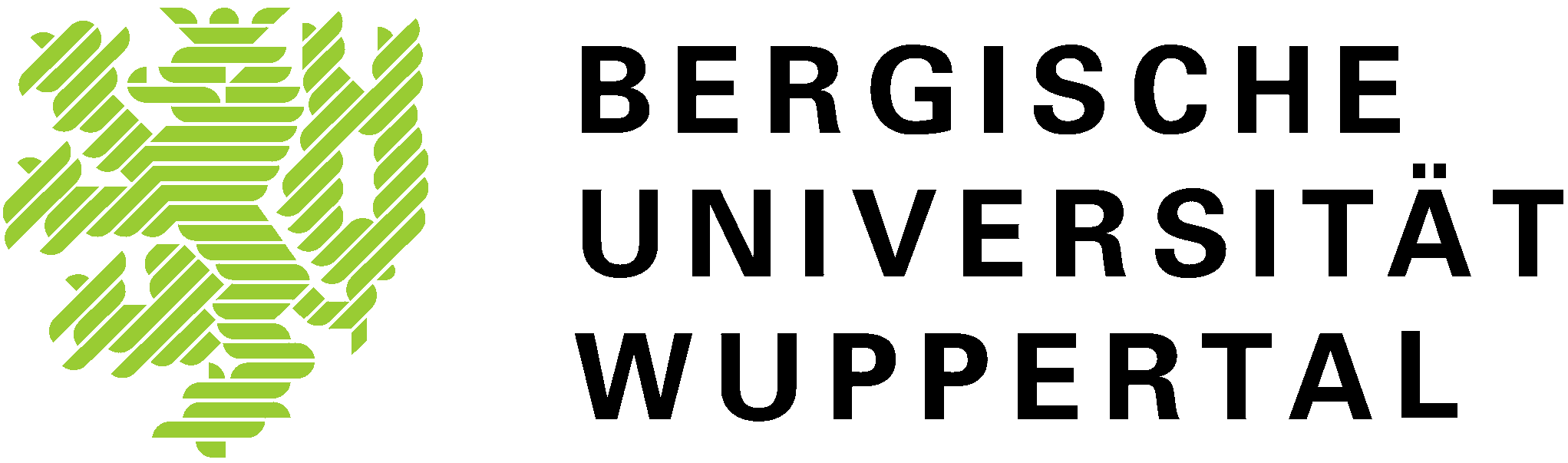 Constraint from W - mass
Note: n – mass completely negligible 

Quadratic equation  2 solutions
physics: in 70% the solution with smaller pz correct
Peter Mättig, Graduiertenkolleg Berlin/Dresden 2012
Problem 2: which jets?
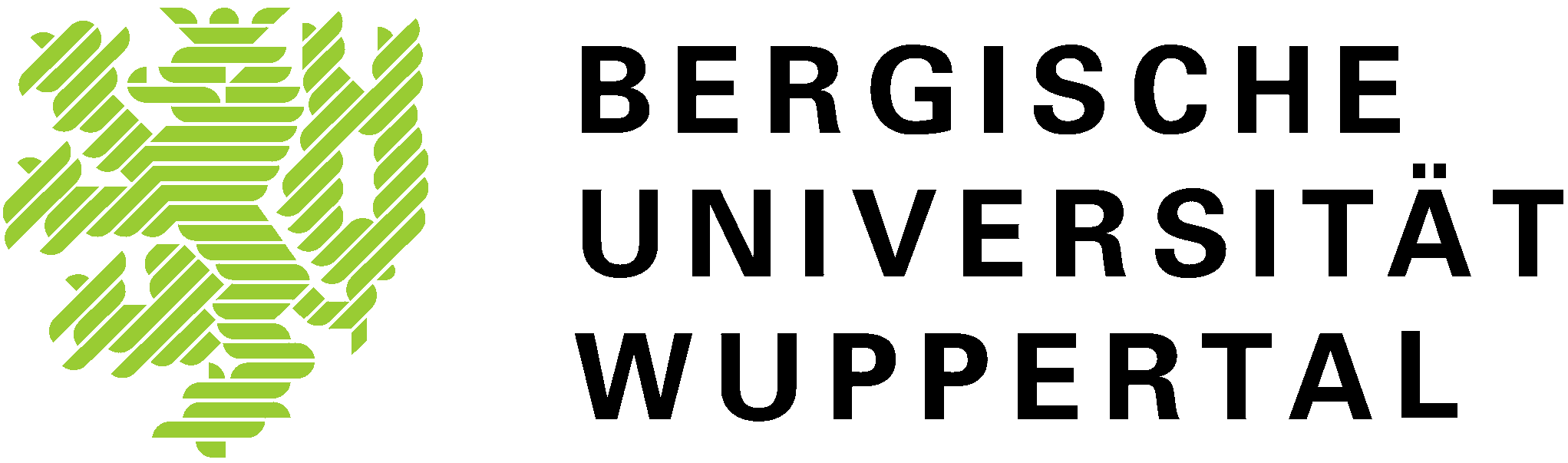 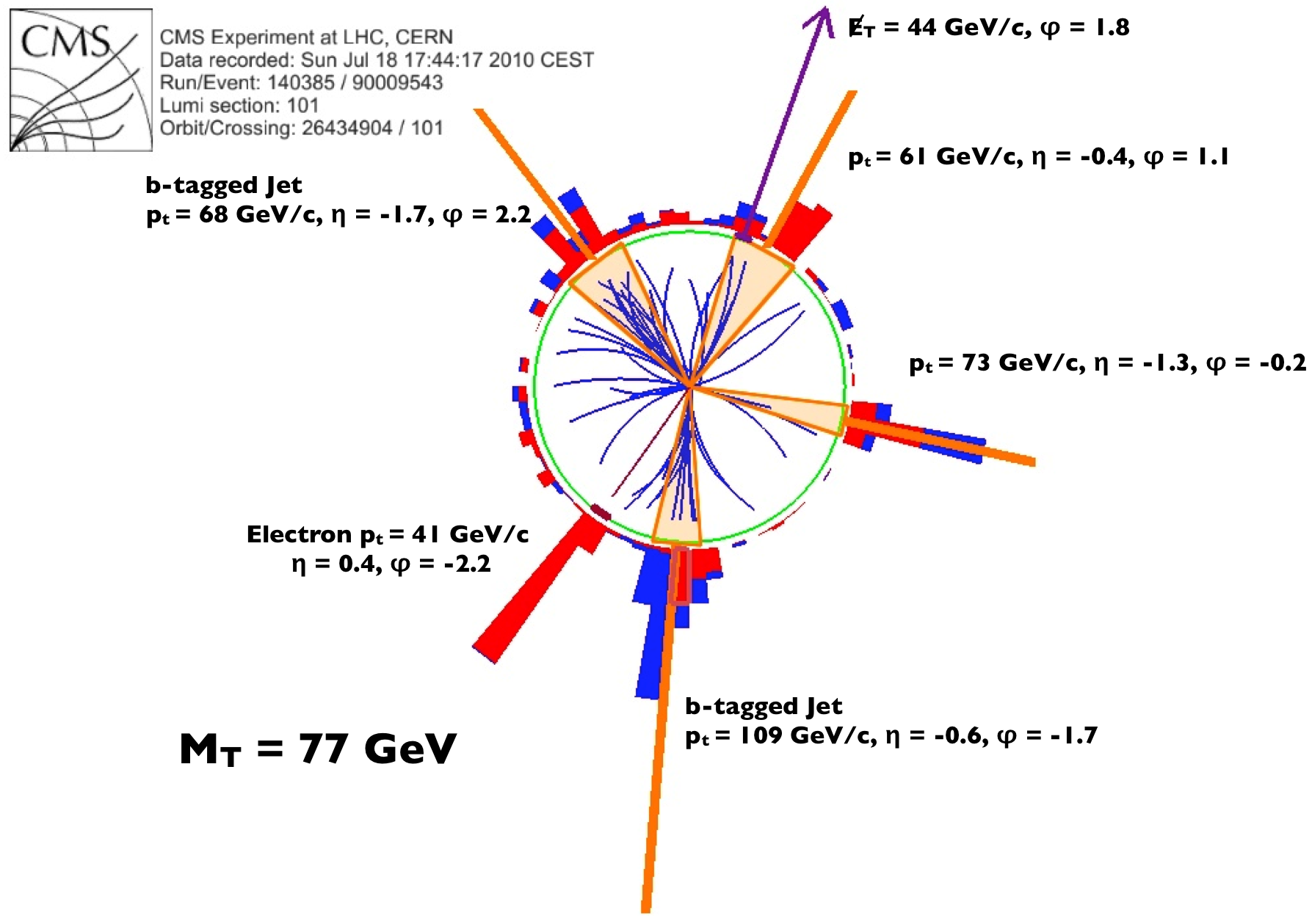 Two facettes:
 if more than 4 jets (initial state rad.)
   mostly jets with highest pT
 if exactly 4 jets: which belongs to
   which top quark?
4 jets  4 possible assigments
(jAjBJC/jD,      jAjBjD/jC,           ....)
Note: if b – jets identified, reduced to 2 possibilities

Important constraints
 mass (jjj) = mass(jln) (= Mt)
 mass (jj) = MW
Peter Mättig, Graduiertenkolleg Berlin/Dresden 2012
Problem 3: jet energy scale
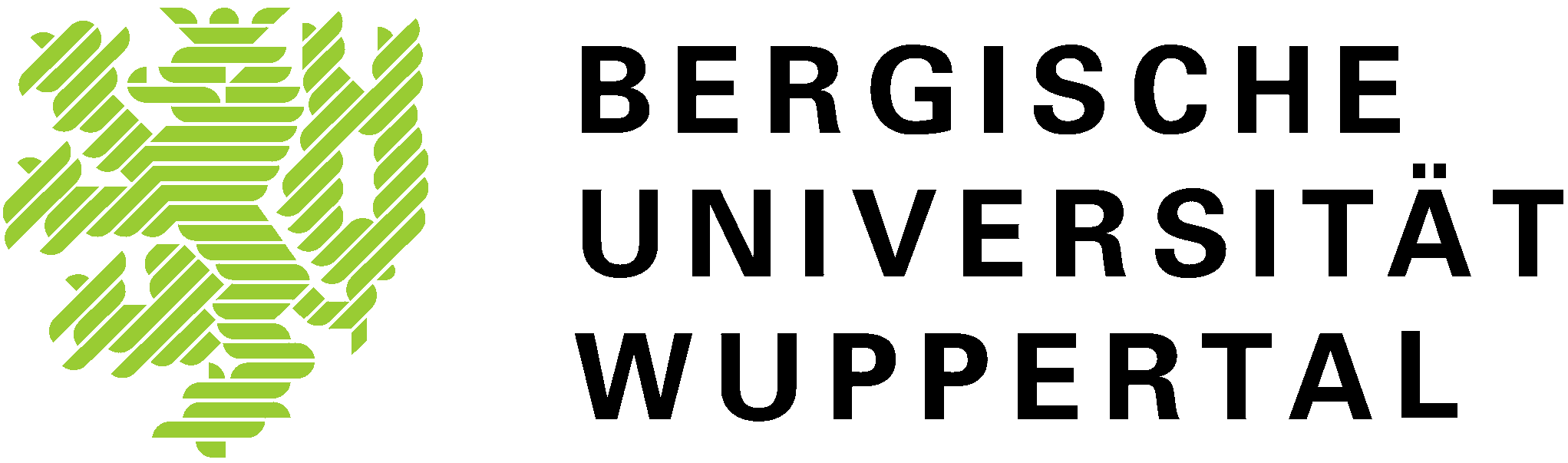 Measure signals in calorimeter  derive jet energy
Implies uncertainty!
 relates directly to top mass
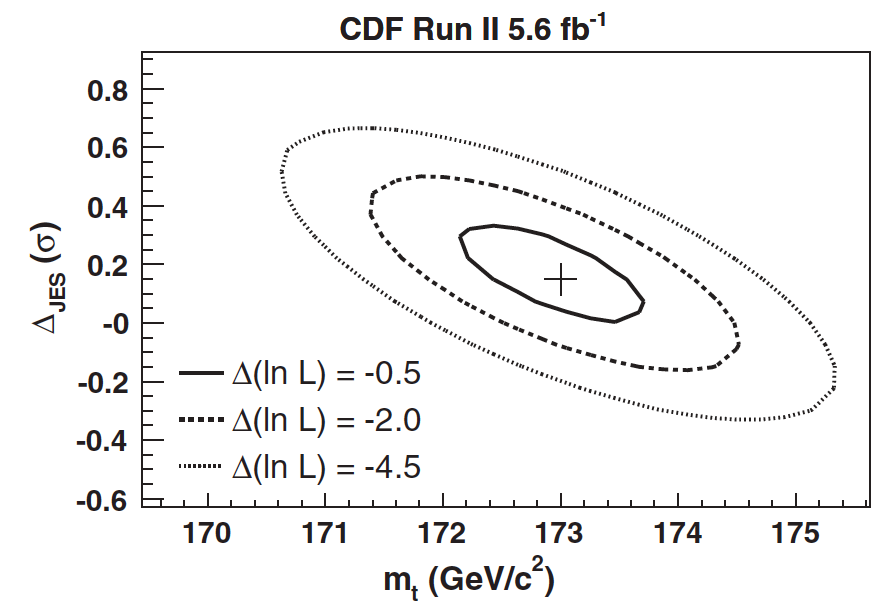 Top – quarks offer ‚self calibration‘
M(jj) has to be equal MW

 change JES such that fulfilled
Still the (slightly) dominant uncertainty of Mt
Peter Mättig, Graduiertenkolleg Berlin/Dresden 2012
Use all information
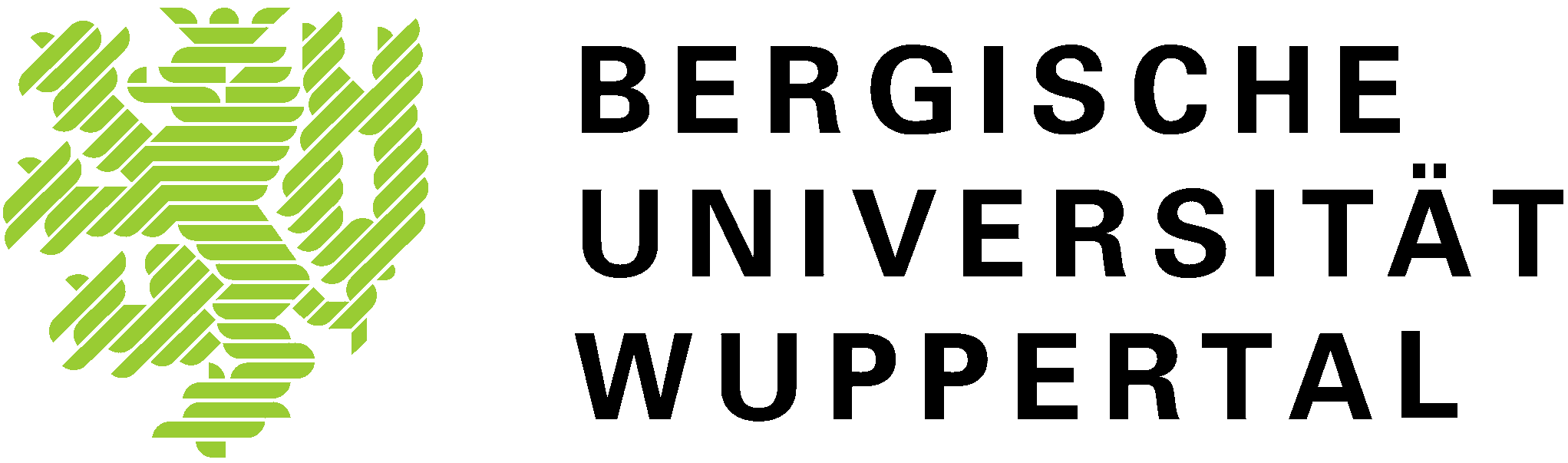 Theoretical pred with
M1(top)
Convolute with experimental effects
w1
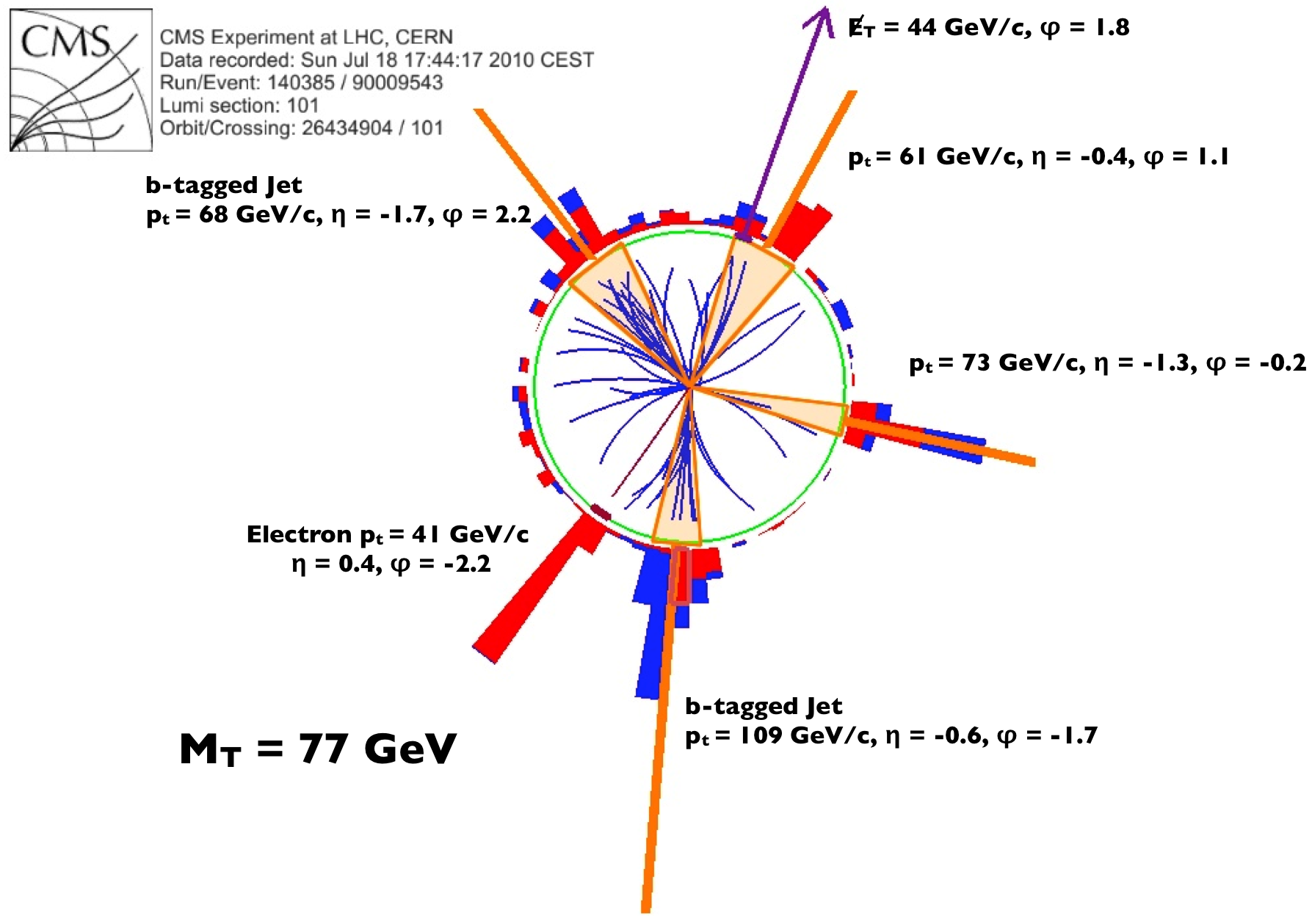 Theoretical pred with
M2(top)
w2
Sum over all events and find combine weights
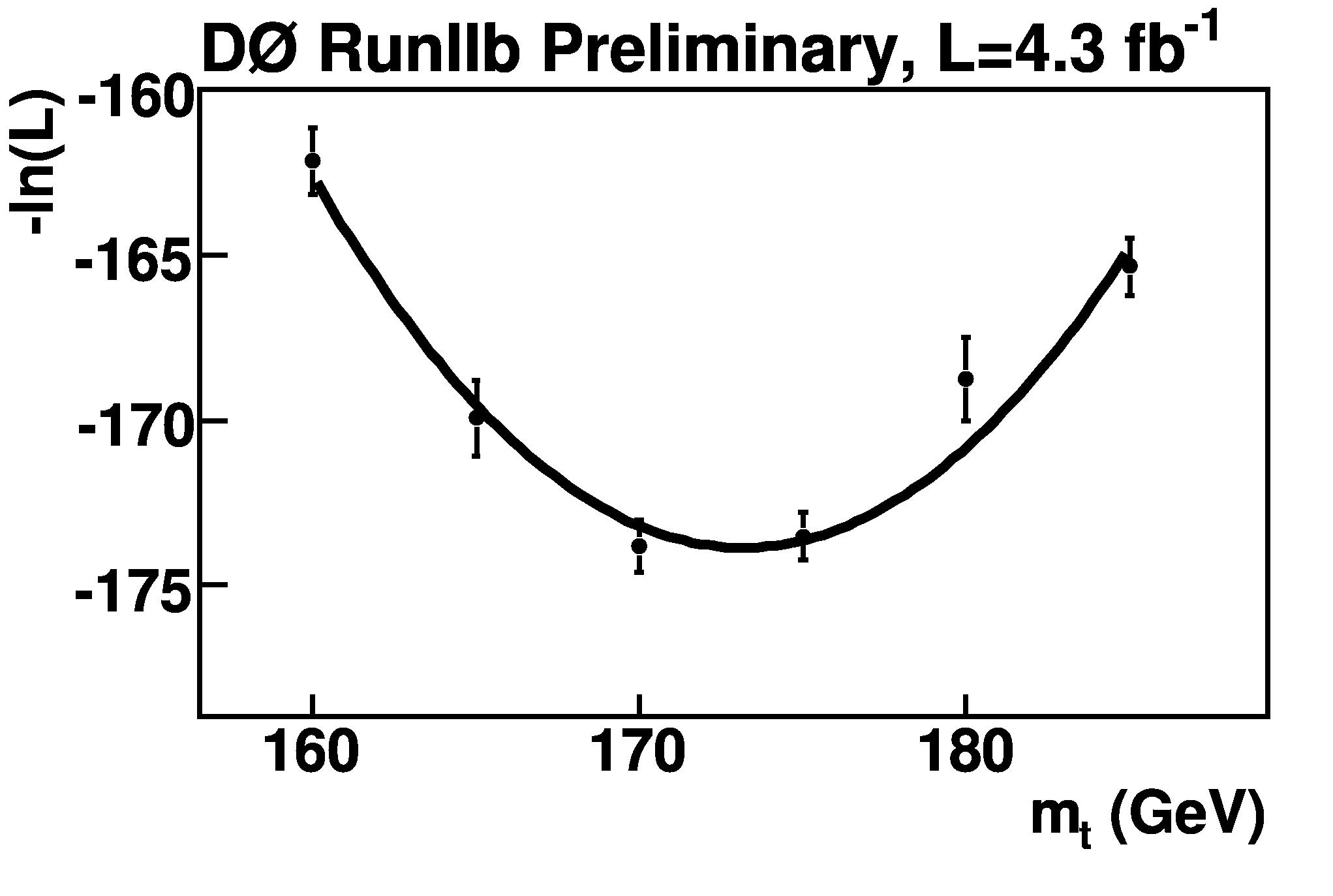 ......
Find M(top) with maximum weight
Peter Mättig, Graduiertenkolleg Berlin/Dresden 2012
Mass of the top quark
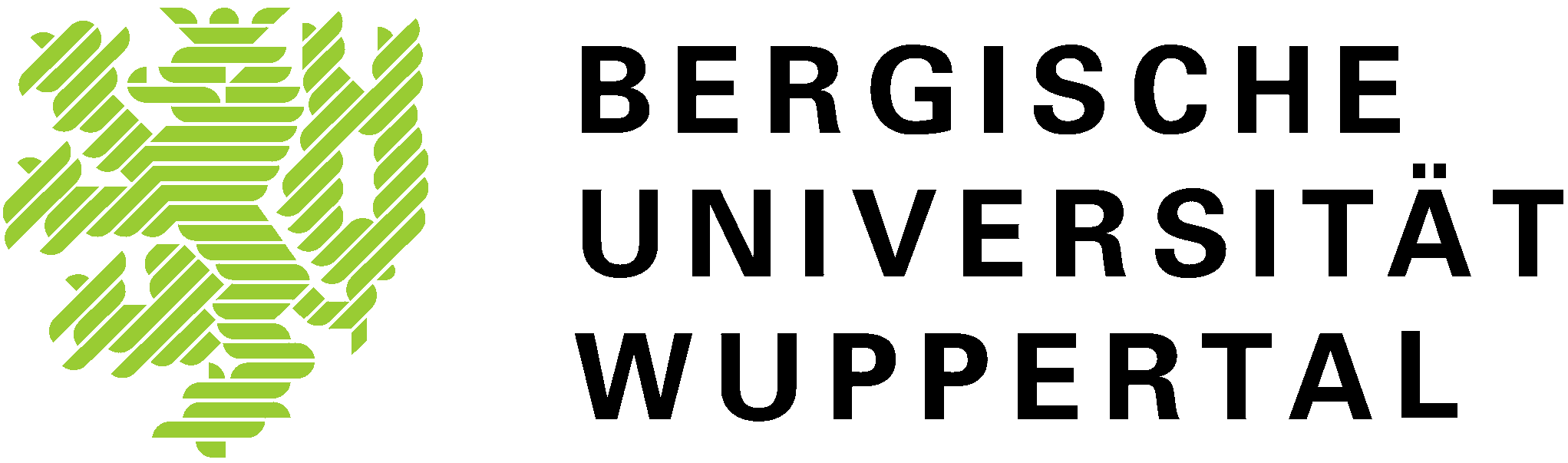 A fundamental parameter of the Standard Model
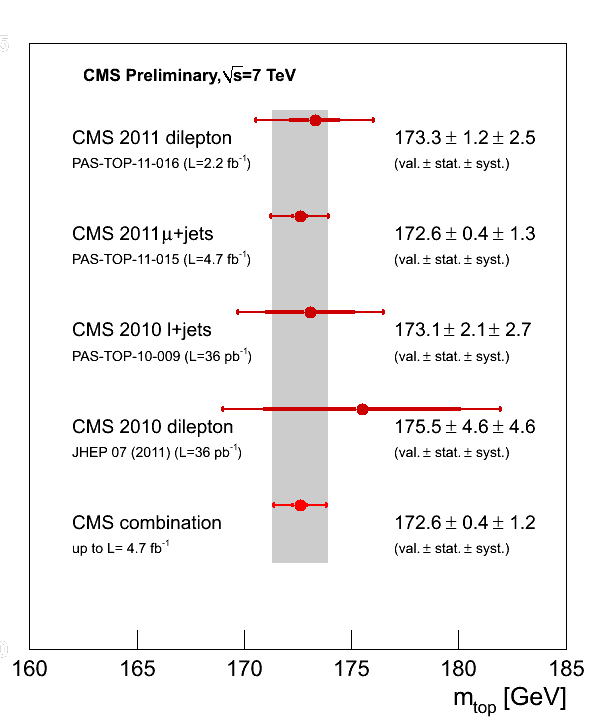 A broad spectrum of decays and methods
Even today‘s LHC results same precision as Tevatron
Note: first time a quark mass can be measured directly
Peter Mättig, Graduiertenkolleg Berlin/Dresden 2012
Top properties
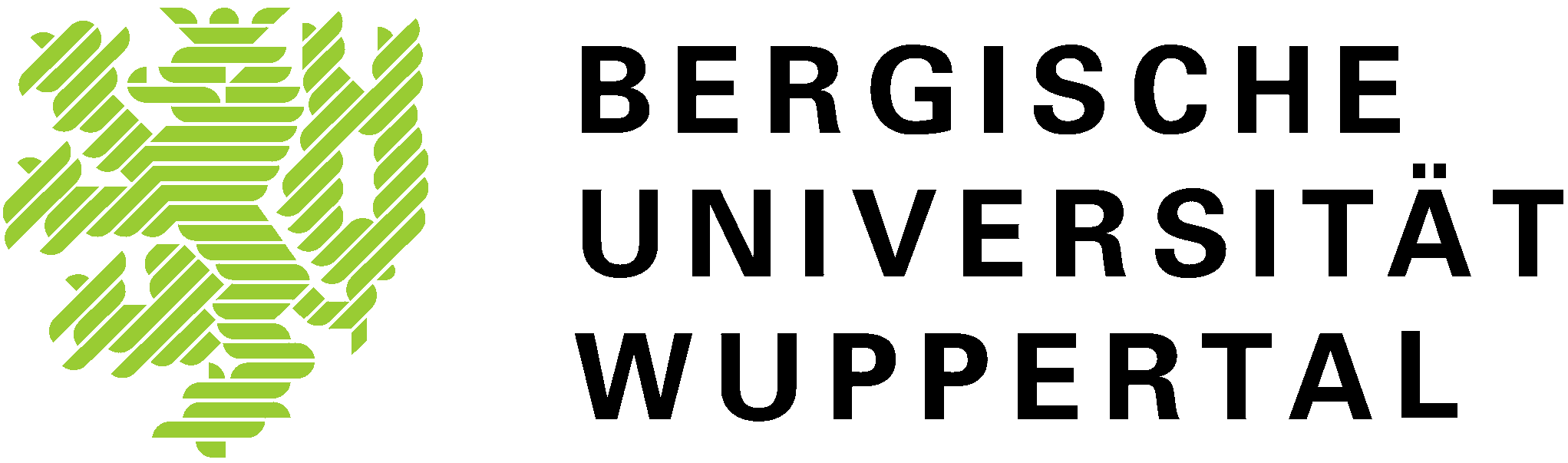 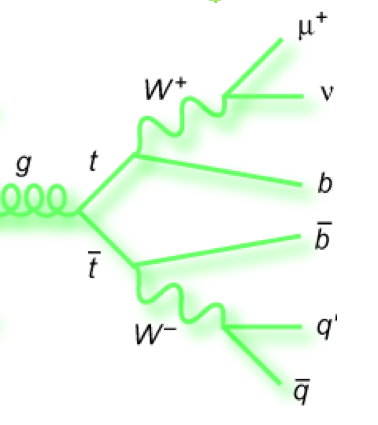 Weak t coupling (V-A)
CKM – elements
Electric charge
Top mass
gtt couplings
spin correlations
tt - resonances
Peter Mättig, Graduiertenkolleg Berlin/Dresden 2012
A tt resonance at last?
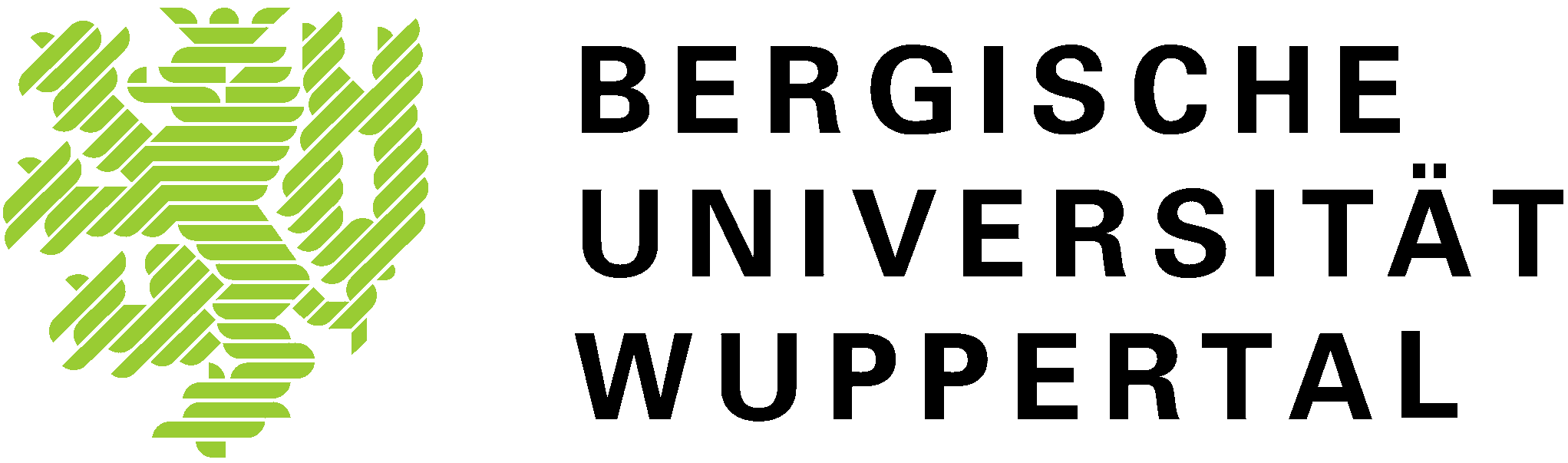 Many BSM models new particles Xtt
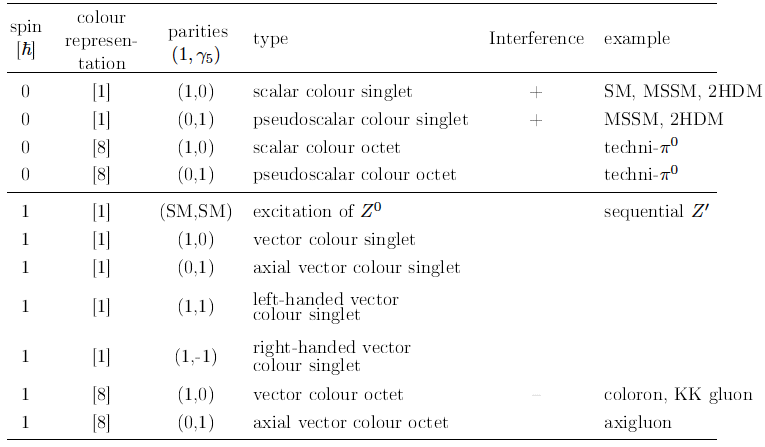 Peter Mättig, Graduiertenkolleg Berlin/Dresden 2012
Production properties
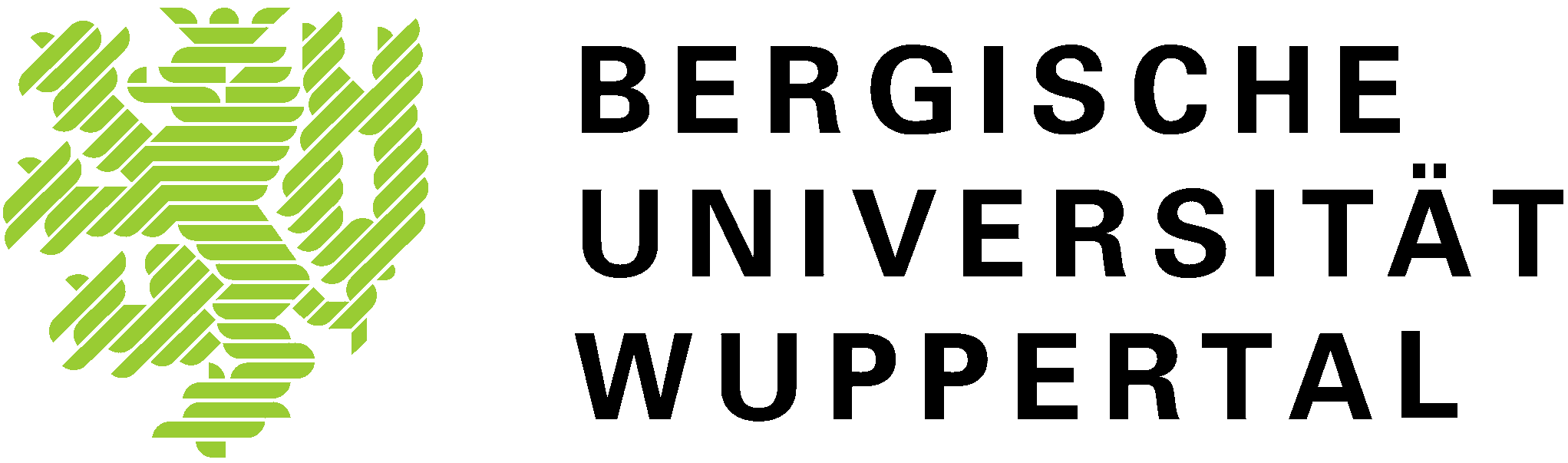 M.Mechtel
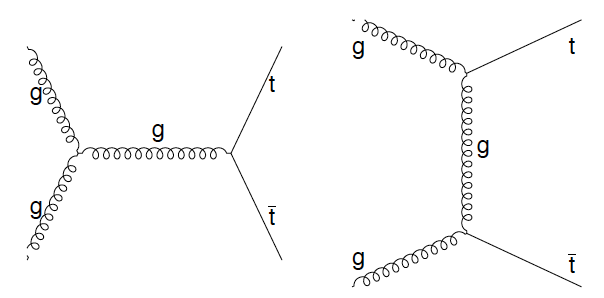 Dominant for small Mtt
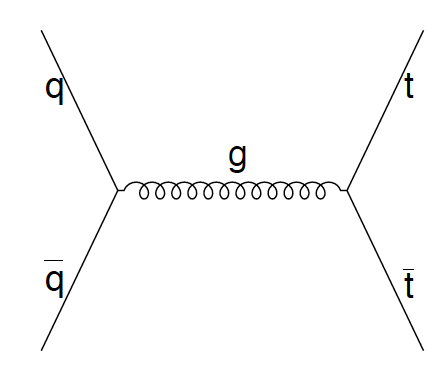 Becomes dominant at Mtt > 2.5 TeV
Peter Mättig, Graduiertenkolleg Berlin/Dresden 2012
LHC: reaching into the TeV scale
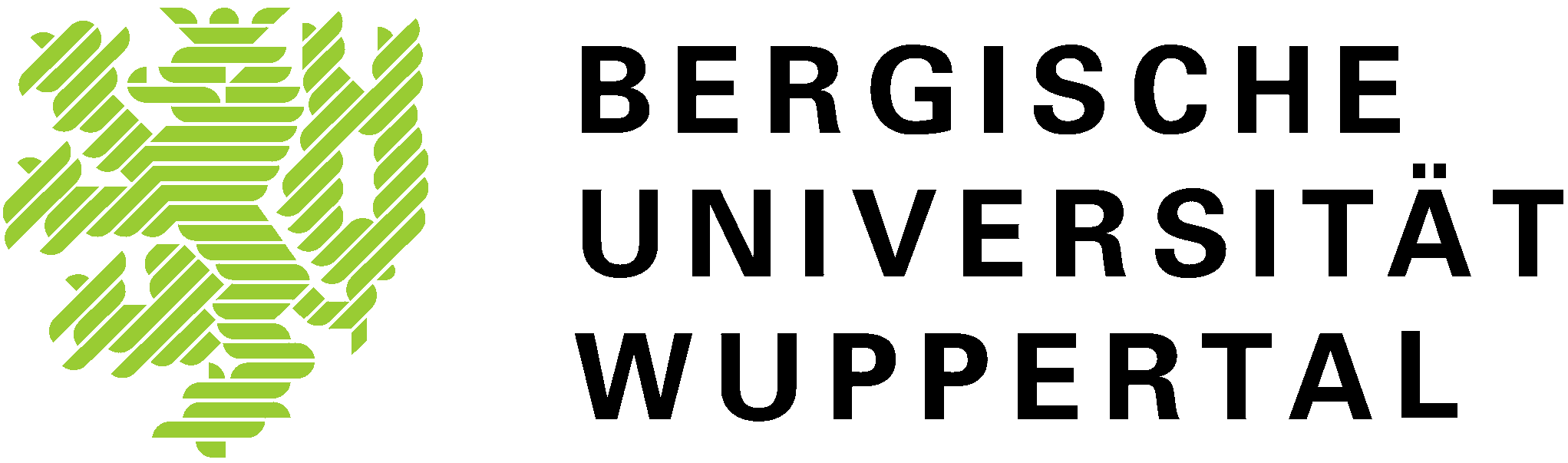 CMS: combine different channels
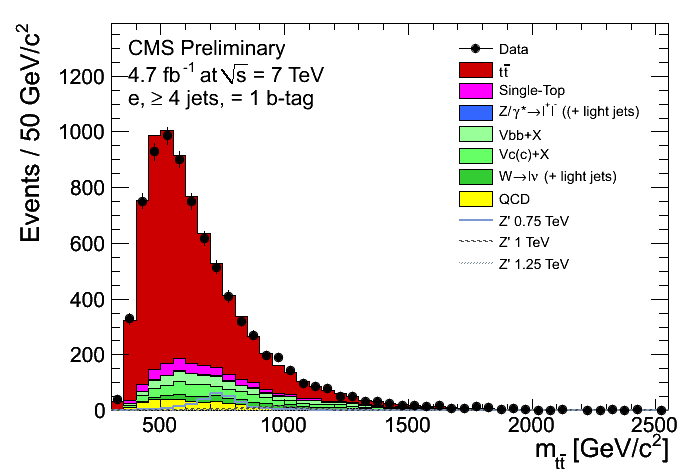 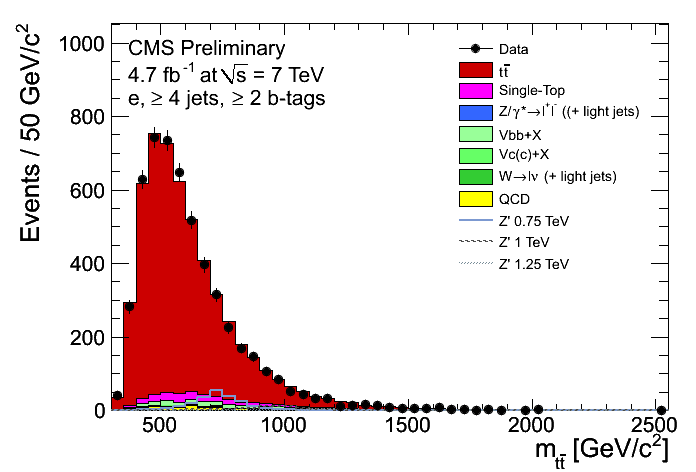 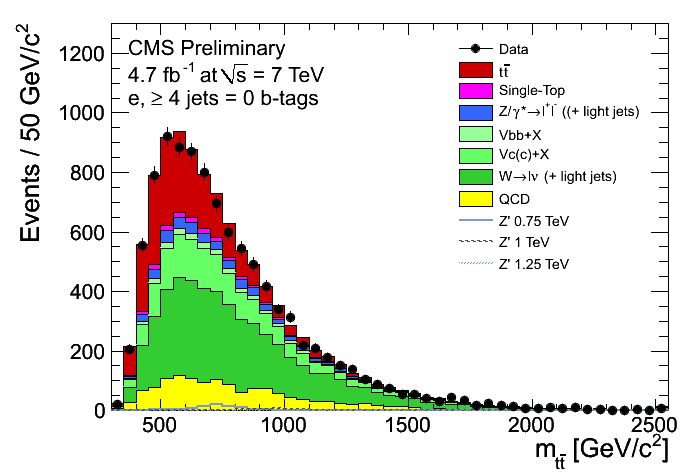 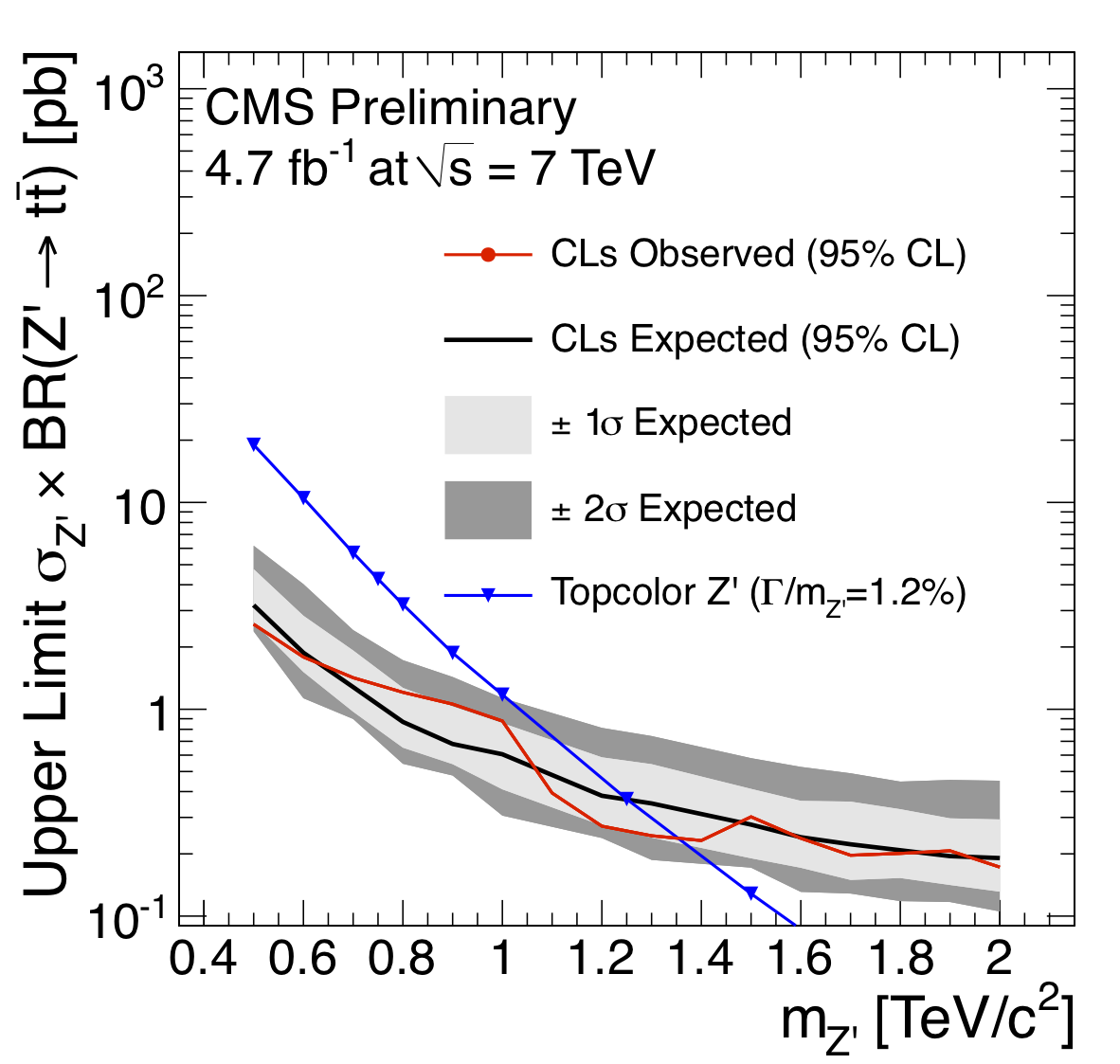 Limit on Z‘
Limit on Kaluza – Klein excitation
Peter Mättig, Graduiertenkolleg Berlin/Dresden 2012
High pT top jets
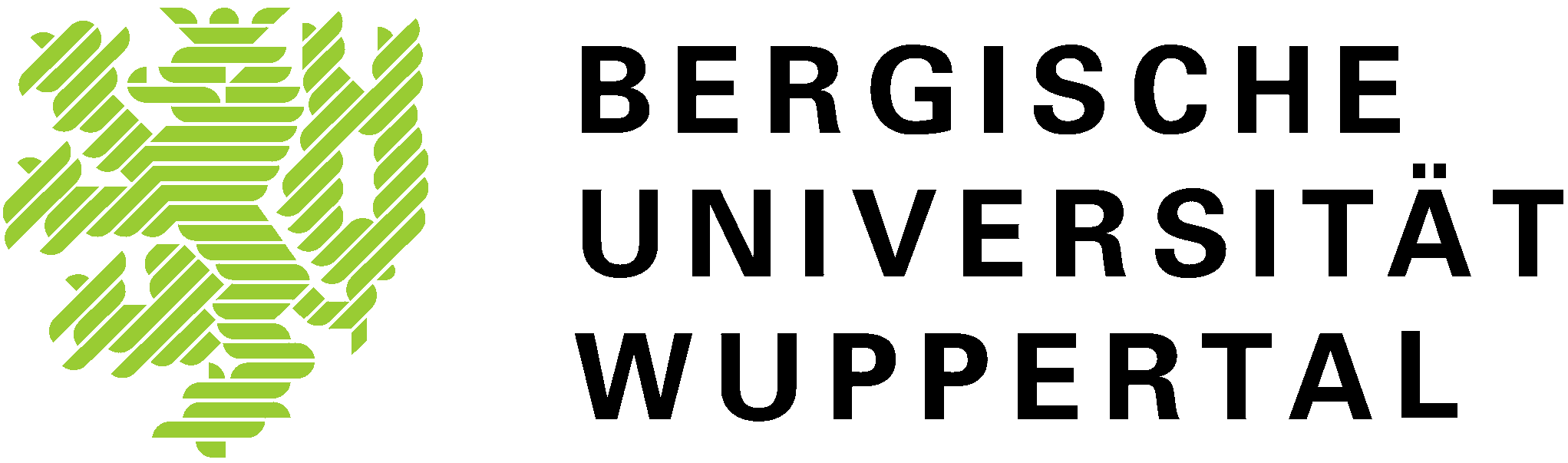 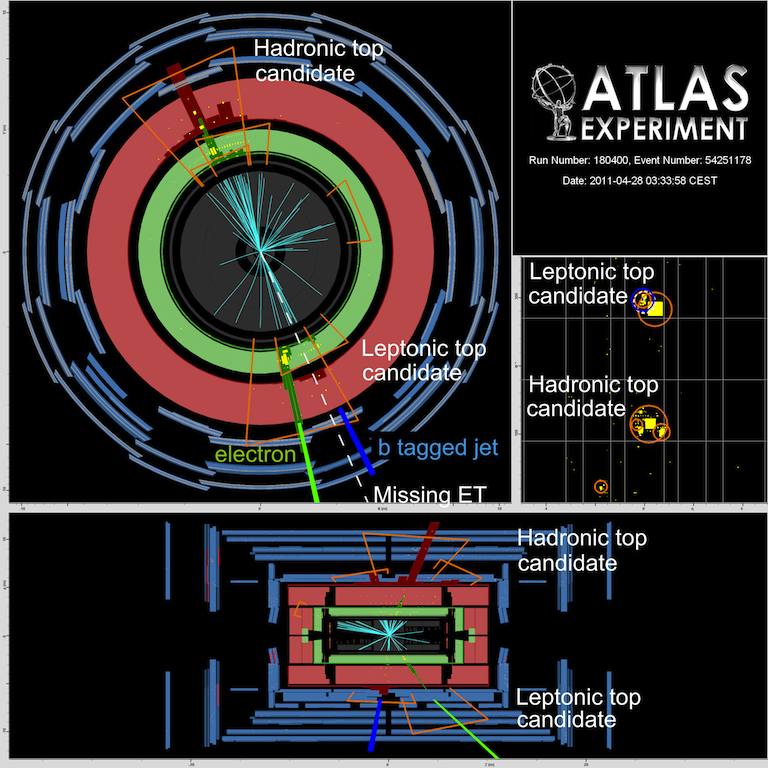 N.B. High pT top quarks: 
jets merge!
New algorithms required
Peter Mättig, Graduiertenkolleg Berlin/Dresden 2012
Tevatron fwd-bkw asymmetry
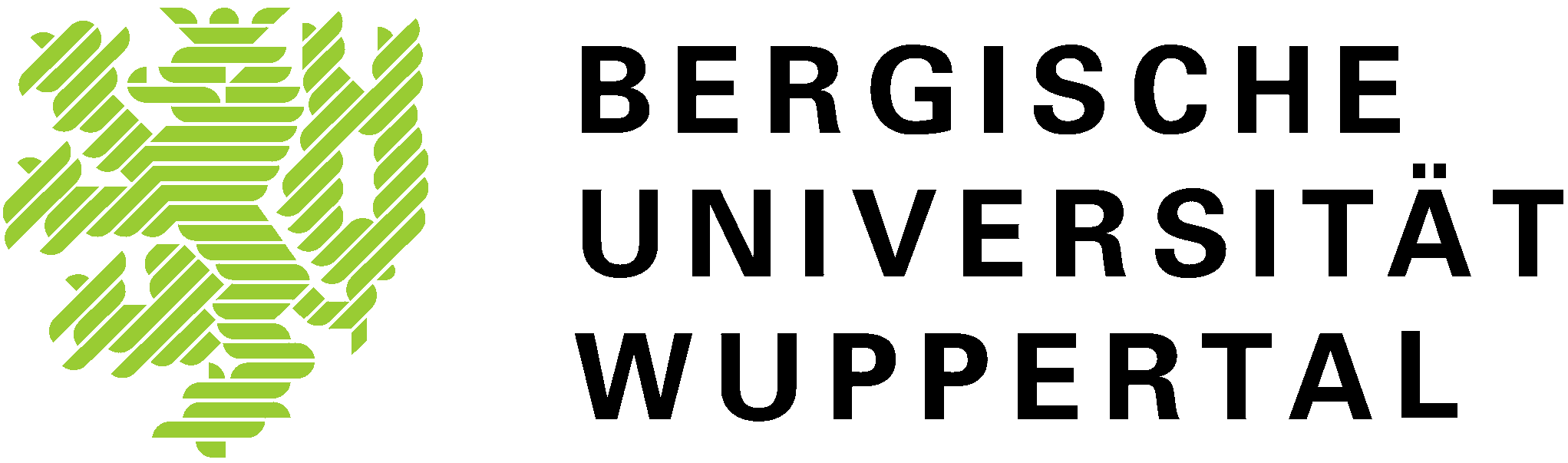 ‚Forward‘
 hemisphere
‚Backward‘
 hemisphere
Count 
 top quarks in forward hemi     Nfwd 
 top quarks in backward hemi  Nbwd
Peter Mättig, Graduiertenkolleg Berlin/Dresden 2012
Standard Model: small asymmetry
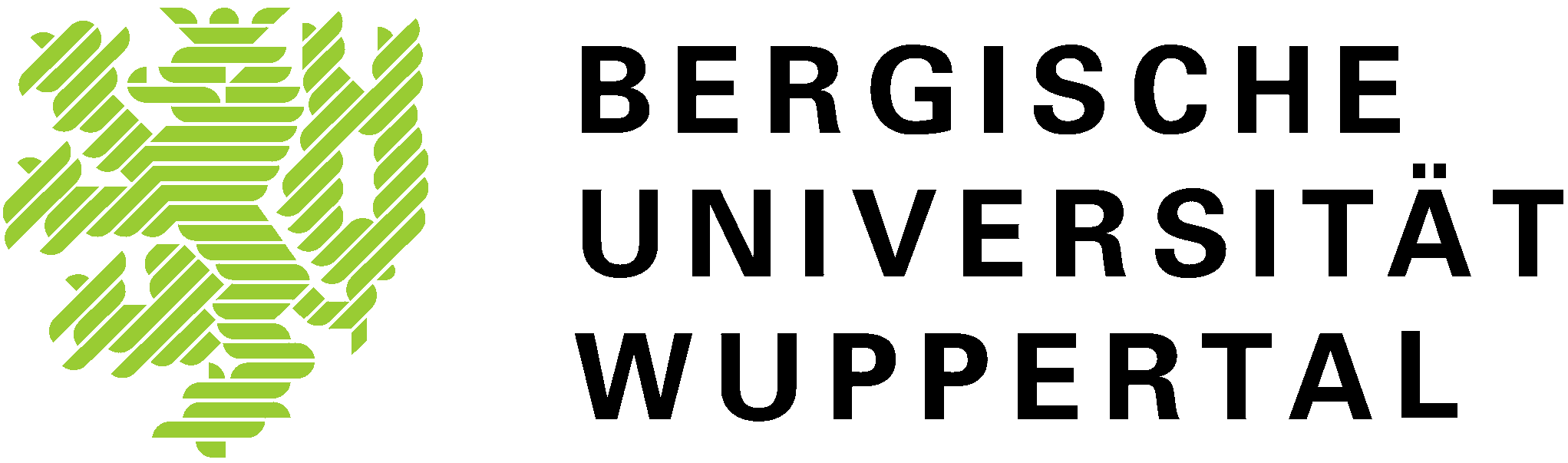 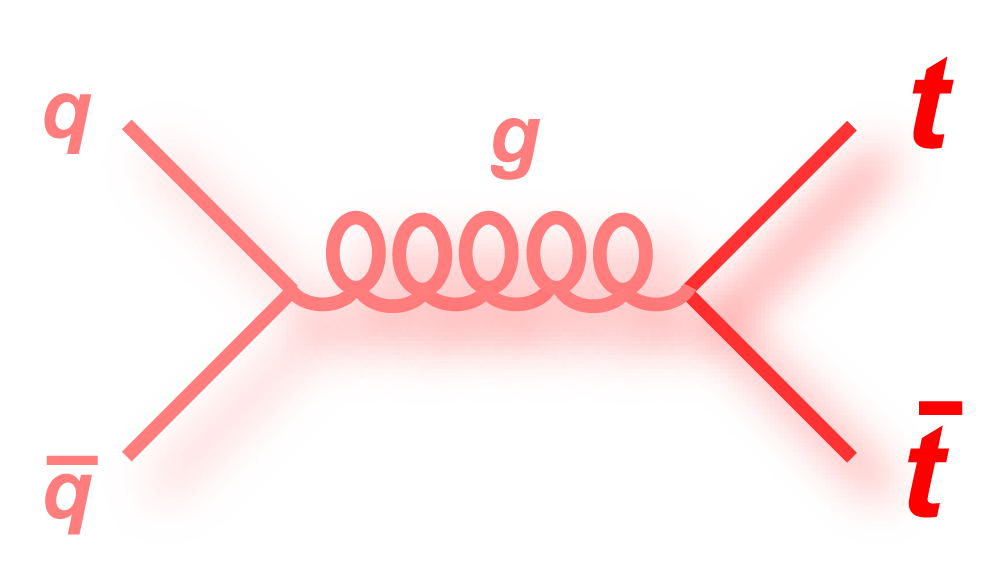 Dominant production @ Tevatron
charge direction ‚lost‘
LO: no asymmetry in Standard Model
NLO: Interference  small AC

Standard Model: (4.8+-0.5)%
Peter Mättig, Graduiertenkolleg Berlin/Dresden 2012
Tevatron: larger asymmetry
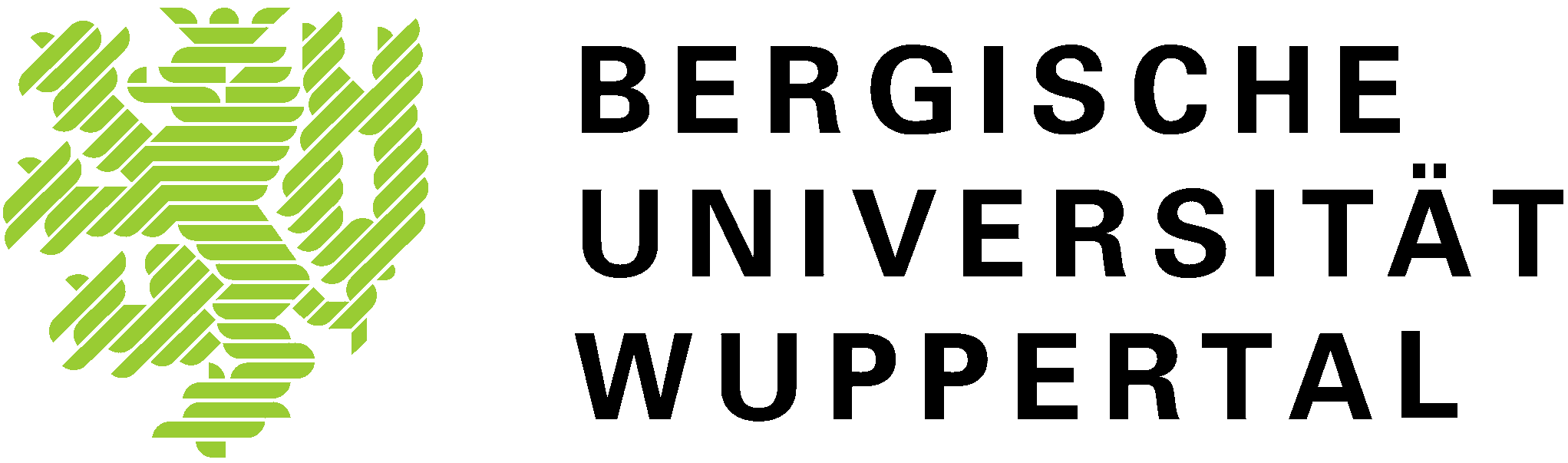 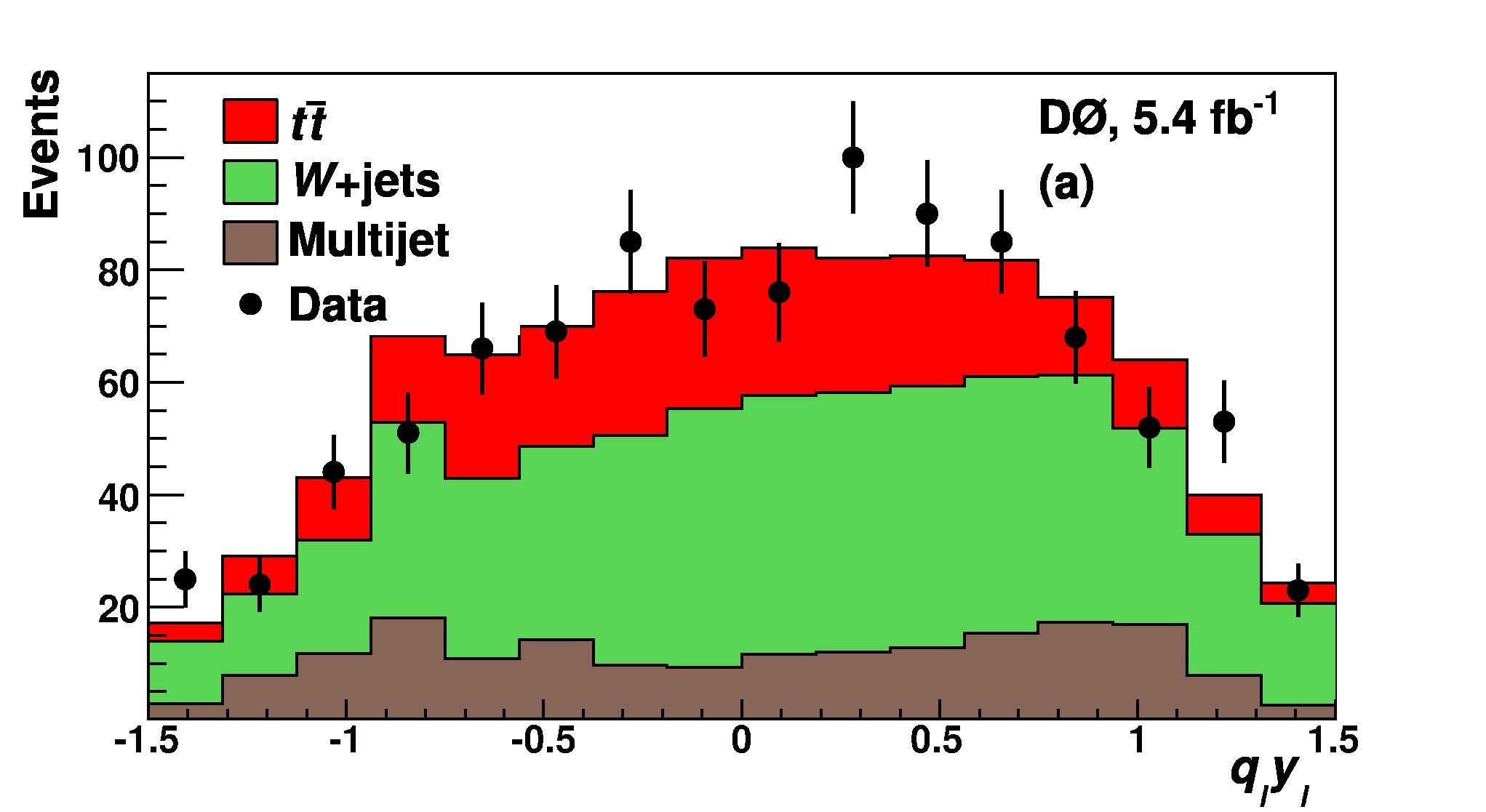 More events with
qtop· ytop > 0
CDF
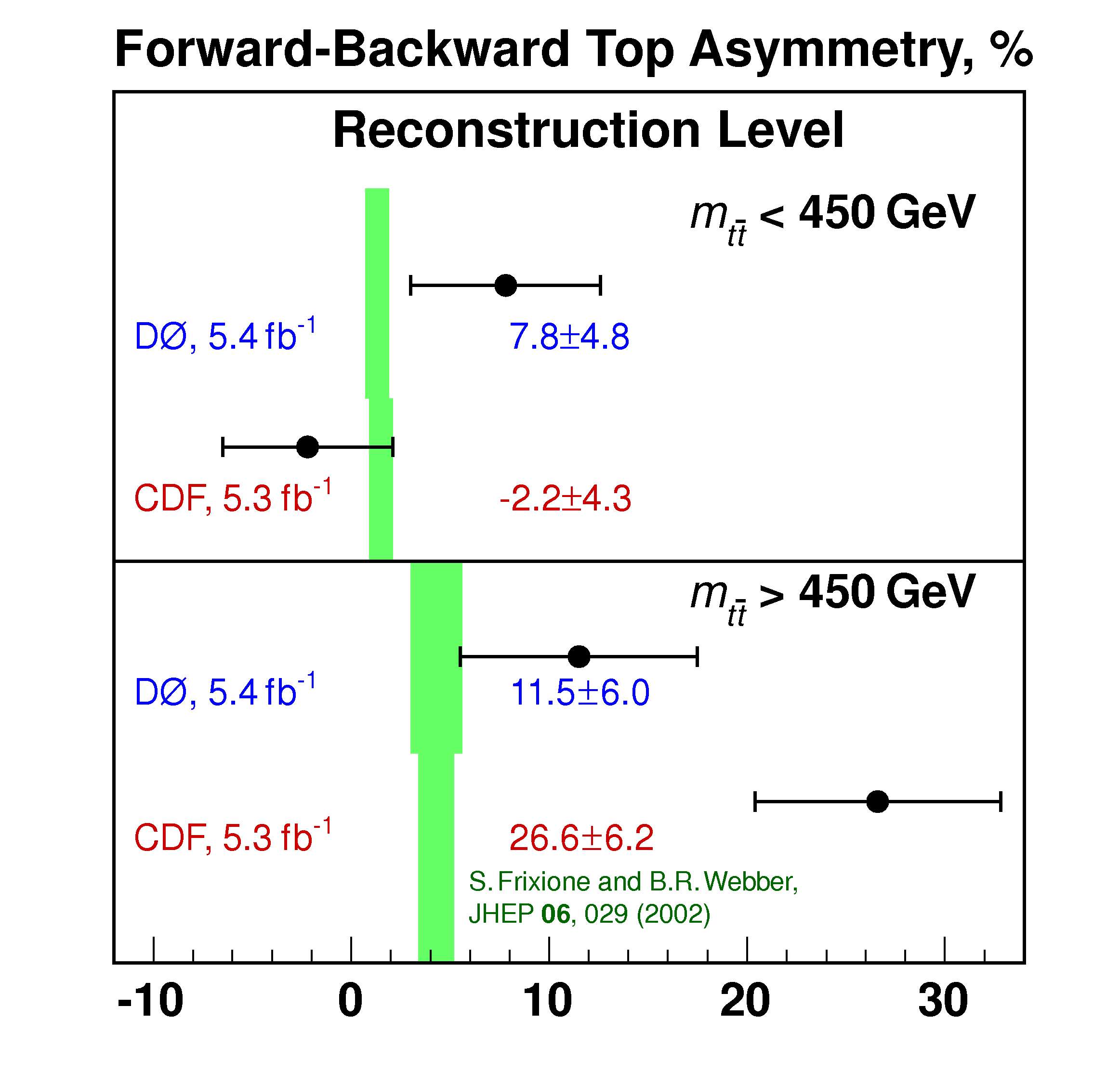 Low mass:
consistent with Standard Model

Masses > 450 GeV
3 – 4 s deviation from expectation
Peter Mättig, Graduiertenkolleg Berlin/Dresden 2012
A glimpse of multi – TeV physics?
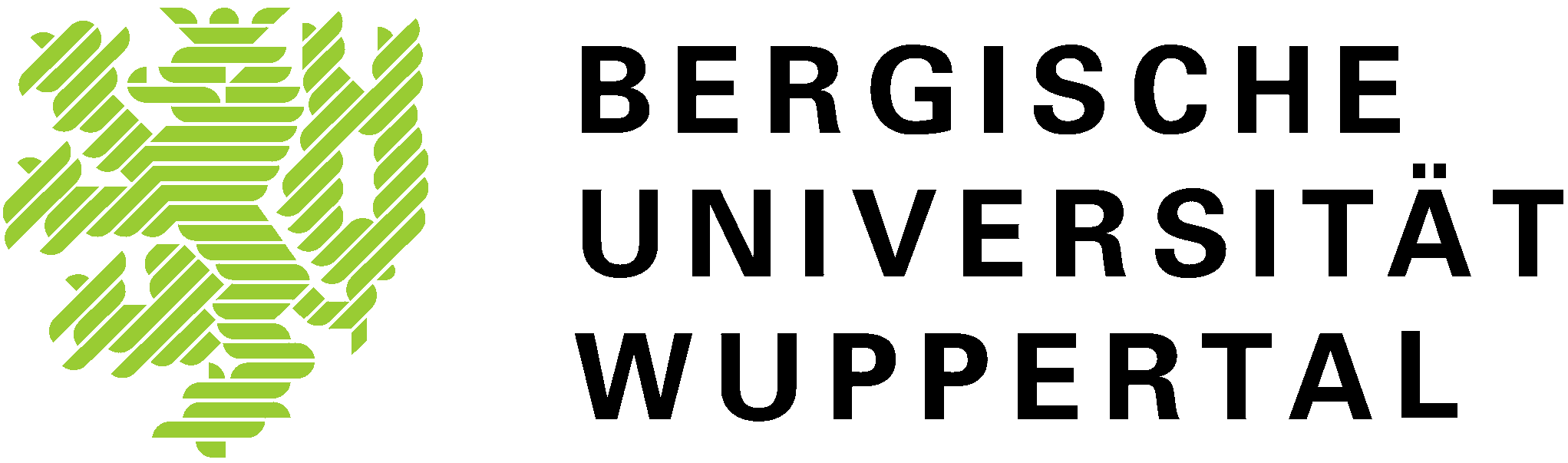 BSM interpretation:
asymmetry due to interference high mass particle + Standard Model
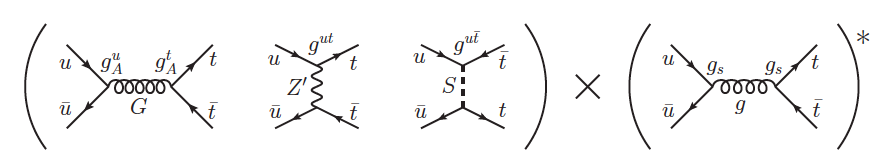 Type 1:
Gluon with 
axial coupling
Type 2:
t –channel 
Colour neutral
vector
with FCNC
Type 3:
t –channel 
coloured scalar
with FCNC
Such massive particles should become visible @ LHC
Peter Mättig, Graduiertenkolleg Berlin/Dresden 2012
tt – asymmetries @ LHC
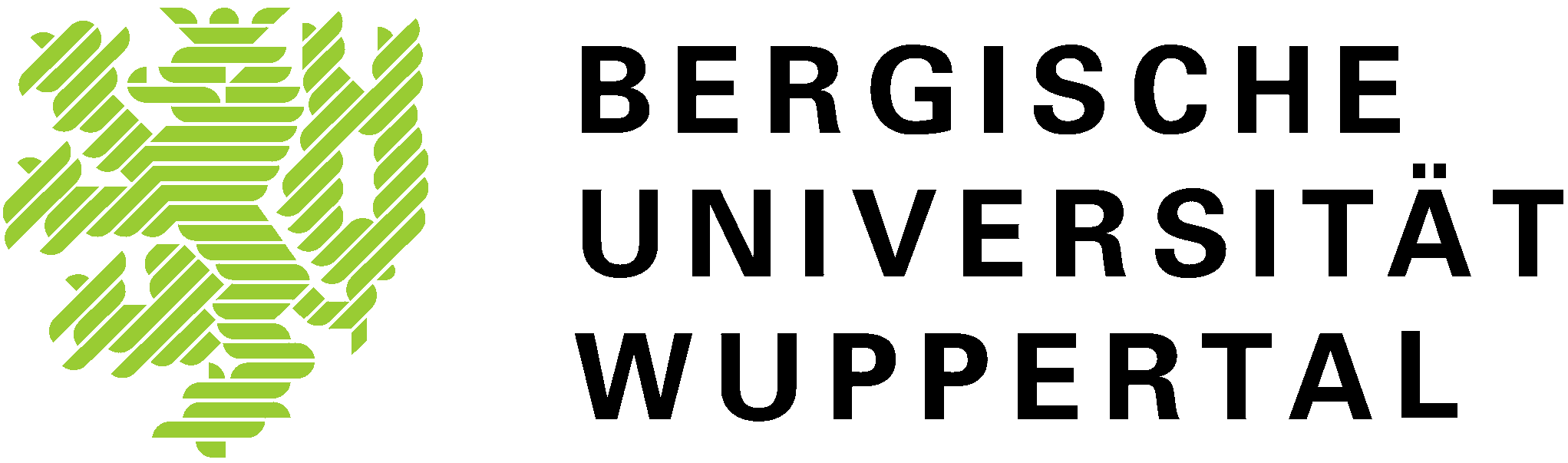 Differences: pp – collider,                  Dominant: 
symmetric initial state                        gg  tt instead of qqtt
Enhance qq production by large Dy
high x valence quark on
low x sea anti-quark
Peter Mättig, Graduiertenkolleg Berlin/Dresden 2012
tt – asymmetries @ LHC
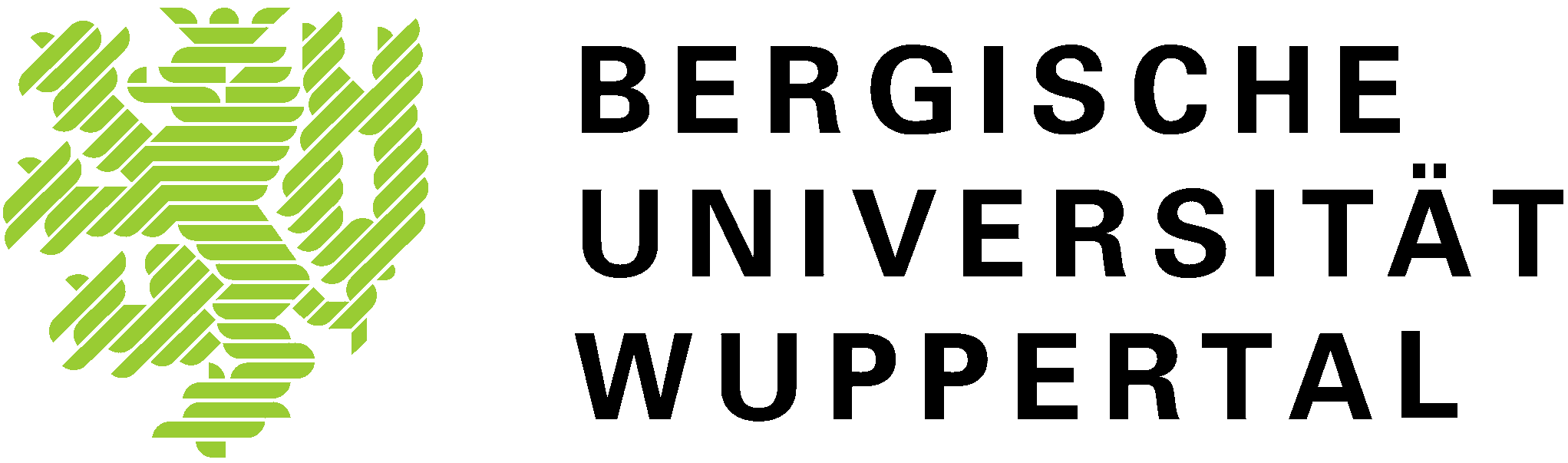 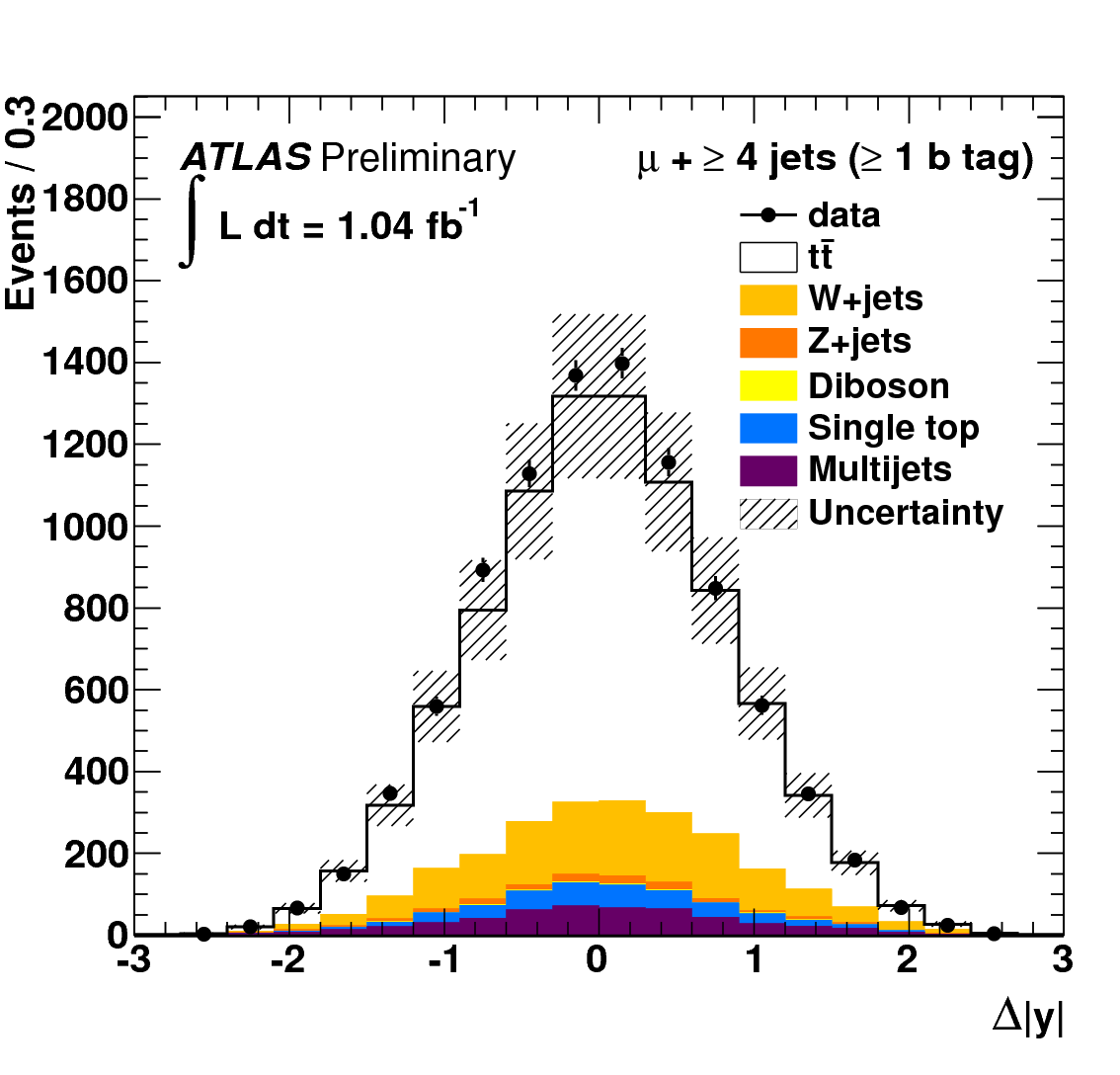 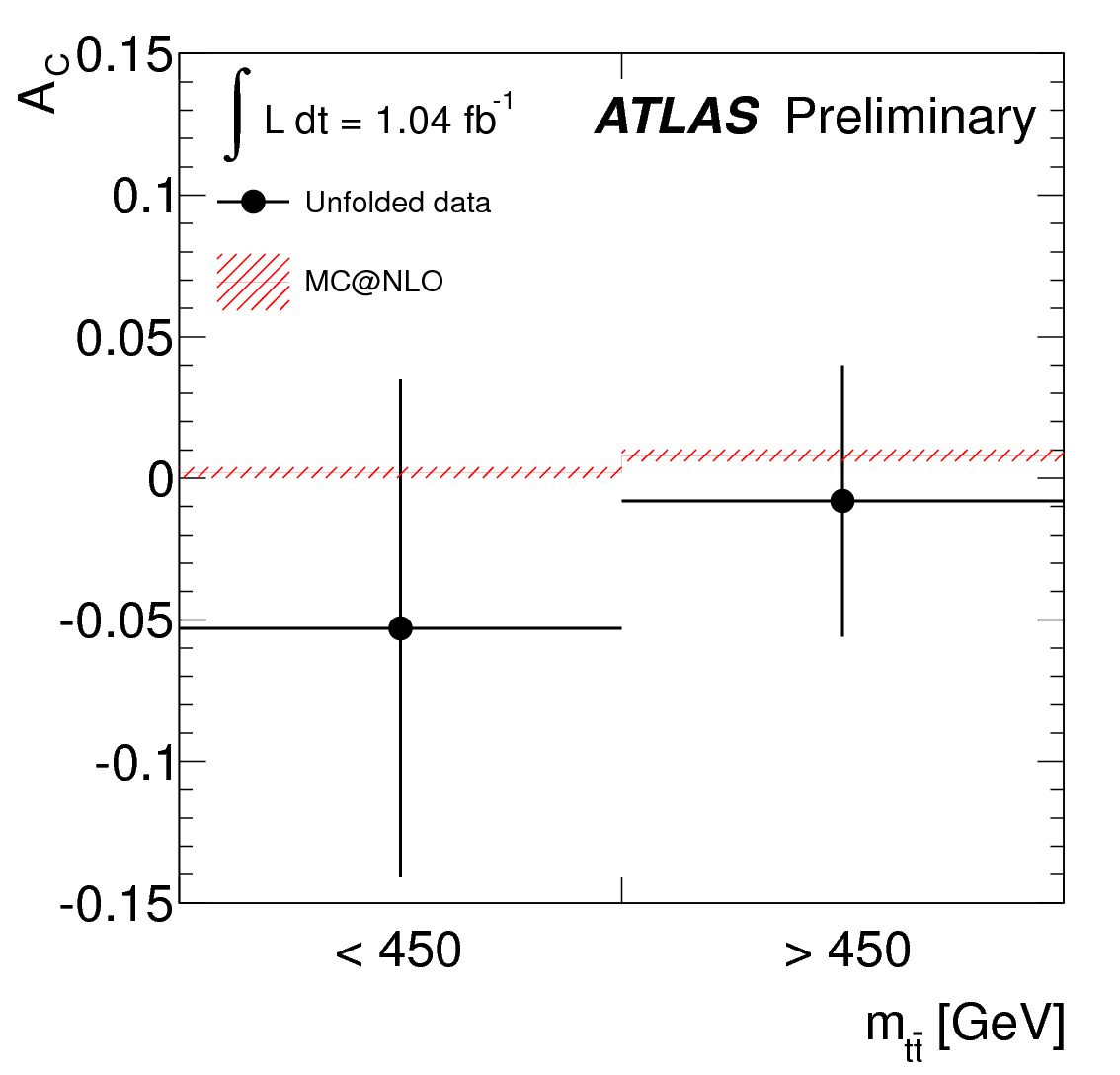 Peter Mättig, Graduiertenkolleg Berlin/Dresden 2012
Interpretation in models
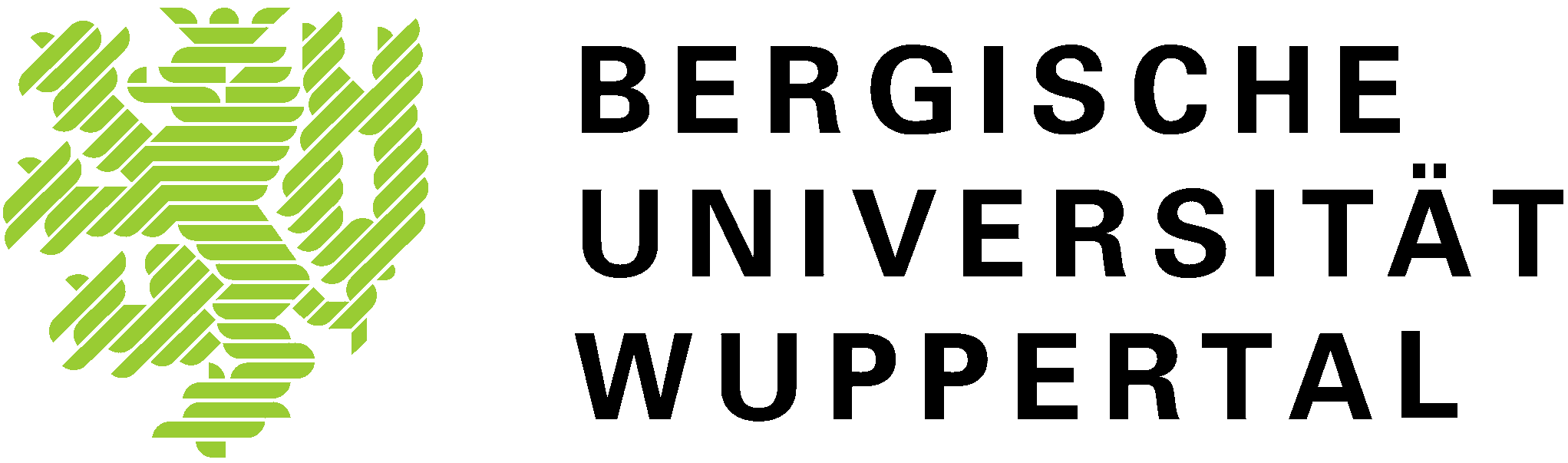 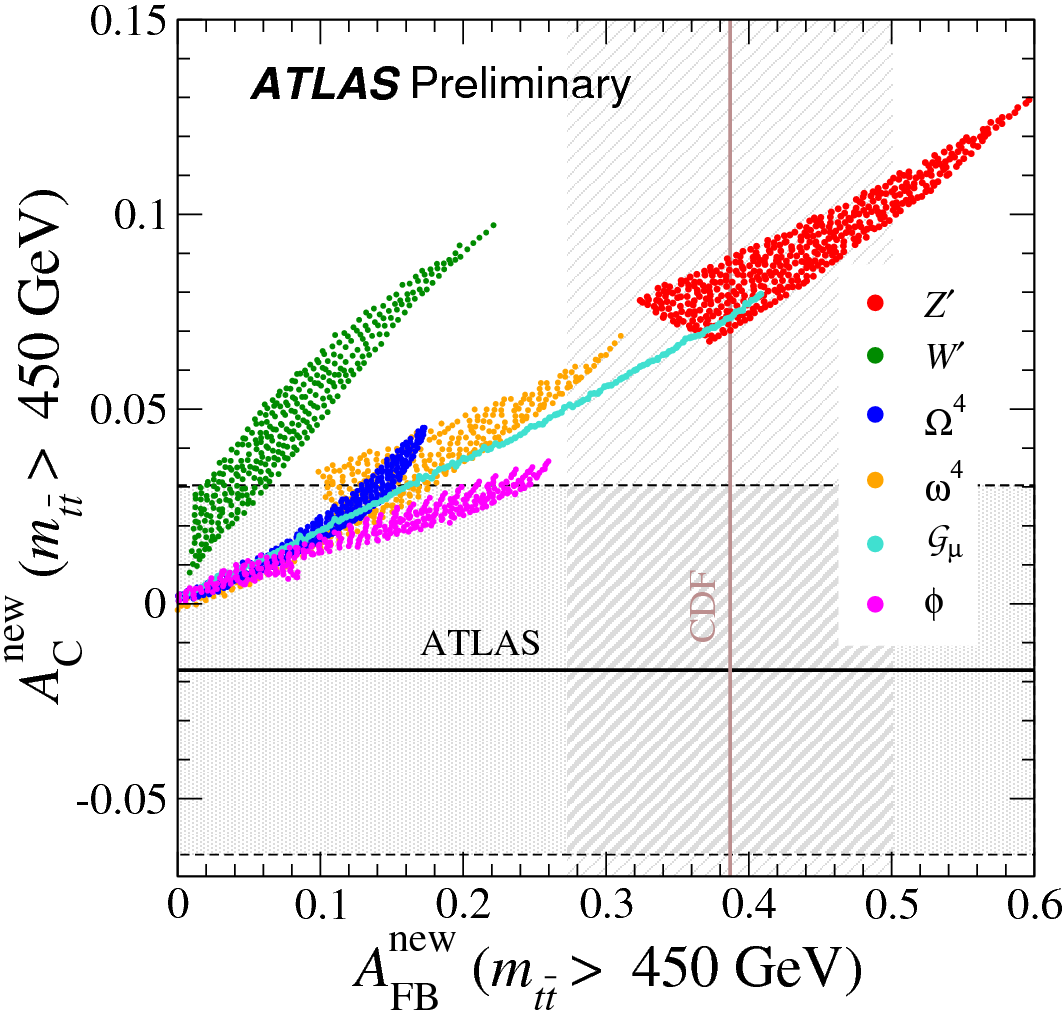 Peter Mättig, Graduiertenkolleg Berlin/Dresden 2012
[Speaker Notes: Asymmetry in tt transformed to parton level]
Single top production
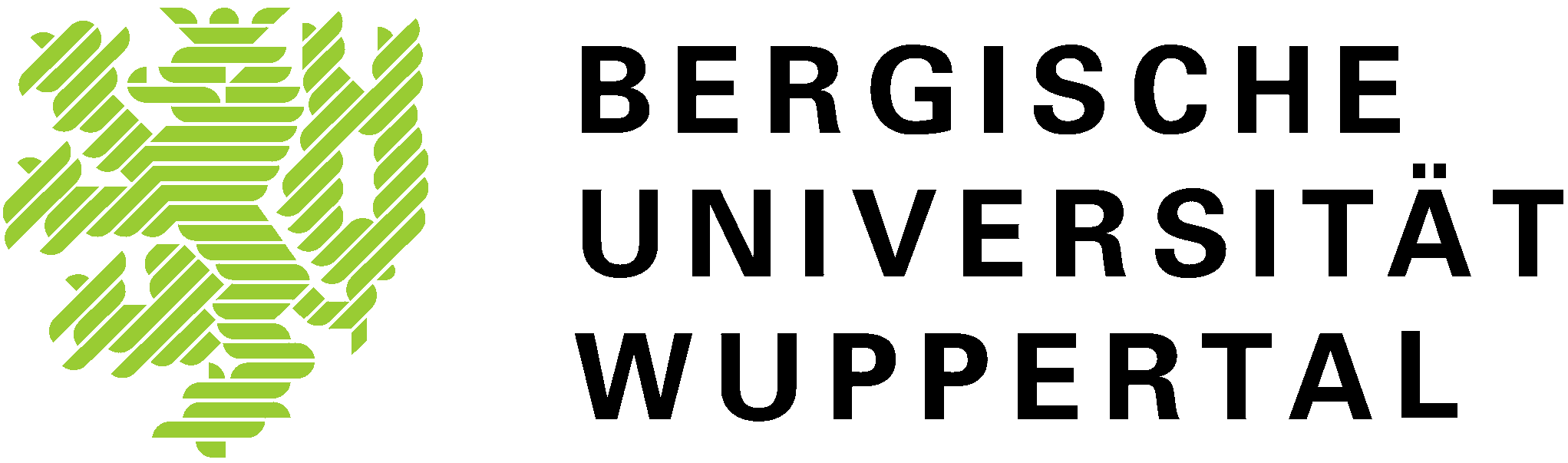 top pairs due to strong coupling,
weak coupling  single top quarks
Dominant
st-channel(7 TeV) = 65 pb
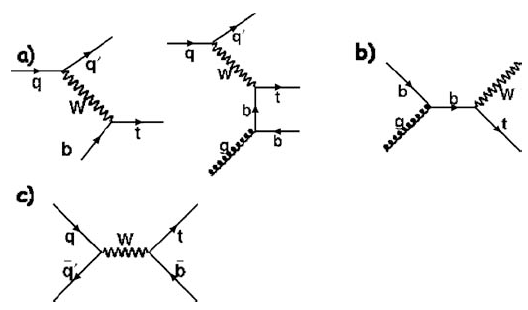 sWt(7 TeV) = 15 pb
Ss-channel(7 TeV) = 4.6 pb
Remember: 
W± couples to fermion doublets
Peter Mättig, Graduiertenkolleg Berlin/Dresden 2012
Single top production
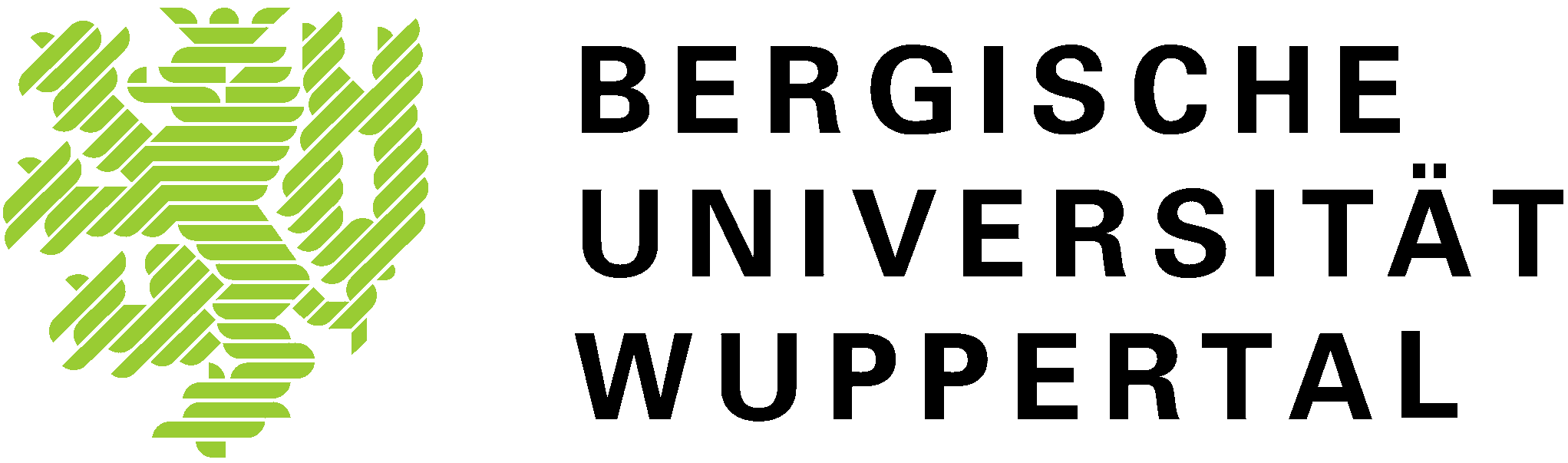 Allows detailed studies of the weak coupling of top quarks

 How often does Wtb (and not ts, td, or something else?)
 Does the top couple completely left handed to the W?
     (as all other fermions do)
Example:
Spin direction
Momentum
Forbidden in weak interactions
new particles, additional couplings ........
Peter Mättig, Graduiertenkolleg Berlin/Dresden 2012
Fighting substantial background
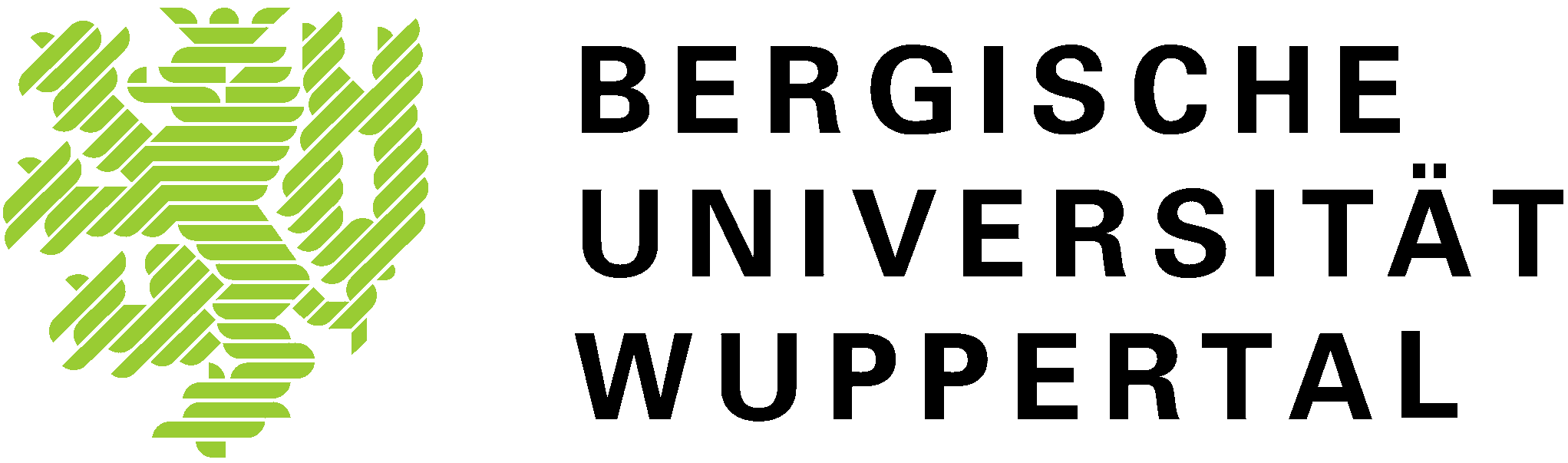 After selection (in 700 pb-1 pb LHC data)
Expect ~      950 signal events
               ~10000 background events
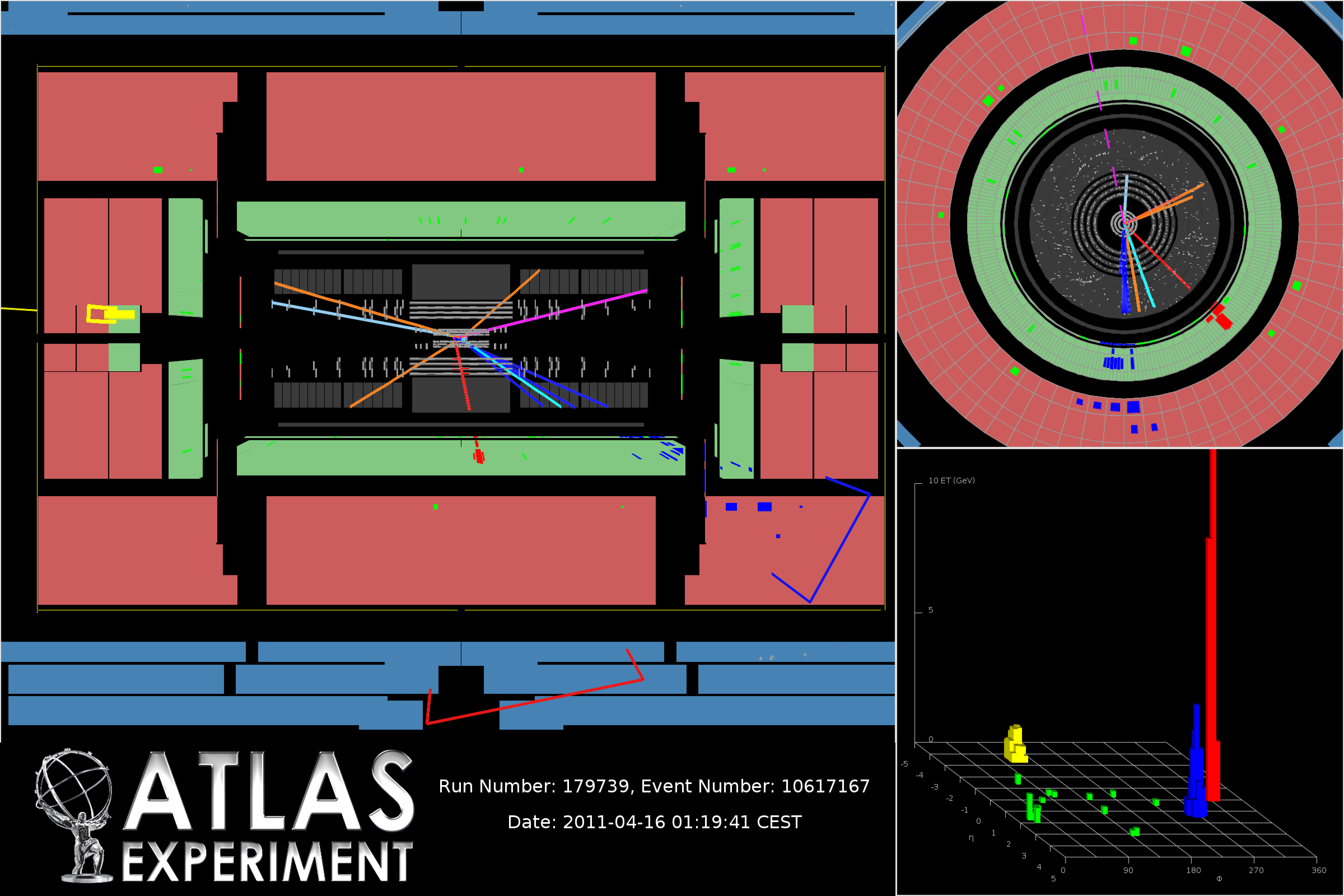 Require:
 2 jets
 1 isolated lepton
 missing energy
Peter Mättig, Graduiertenkolleg Berlin/Dresden 2012
Combine observables
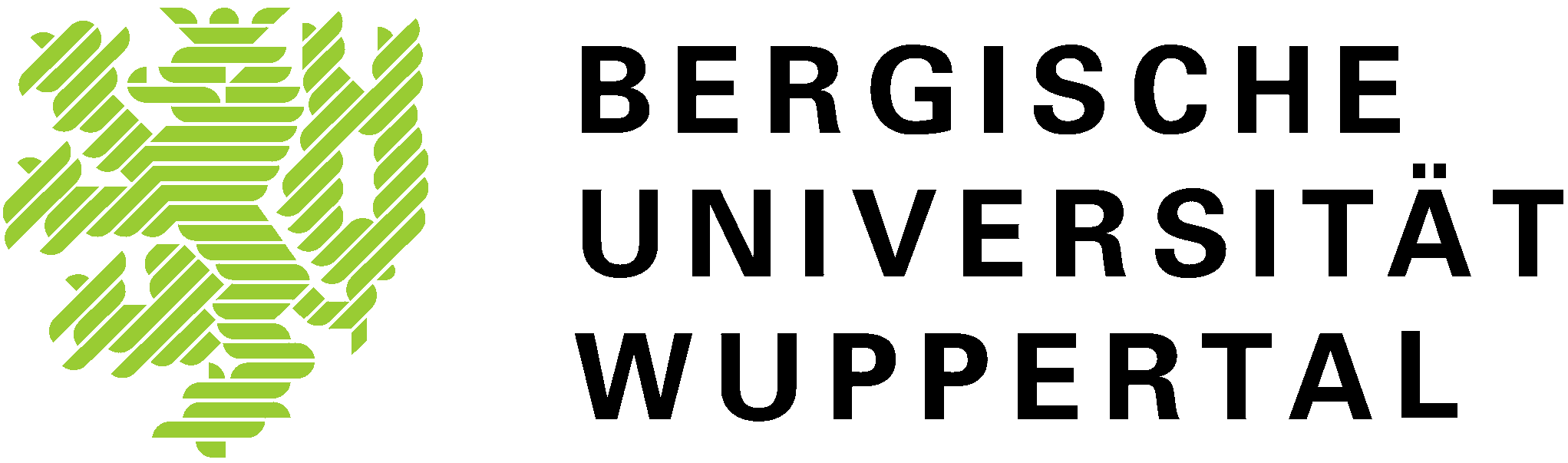 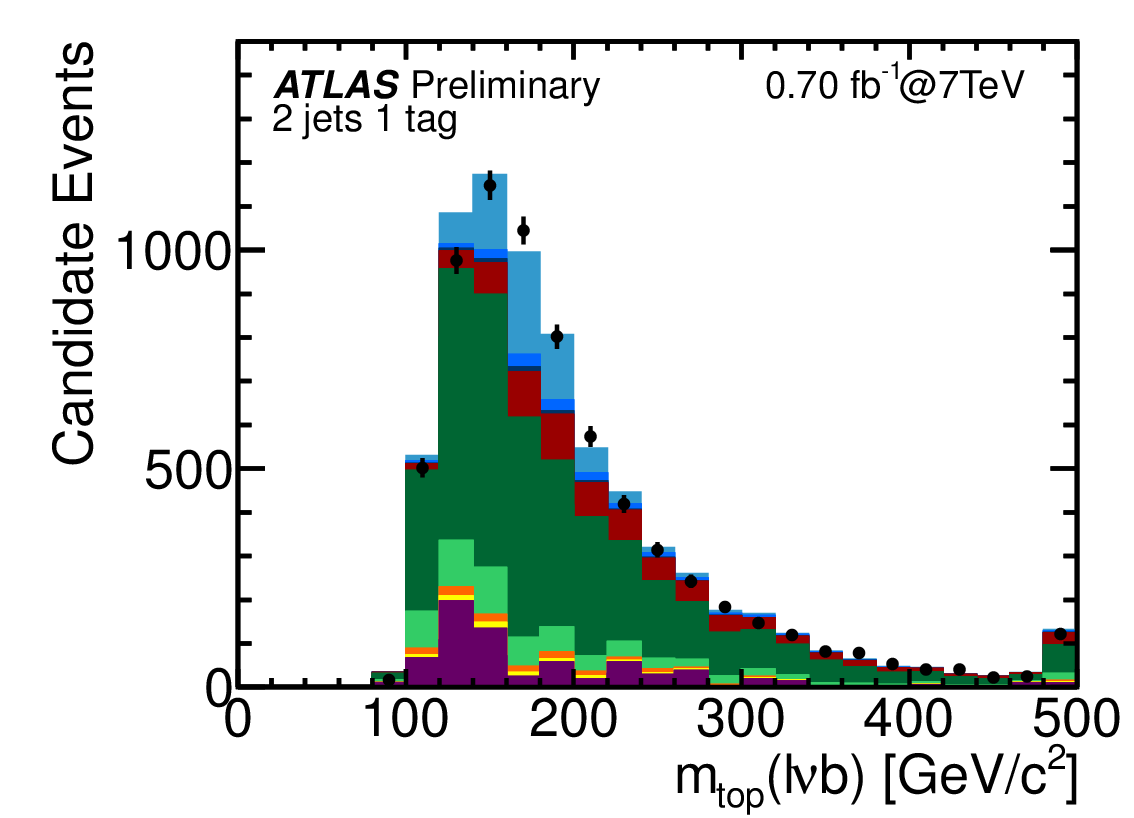 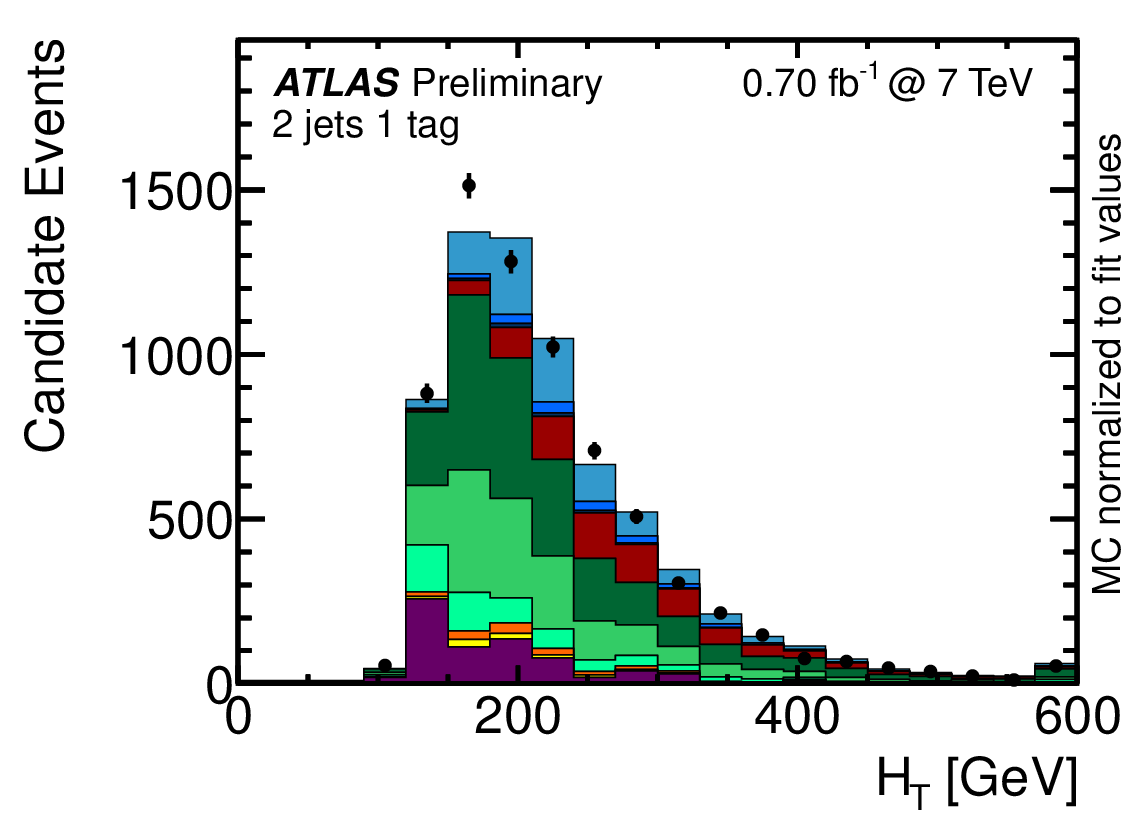 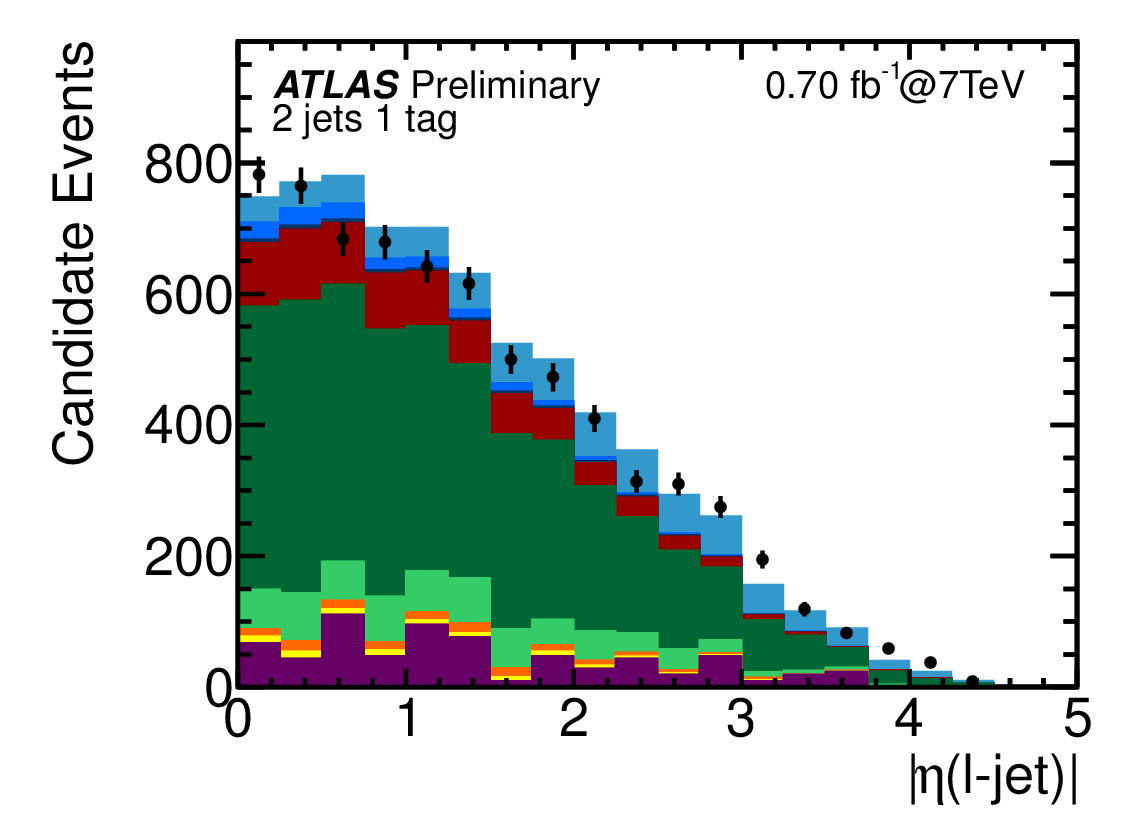 .......
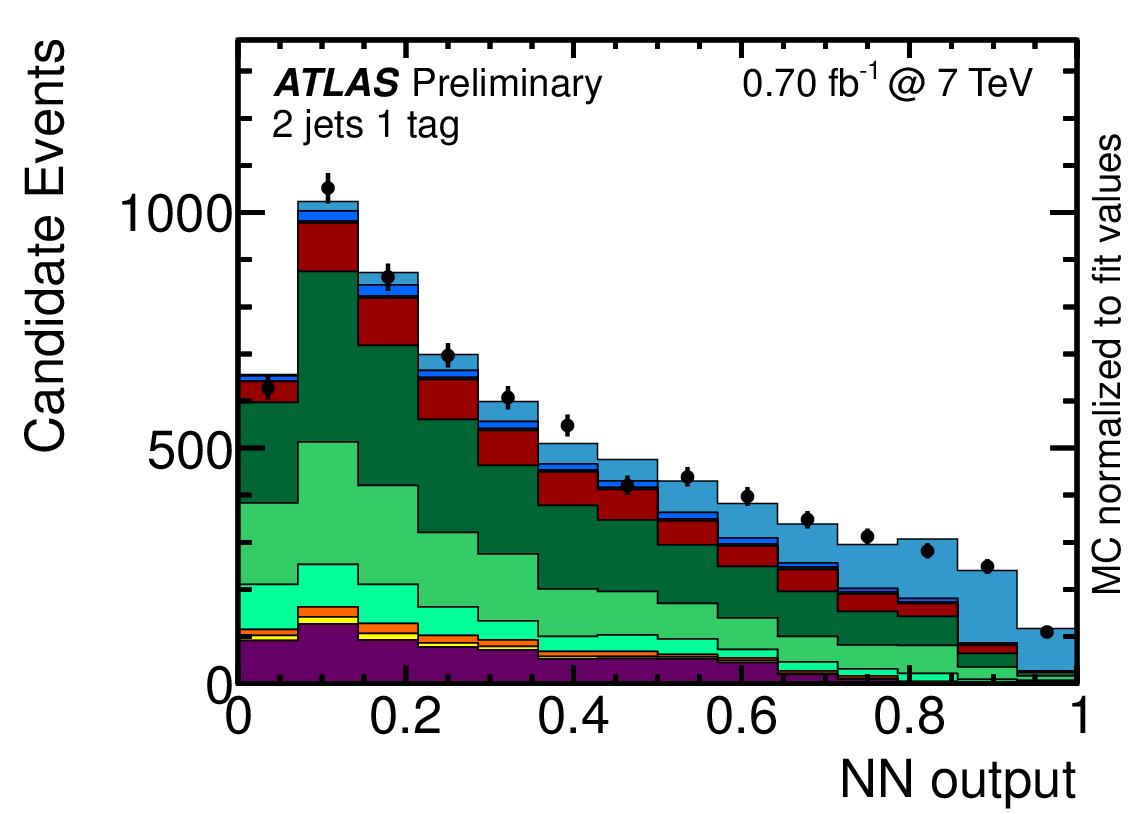 Several observables with
moderate sensitivity:
combine all information
likelihood
Peter Mättig, Graduiertenkolleg Berlin/Dresden 2012
Measurements
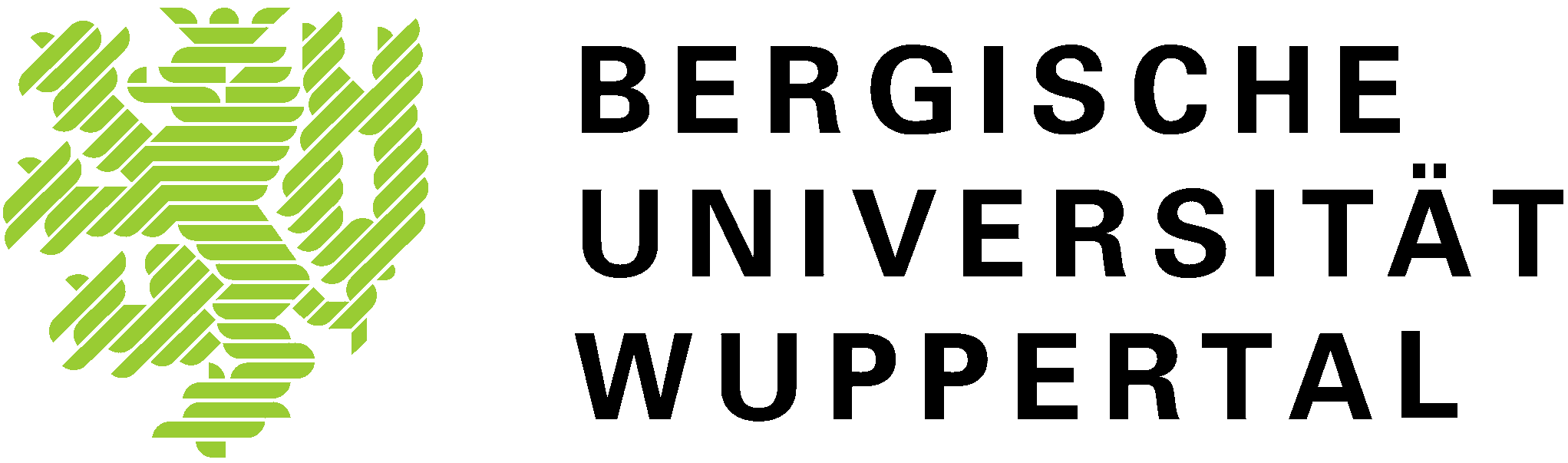 s(7 TeV) = 90 (+32, -22) pb
Observation of single top production
Precision measurements to follow
Peter Mättig, Graduiertenkolleg Berlin/Dresden 2012
Top Quarks @ hadron colliders
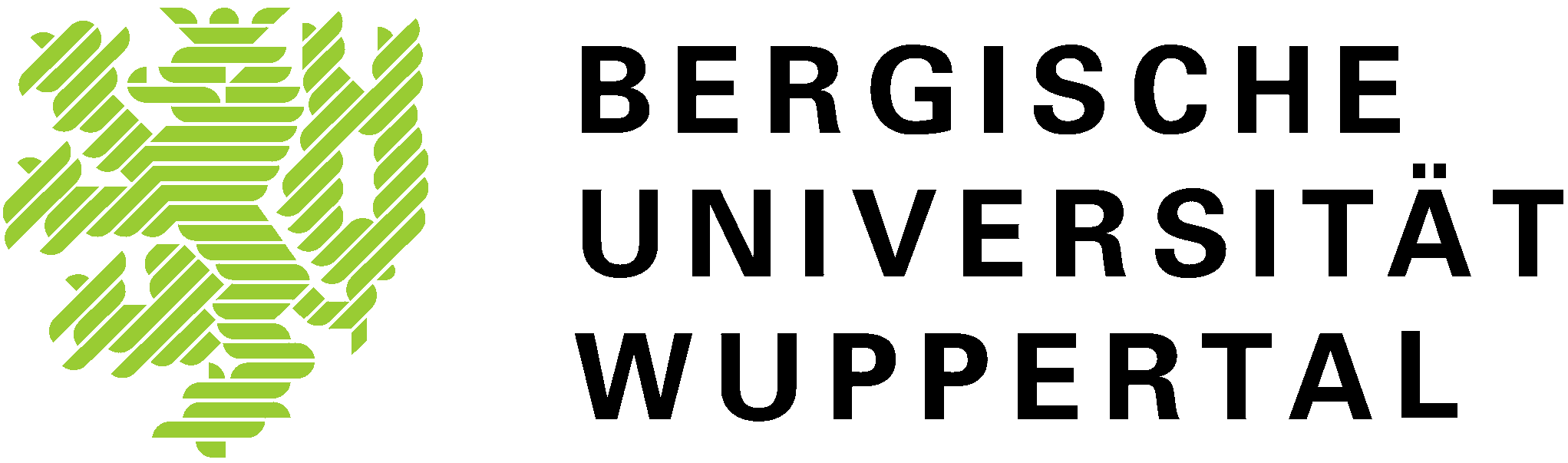 Top quark heaviest known particle 
 LHC will be a ‚top – factory‘
 Top mass to~ 1% known  input to SM fits
 (Differential) cross section: search for new resonance
 Decay properties tested
 Single top a window to weak top couplings
Peter Mättig, Graduiertenkolleg Berlin/Dresden 2012